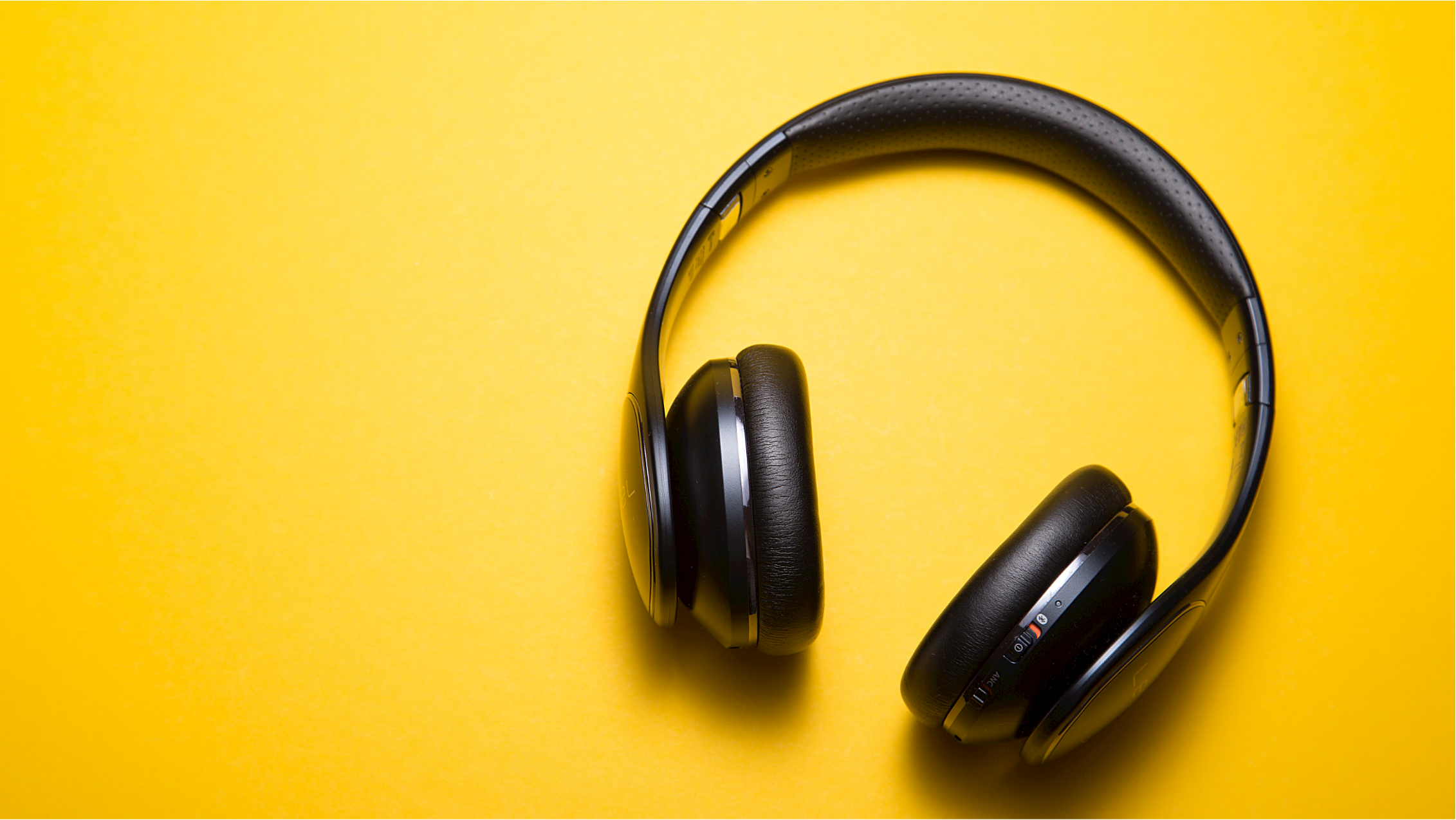 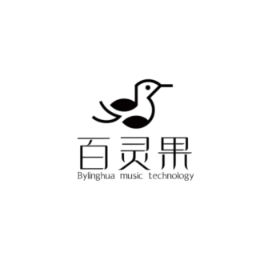 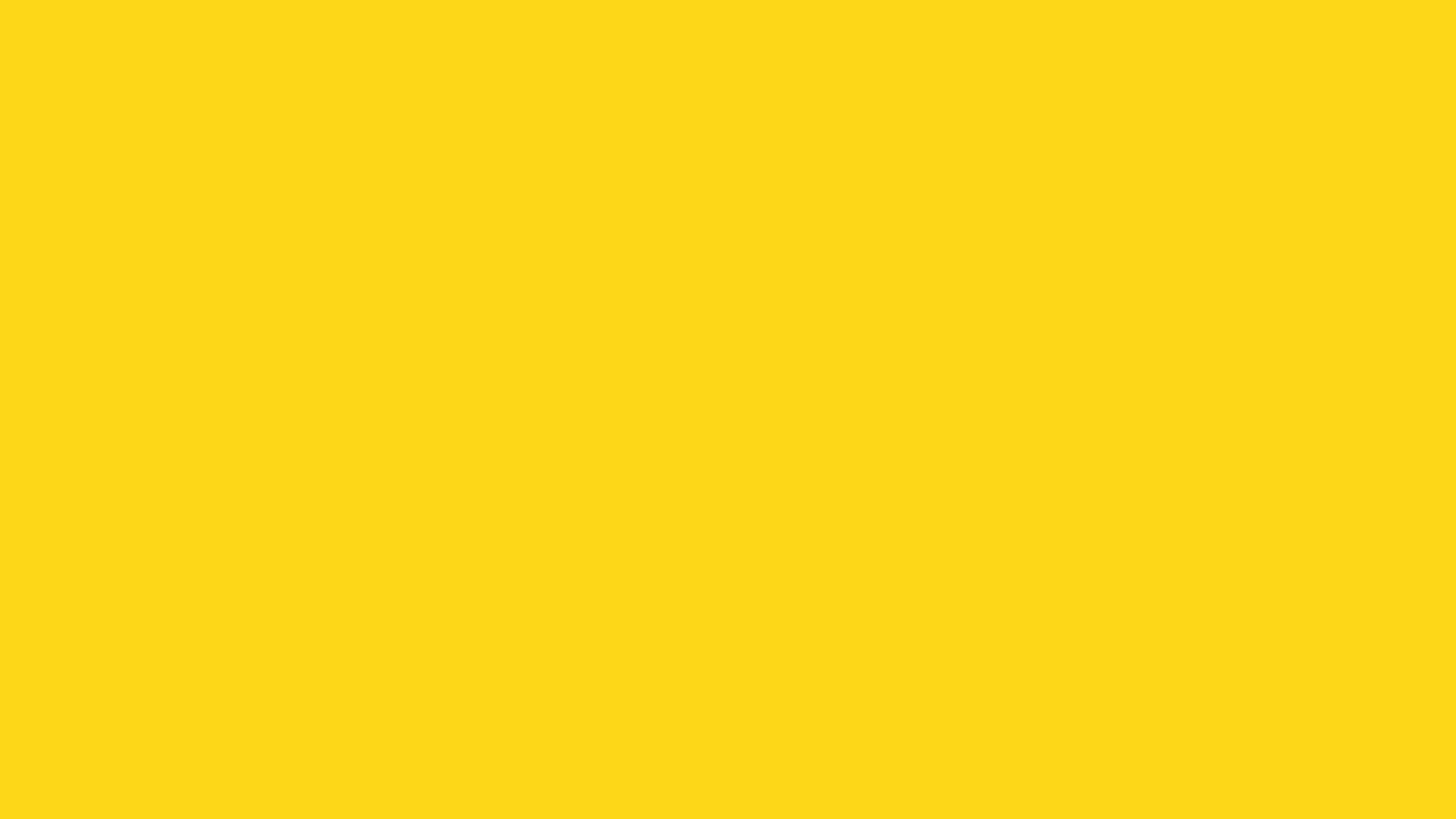 Introduction of Bylinghua
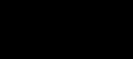 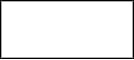 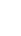 MORE
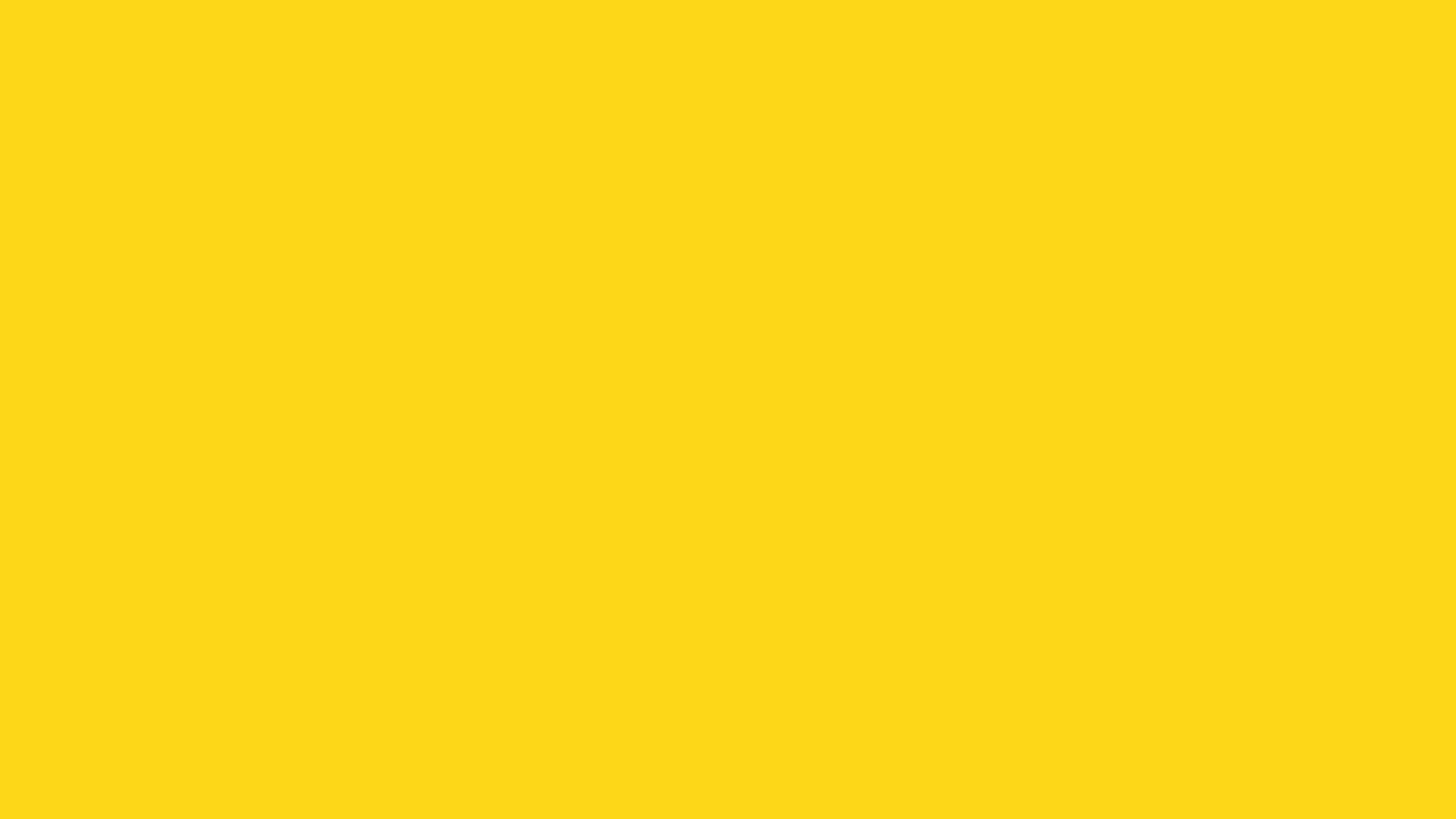 ABOUT US
Bylinghua is a comprehensive school integrating music teaching, culture and art education and media advertising.
Since its establishment in 2013, Bylinghua has been committed to building a bridge between Chinese and Western culture through music so as to promote understanding, recognition and ownership of traditional Chinese music culture among Chinese-Americans and their descendants.
In the beginning, the school was mainly engaged in music teaching, musical instrument sales as well as music software research and development, and then it gradually expanded its business to various courses involving Chinese, robotics, dance and art. To closely follow the trend of the times,Bylinghua also expands its influence and enhances its brand value by the virtue of public accounts and live broadcast platforms. Our teaching team is composed of professional teachers with rich teaching experience, guaranteeing that we can meet various needs of different parents.
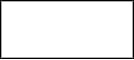 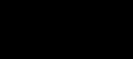 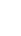 MORE
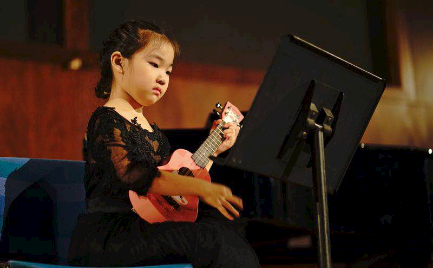 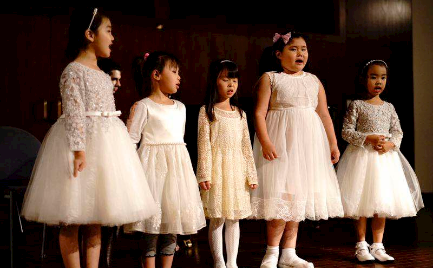 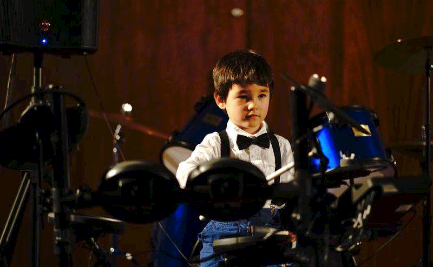 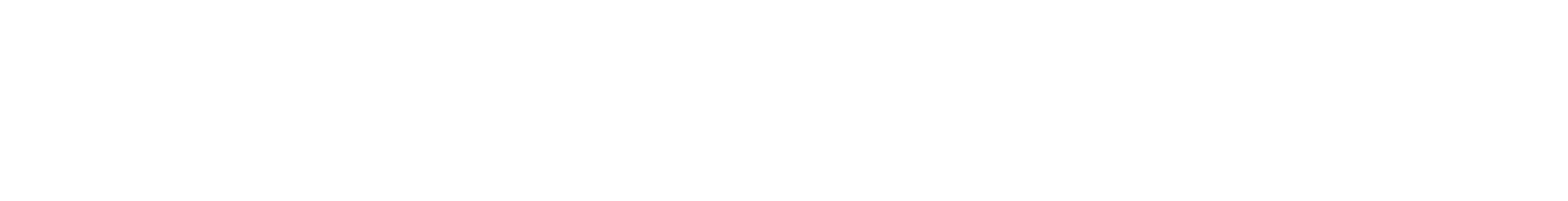 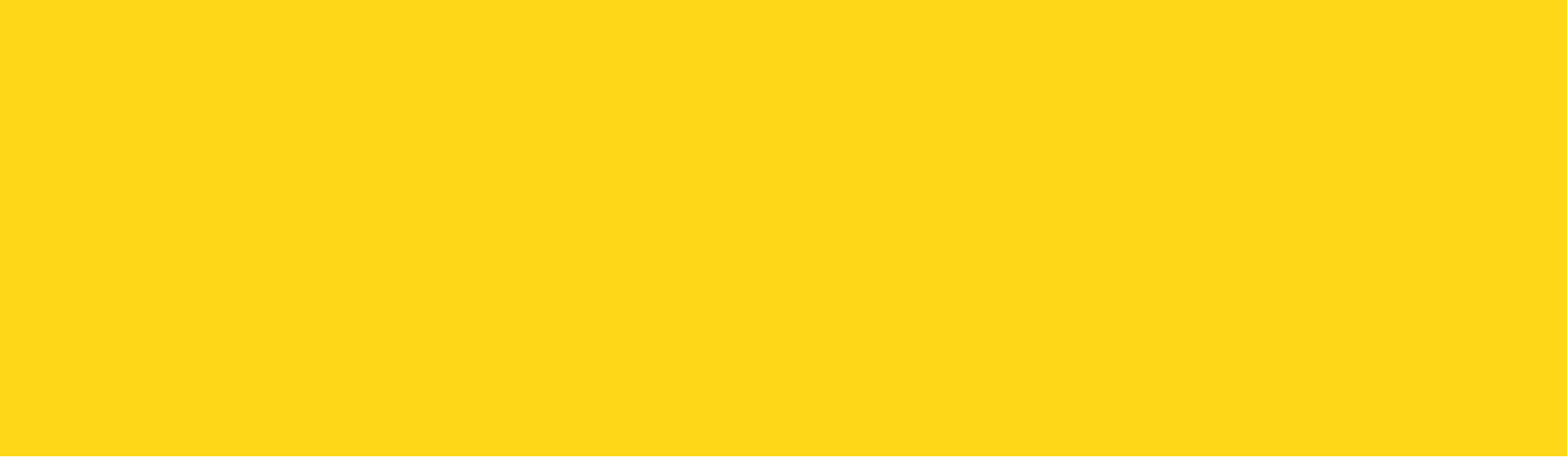 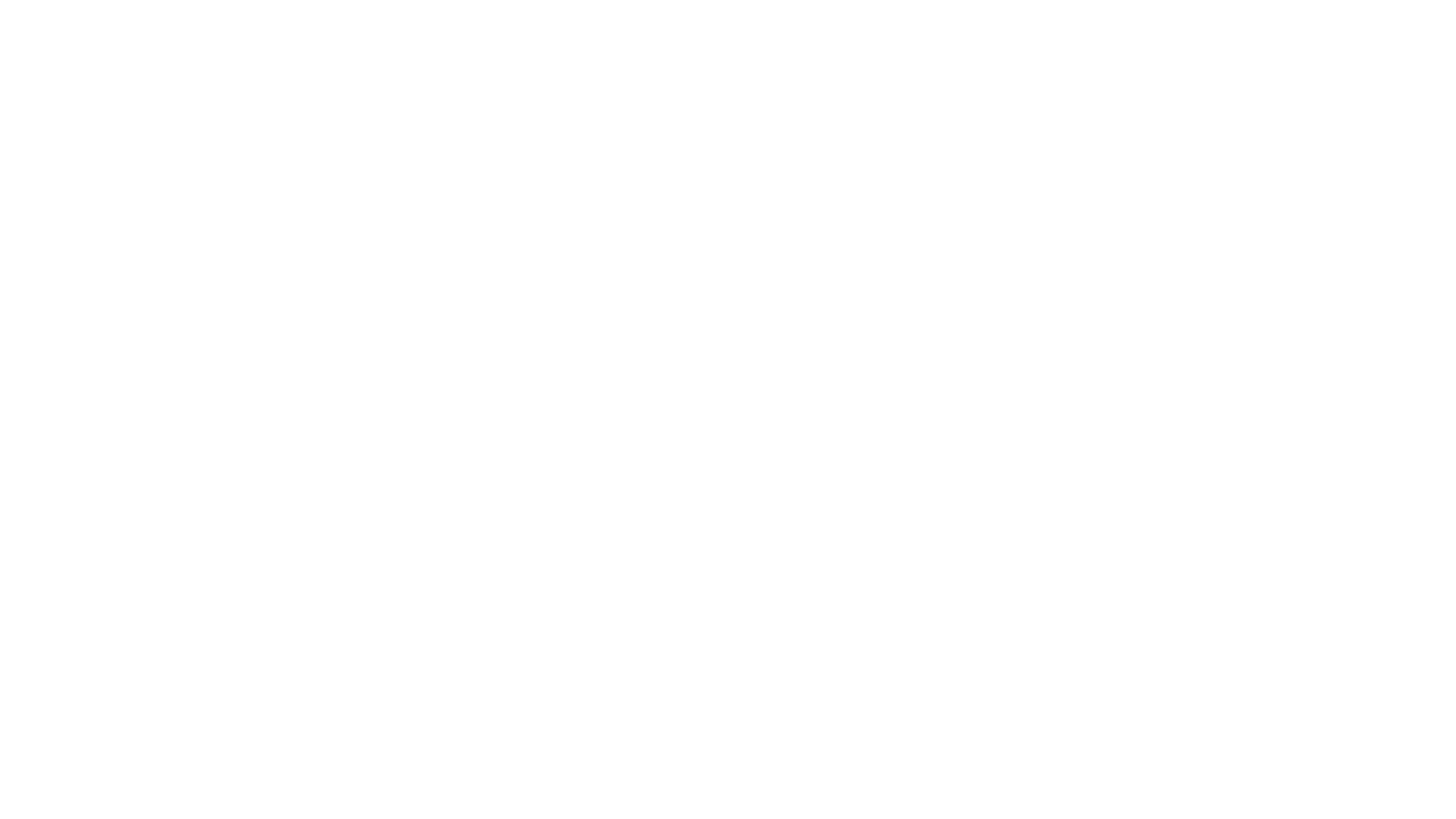 CONTENTS
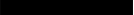 03.
04.
01.
02.
Business
Media
Education
Music
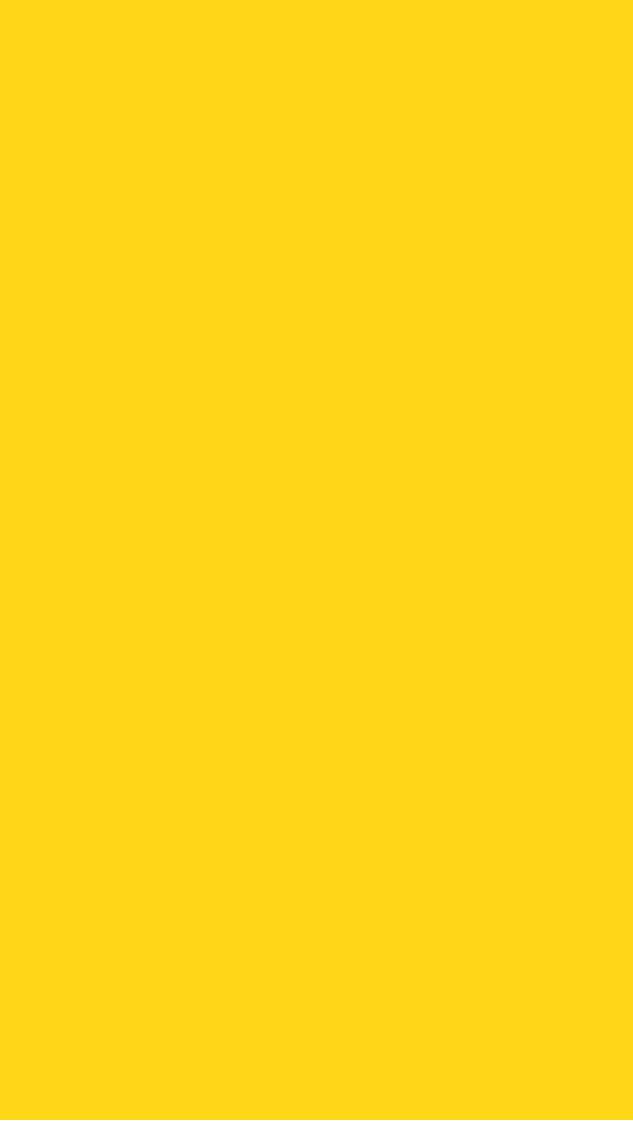 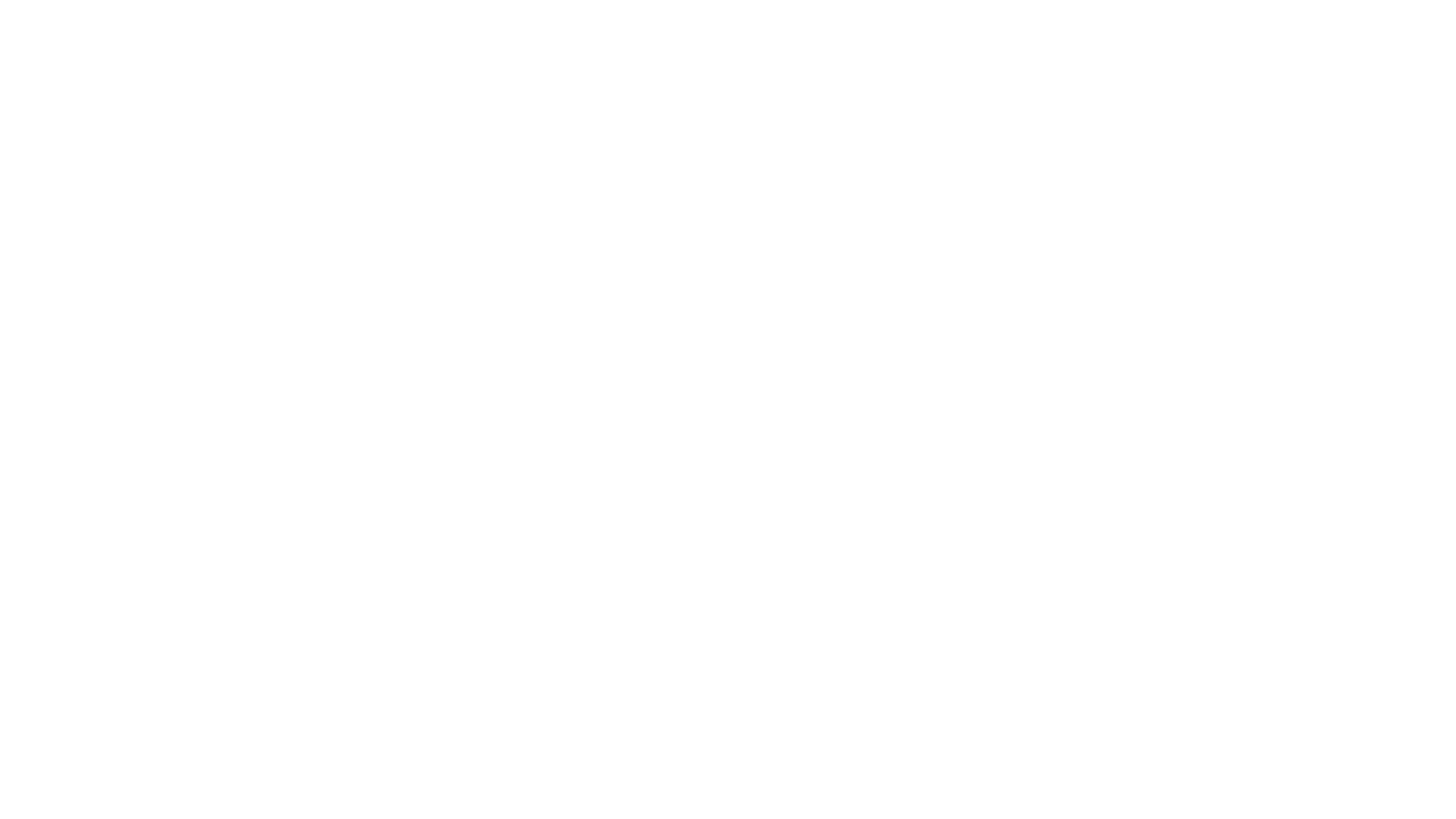 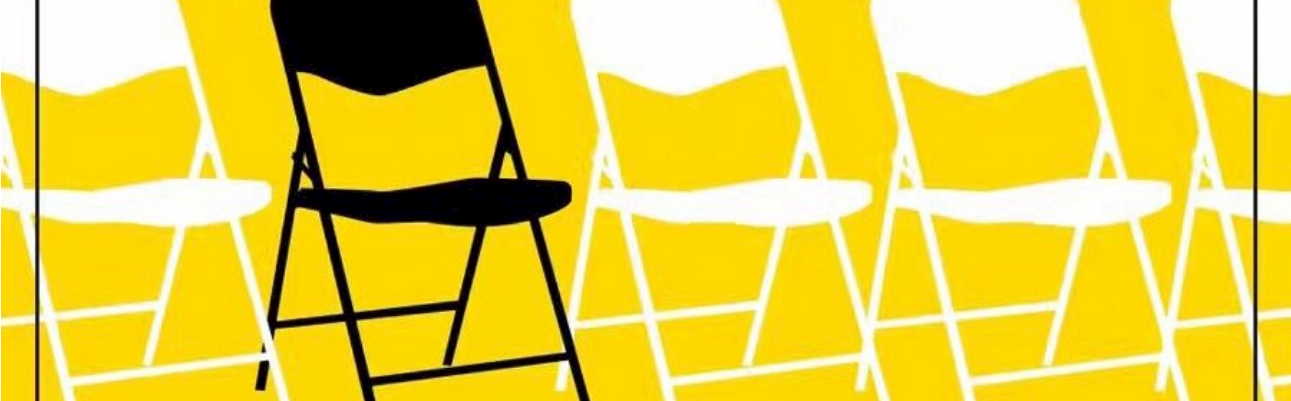 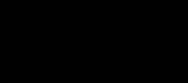 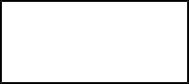 2022
MORE
01.
Main engagement
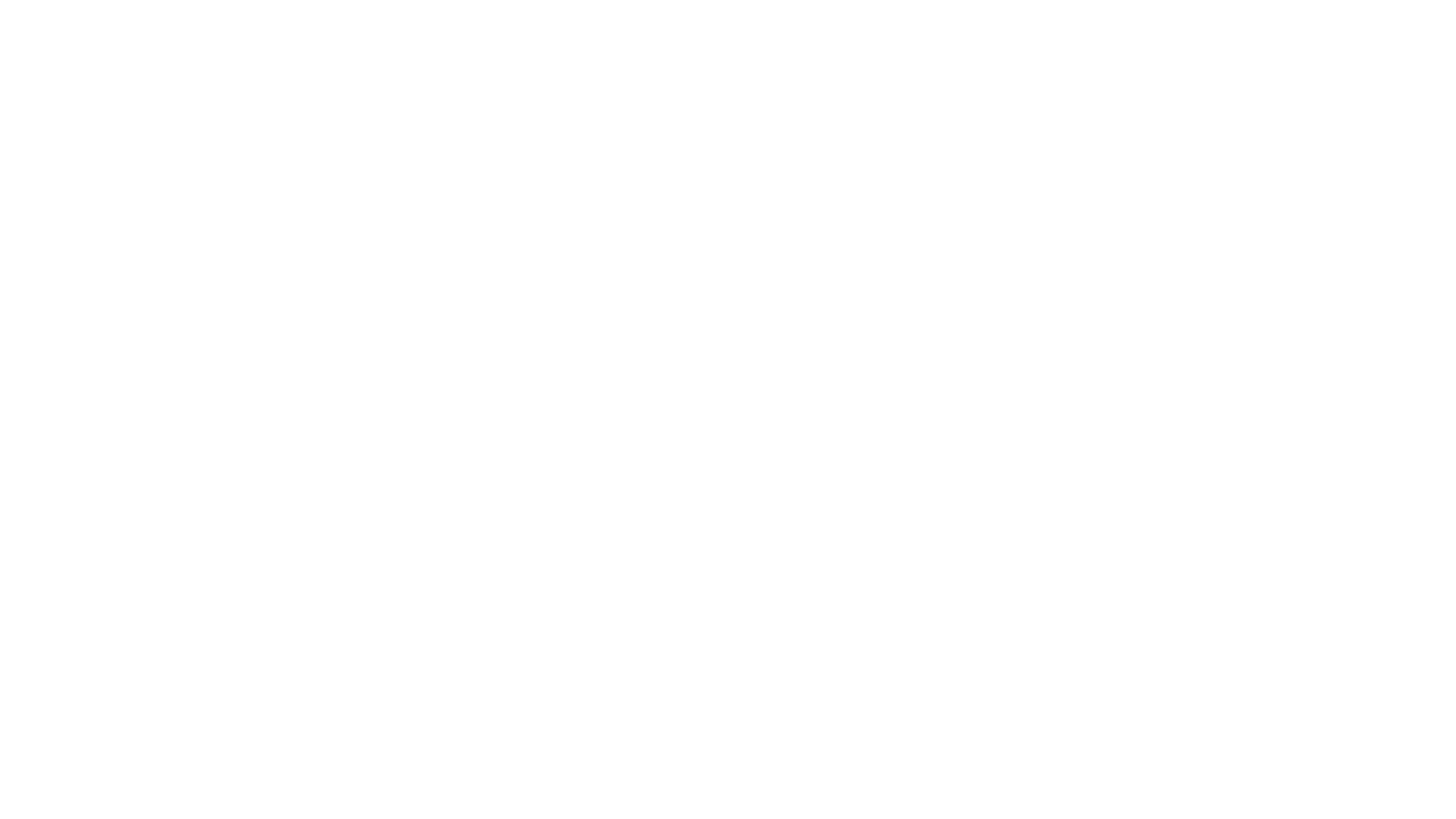 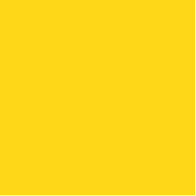 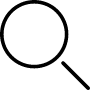 Main engagement
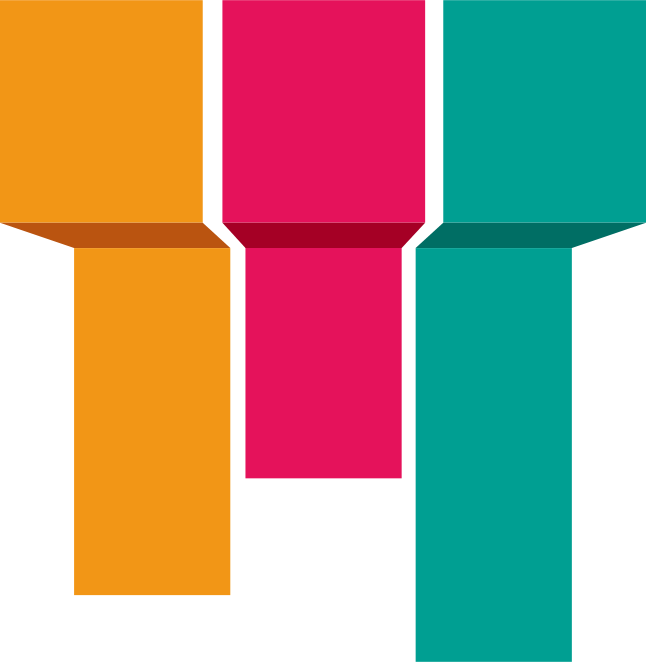 Bylinghua Media
Bylinghua Music
Bylinghua Education
Public accounts
Live broadcast platforms
Music education             
Musical instruments sales
Music applications
Chinese courses
Robots
Art
Special children
Piano
Drums
Ukelele
Guitar
Vocal music
Guzheng
Erhu
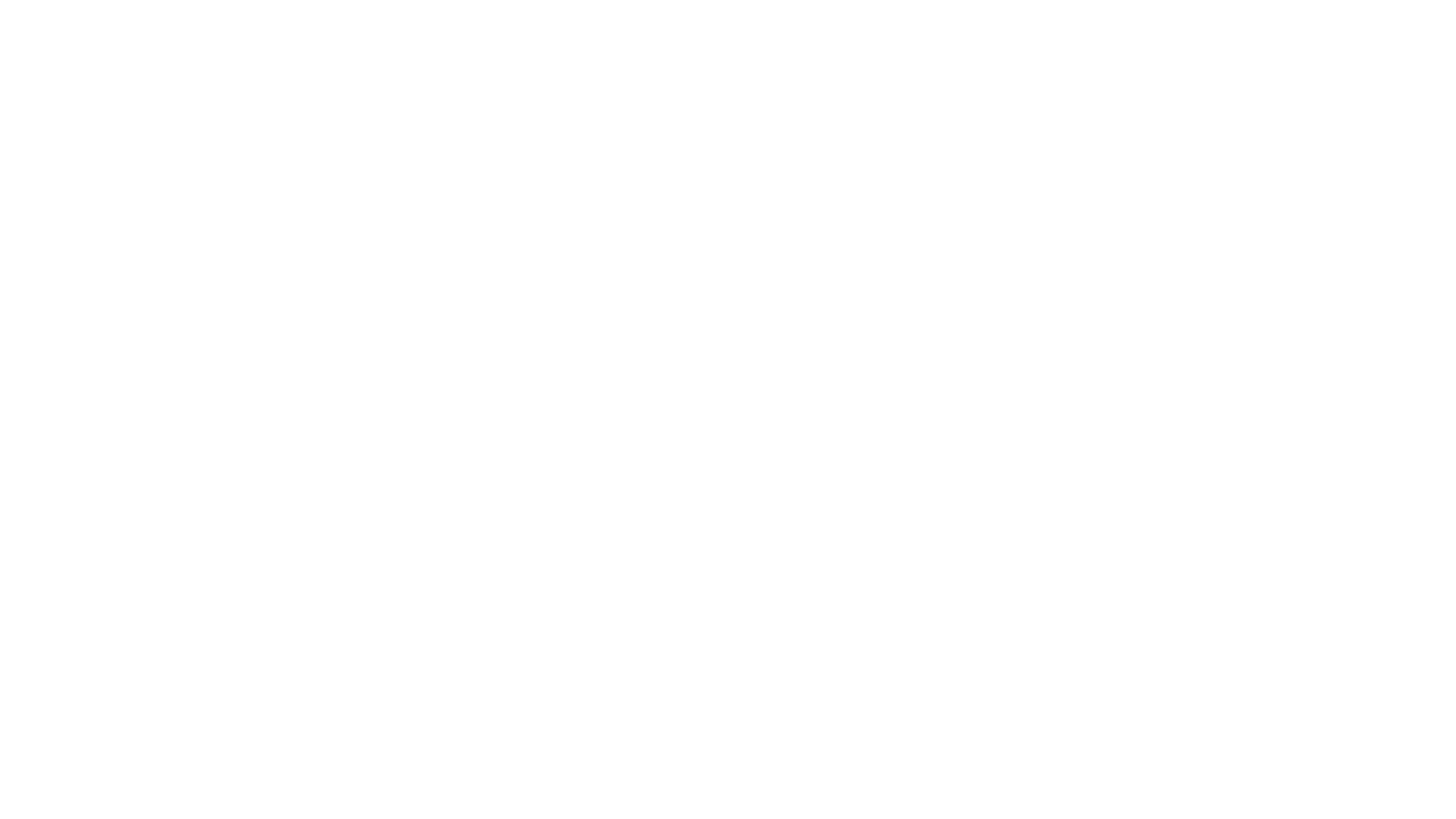 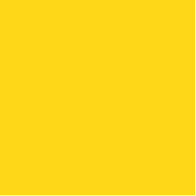 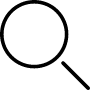 History of Bylinghua
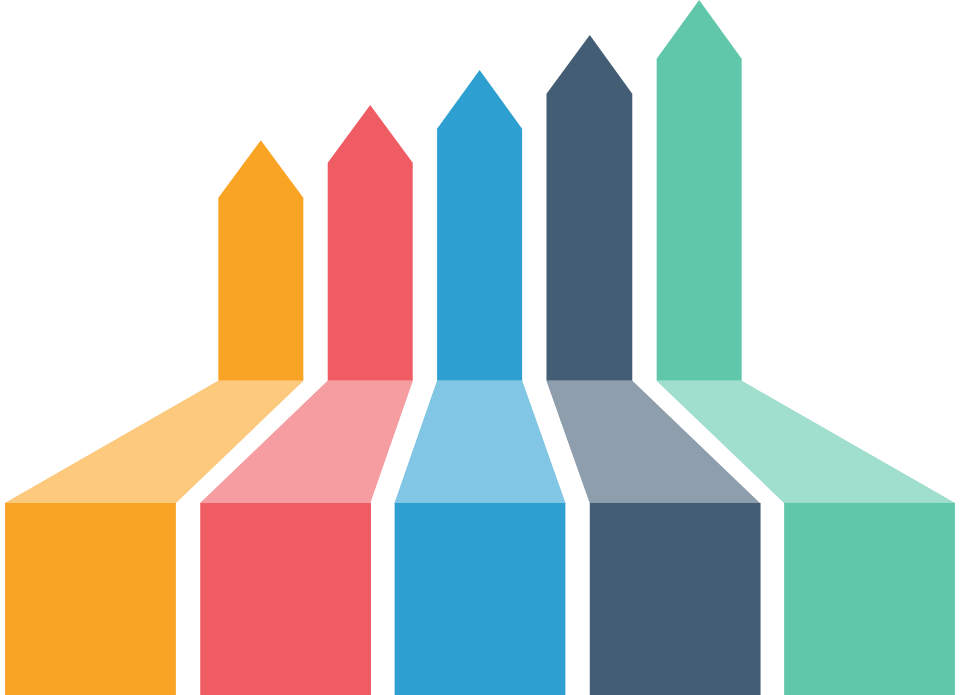 Comprehensive music school of Bylinghua
Bylinghua Musical Instrument Store
Online Bylinghua Education
music studio
Bylinghua Education
Shift to online education under the influence of the covid-19
Piano
Violin
Chinese music
Vocal music
Courses involving Chinese, robots, art for children
Instrument sales
2018
2020~
2013
2017
2019
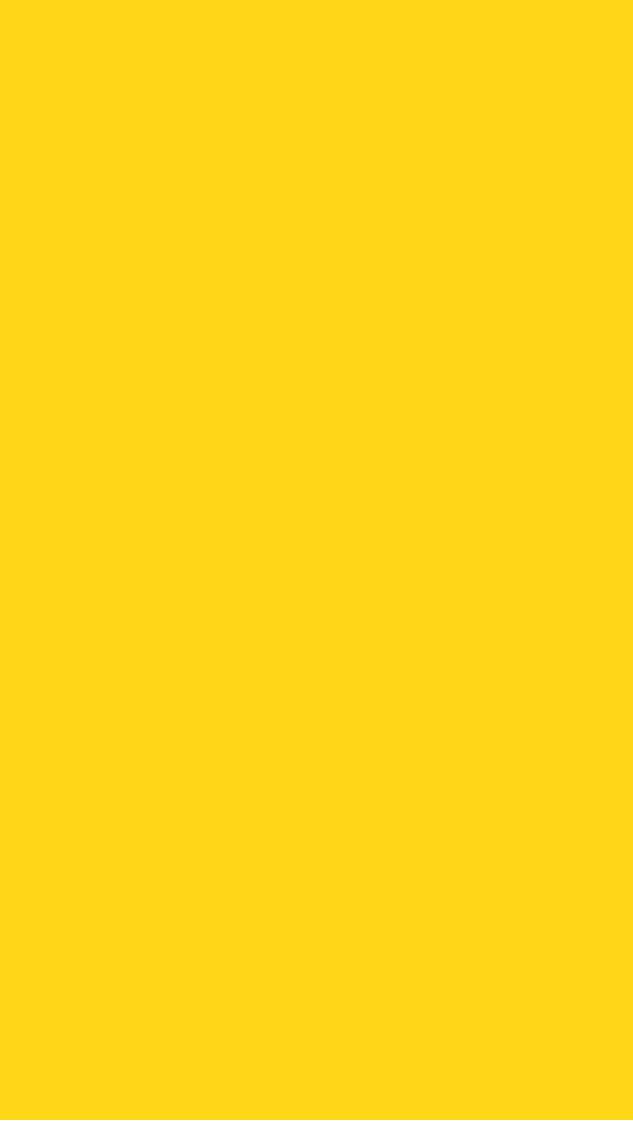 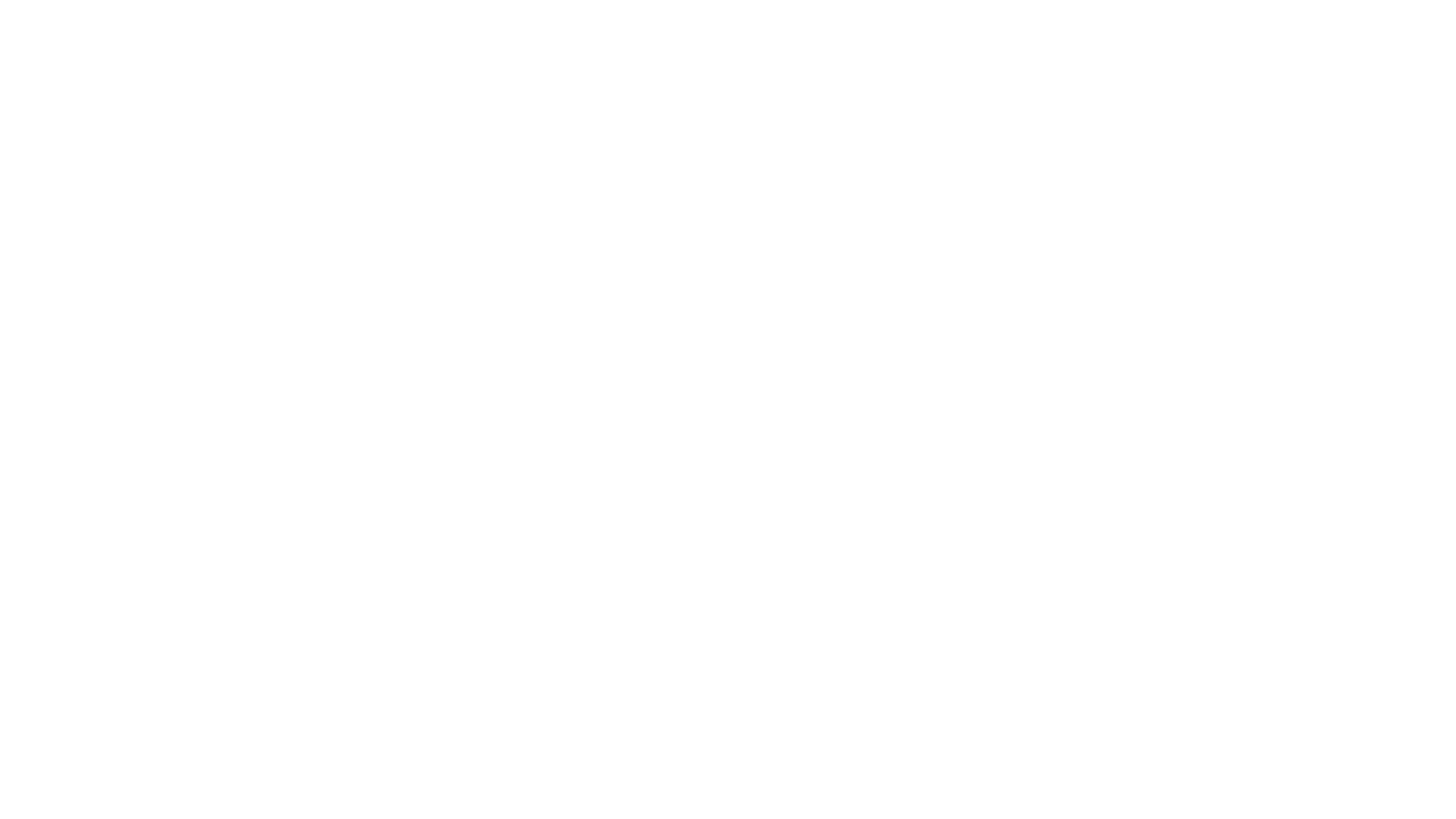 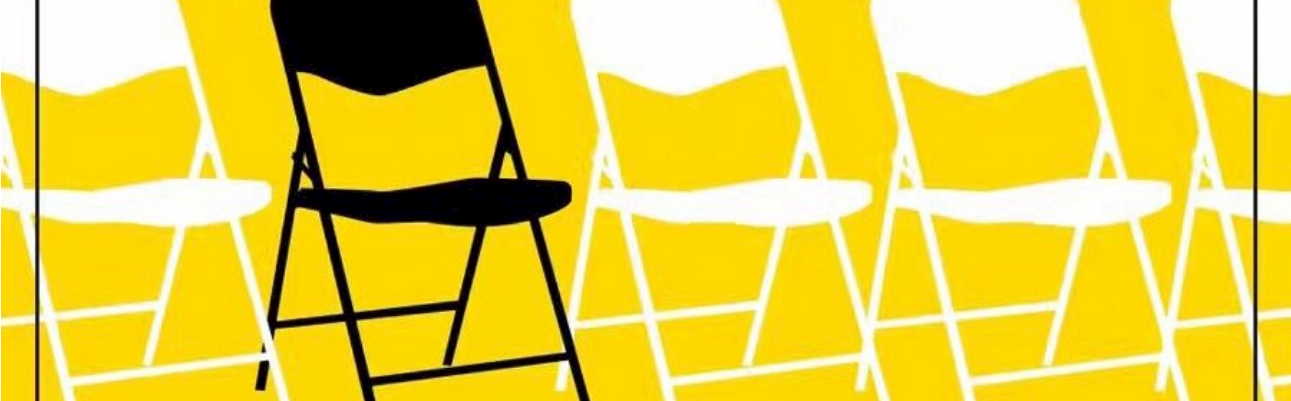 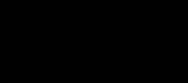 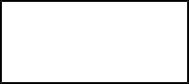 2022
MORE
02.
Bylinghua Music
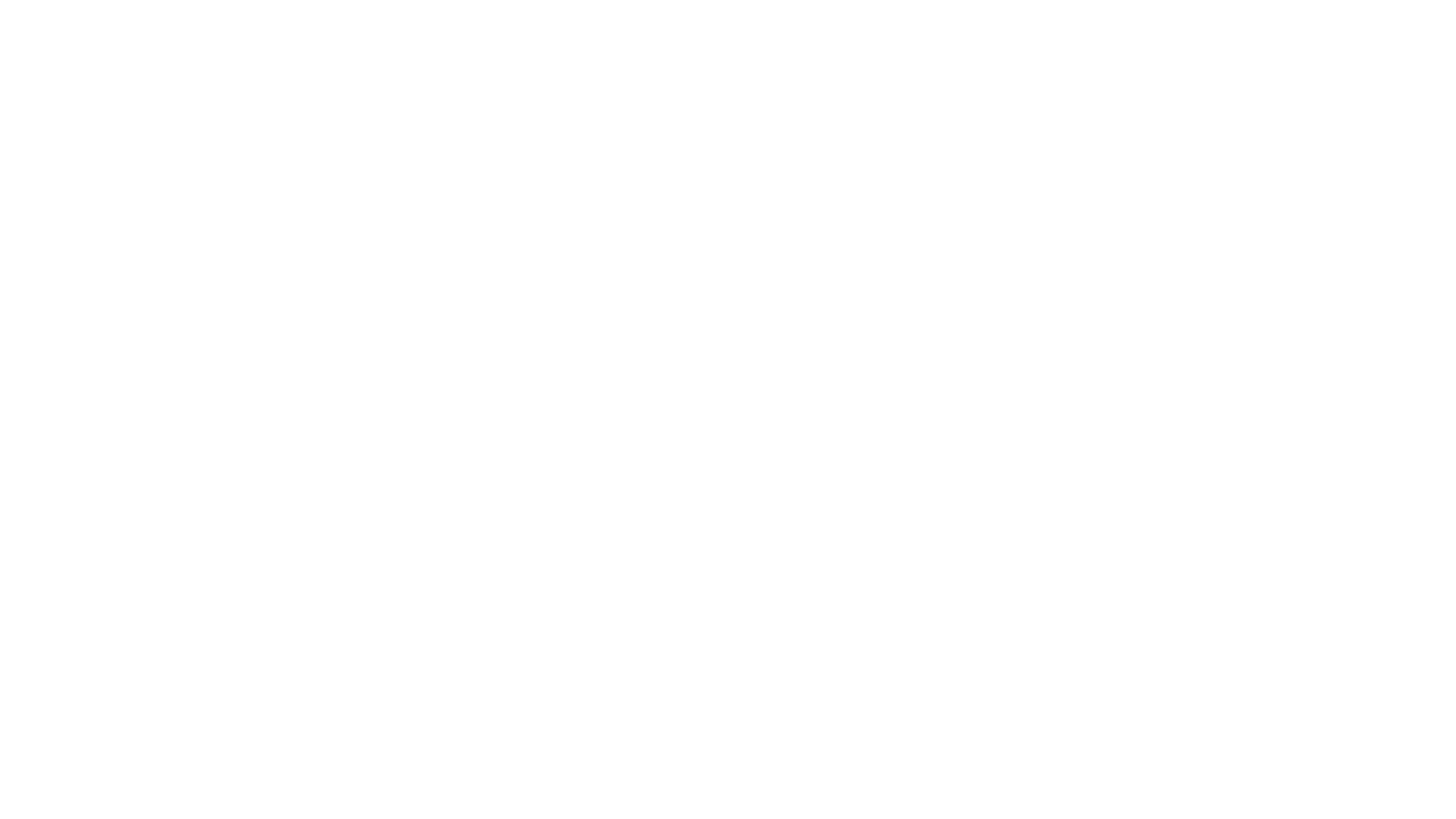 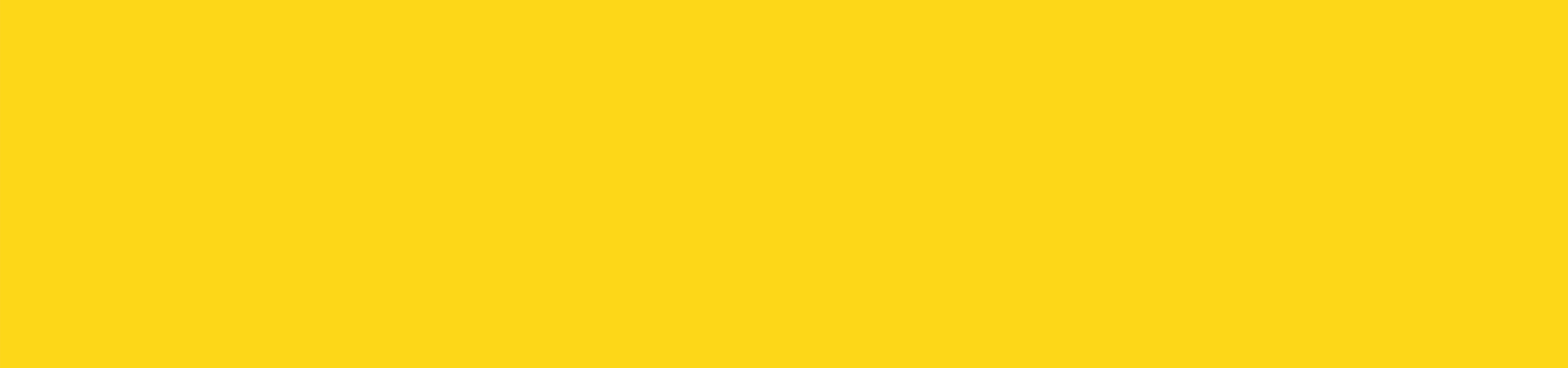 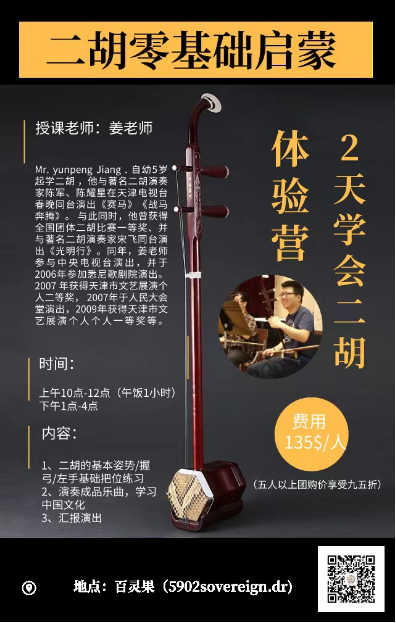 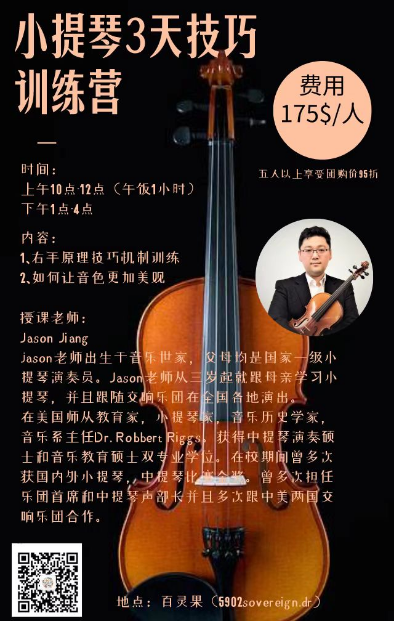 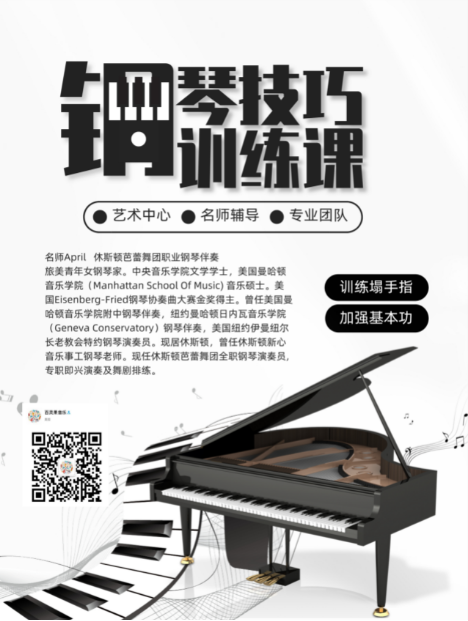 1、Music Courses
​
Piano
Violin
Ukelele
Drums
Folk music
Music theory
Piano Violin Erhu
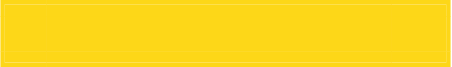 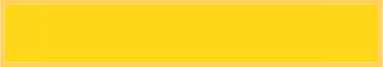 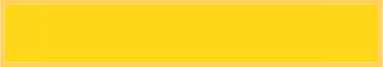 钢琴
小提琴
二胡
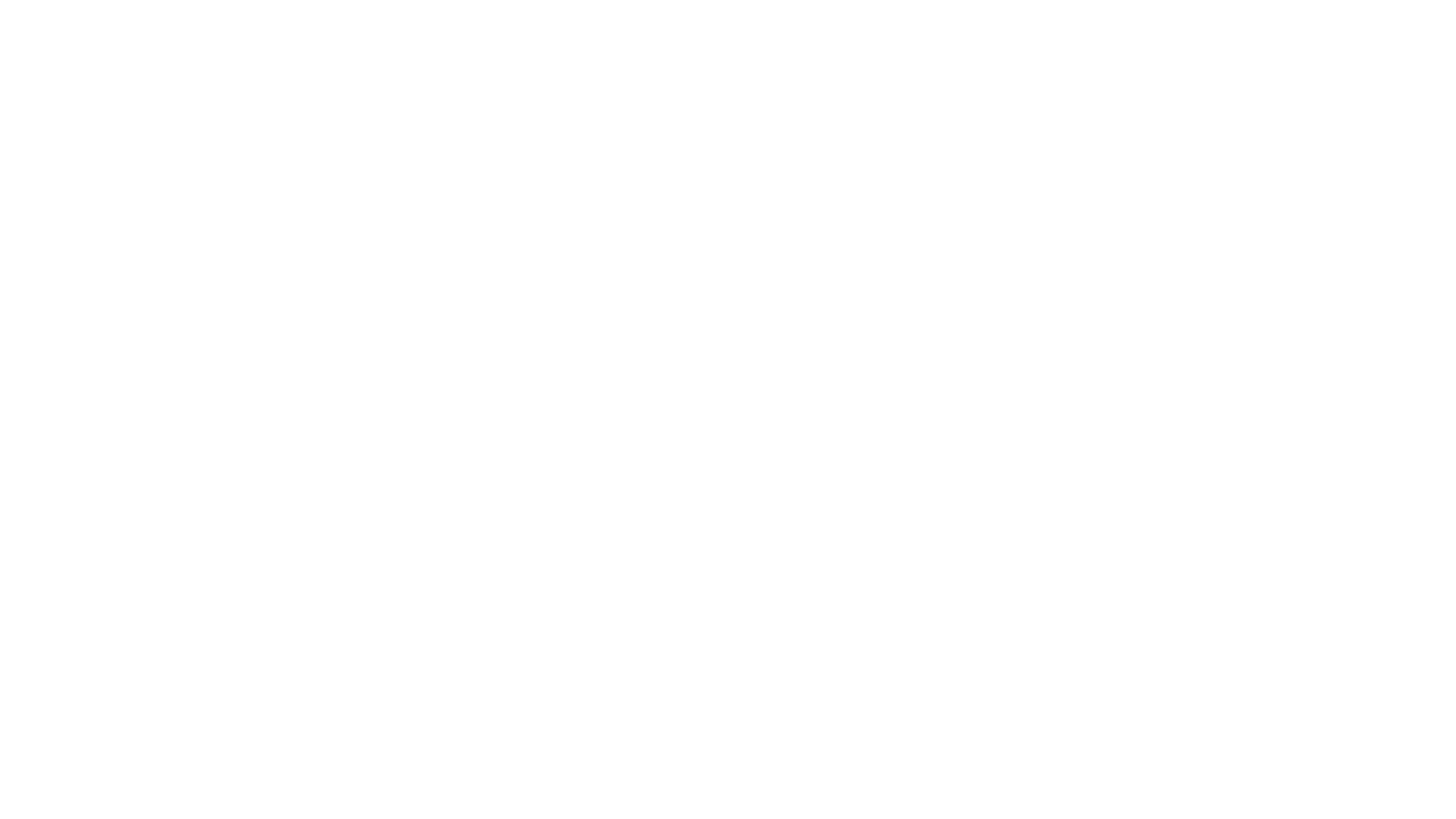 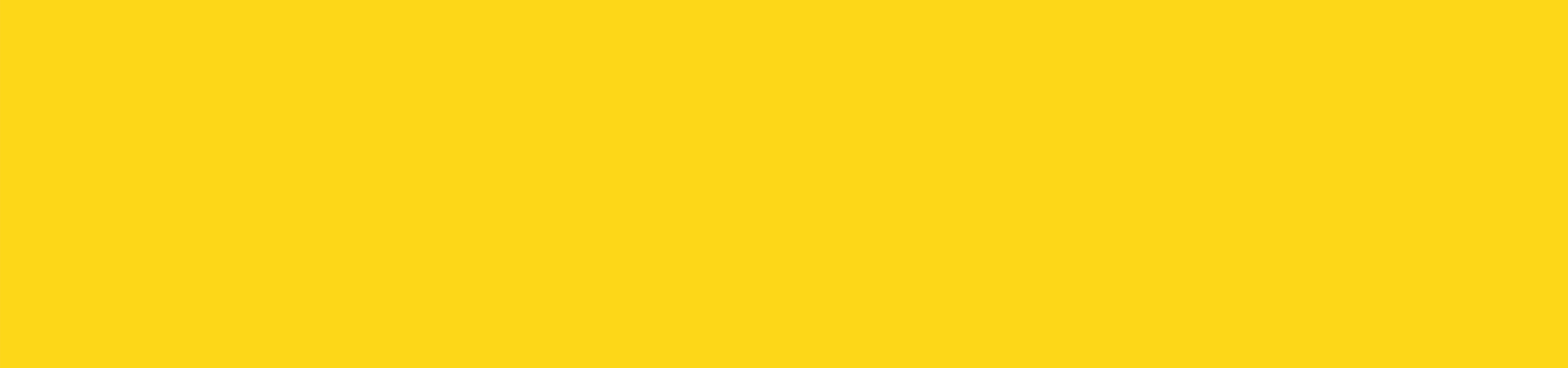 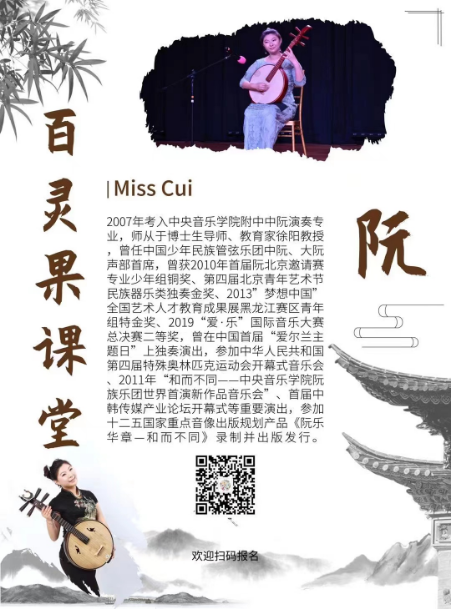 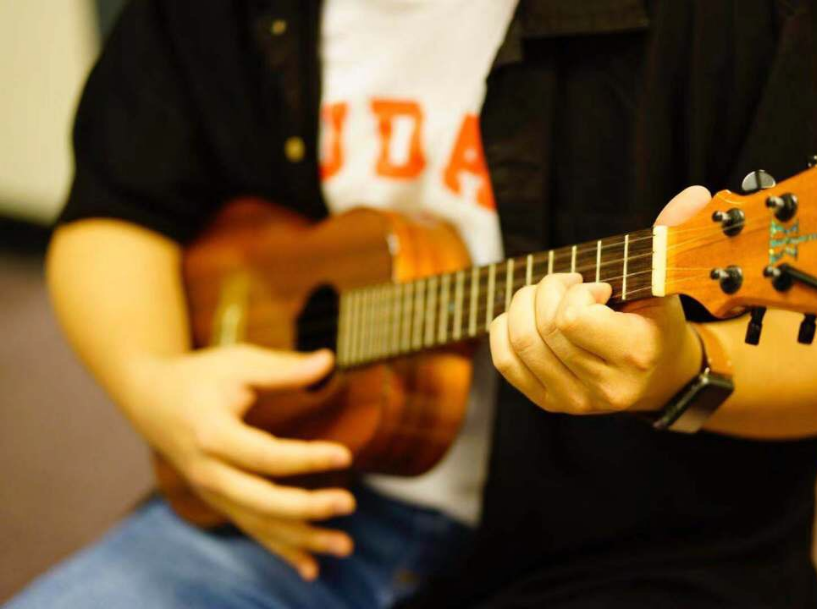 1、Music Courses​
Piano
Violin
Ukelele
Drums
Folk music
Music theory
Piano Violin Erhu
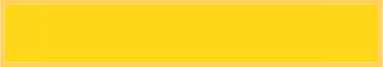 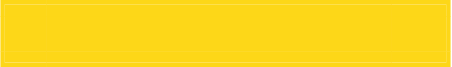 Chinese music
Ukelele
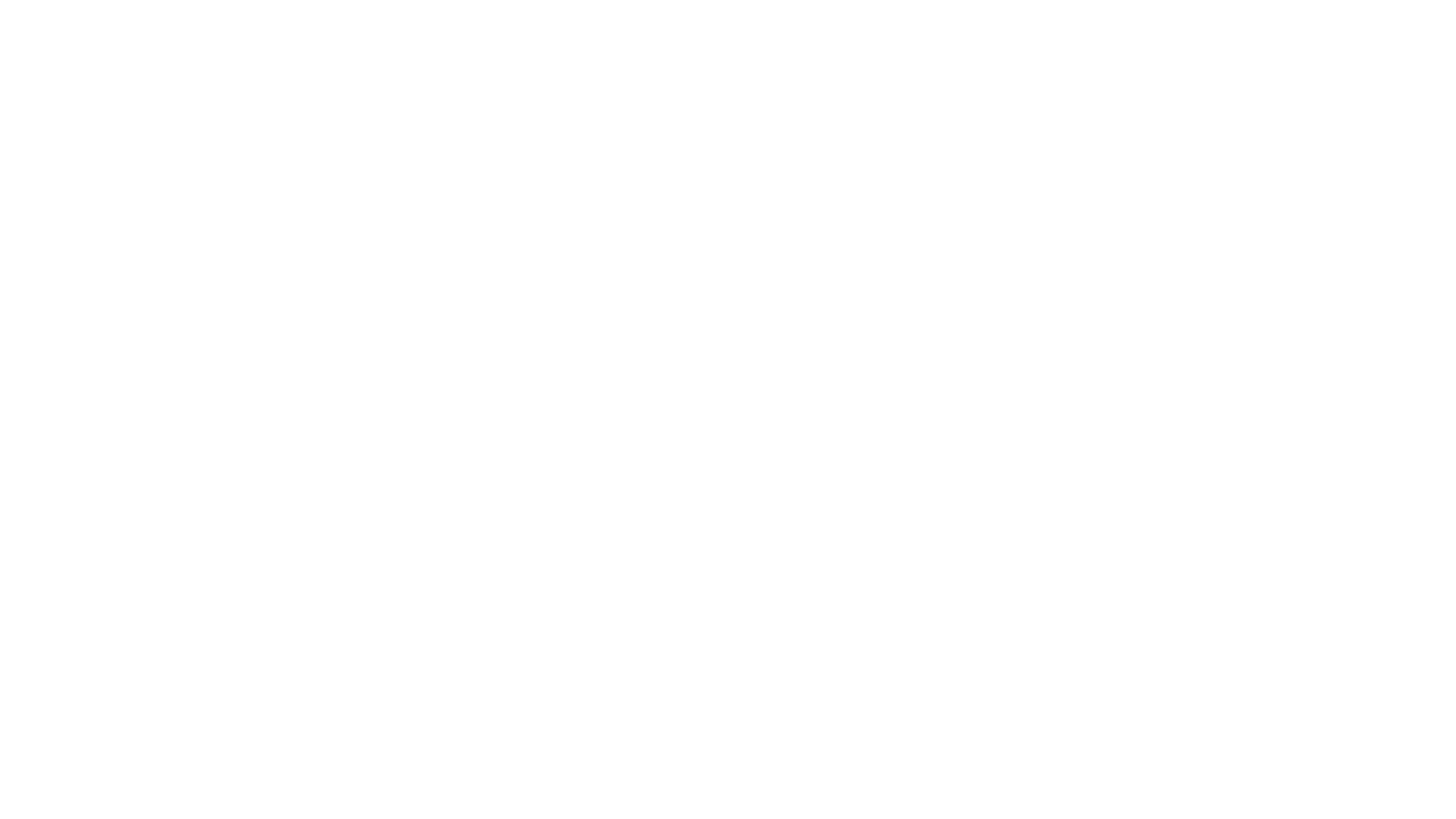 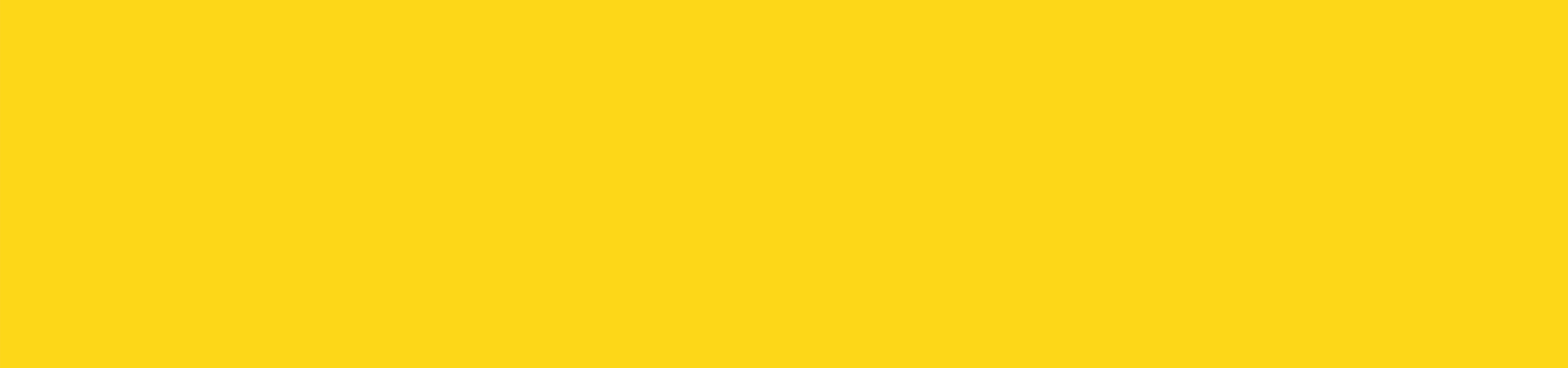 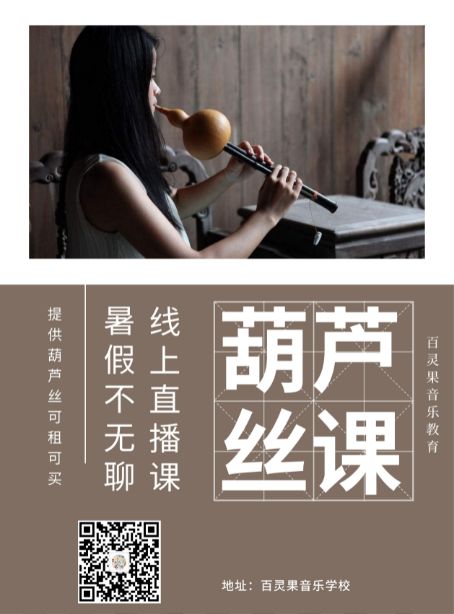 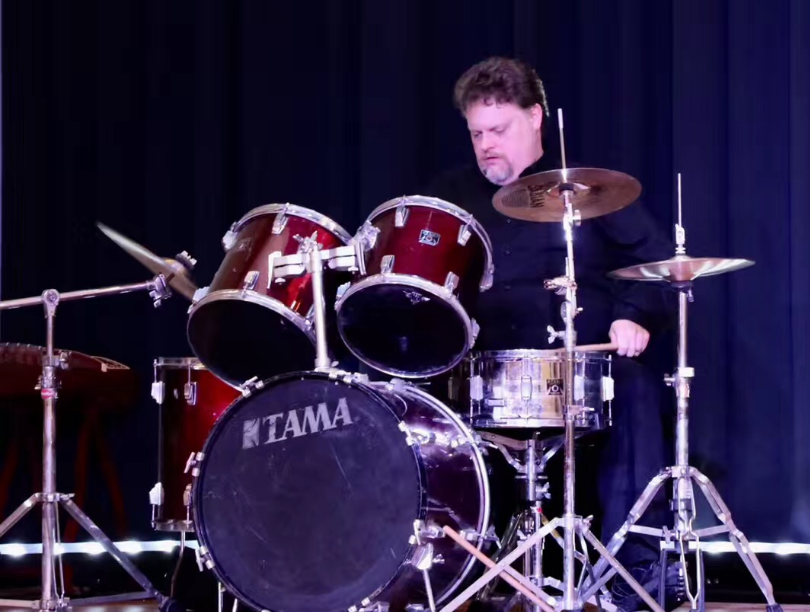 1、Music Courses​
Piano
Violin
Ukelele
Drums
Folk music
Music theory
Piano Violin Erhu
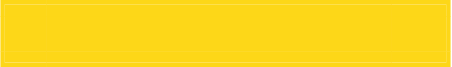 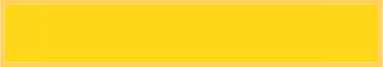 Hulusi
Drum
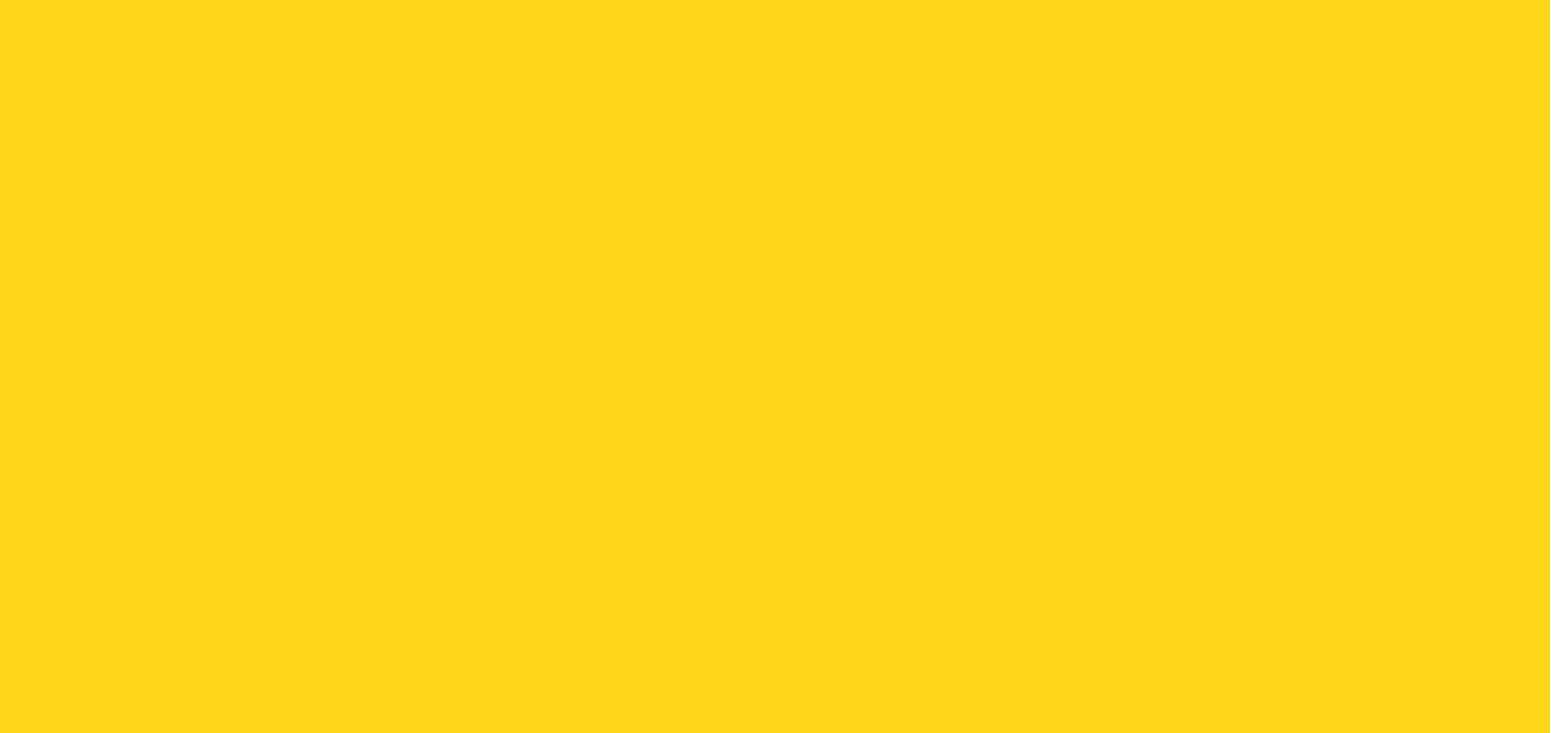 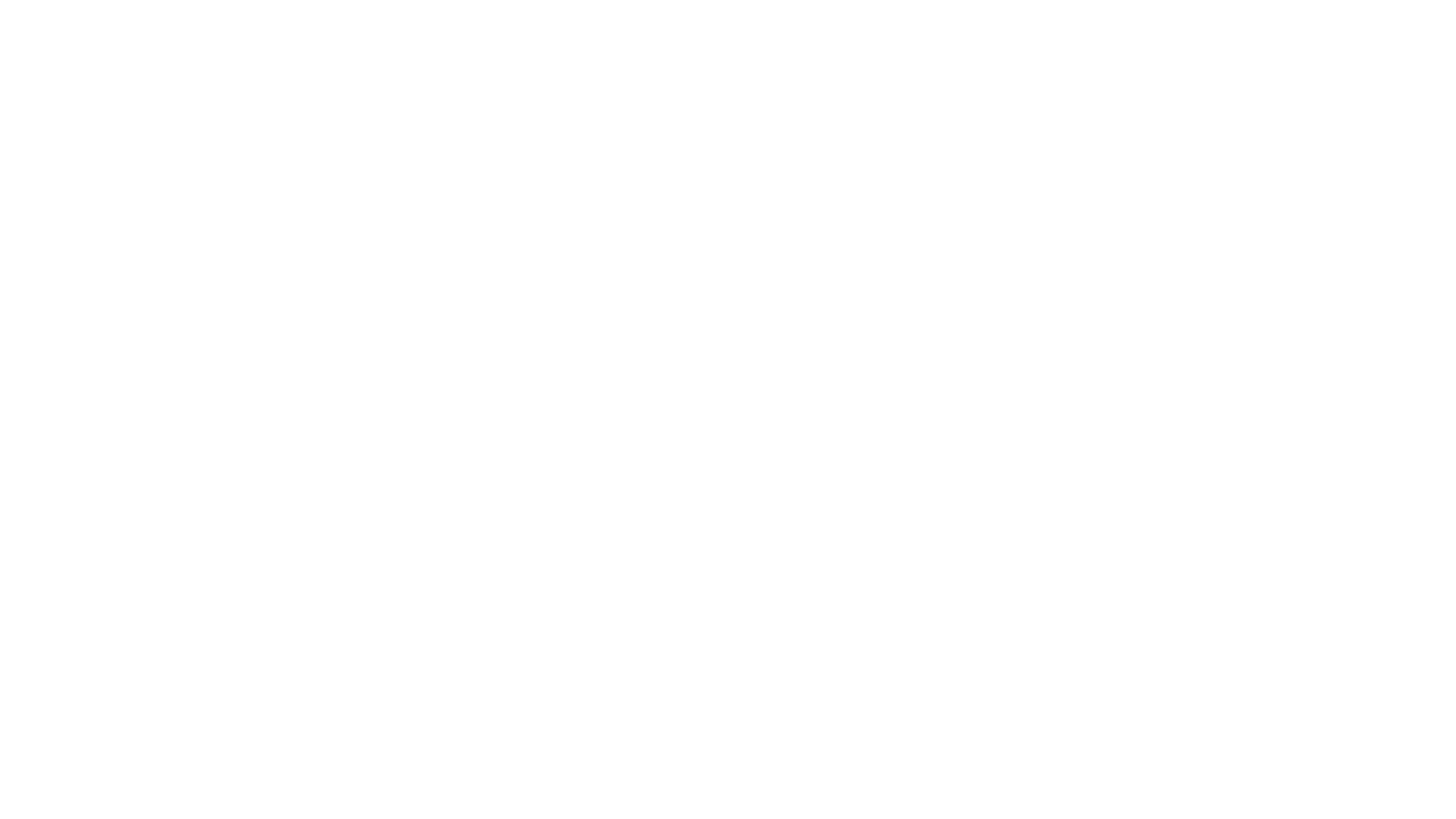 2、Special projects






Chinese drum band
Children rock band
Traditional Chinese music band
​
Chinese Drum Band and Rock Band were set up in 2021. Clark, leader of Chinese Drum Band and Rock Band, who was a former Houston public School band director, has more than 20 years of experience in conducting and teaching bands, especially percussion and strumming. With rich experience in both performance and teaching, he has been the National Marimba solo champion for three consecutive years. Elizabeth, leader of Bylinghua chorus was led by Elizabeth, under whose leadership the team has been the city champion for two consecutive years.
As part of the most important content of Montgomery project, to set up bands is a newly launched advanced program of Bylinghua. Through setting up different types of bands, this high-end program aims to discover students with musical talent, and to provide more opportunities for them to perform on the stage, thus constantly enhancing their musical perception and ability to perform.
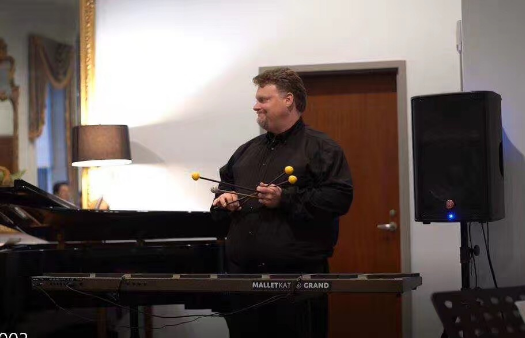 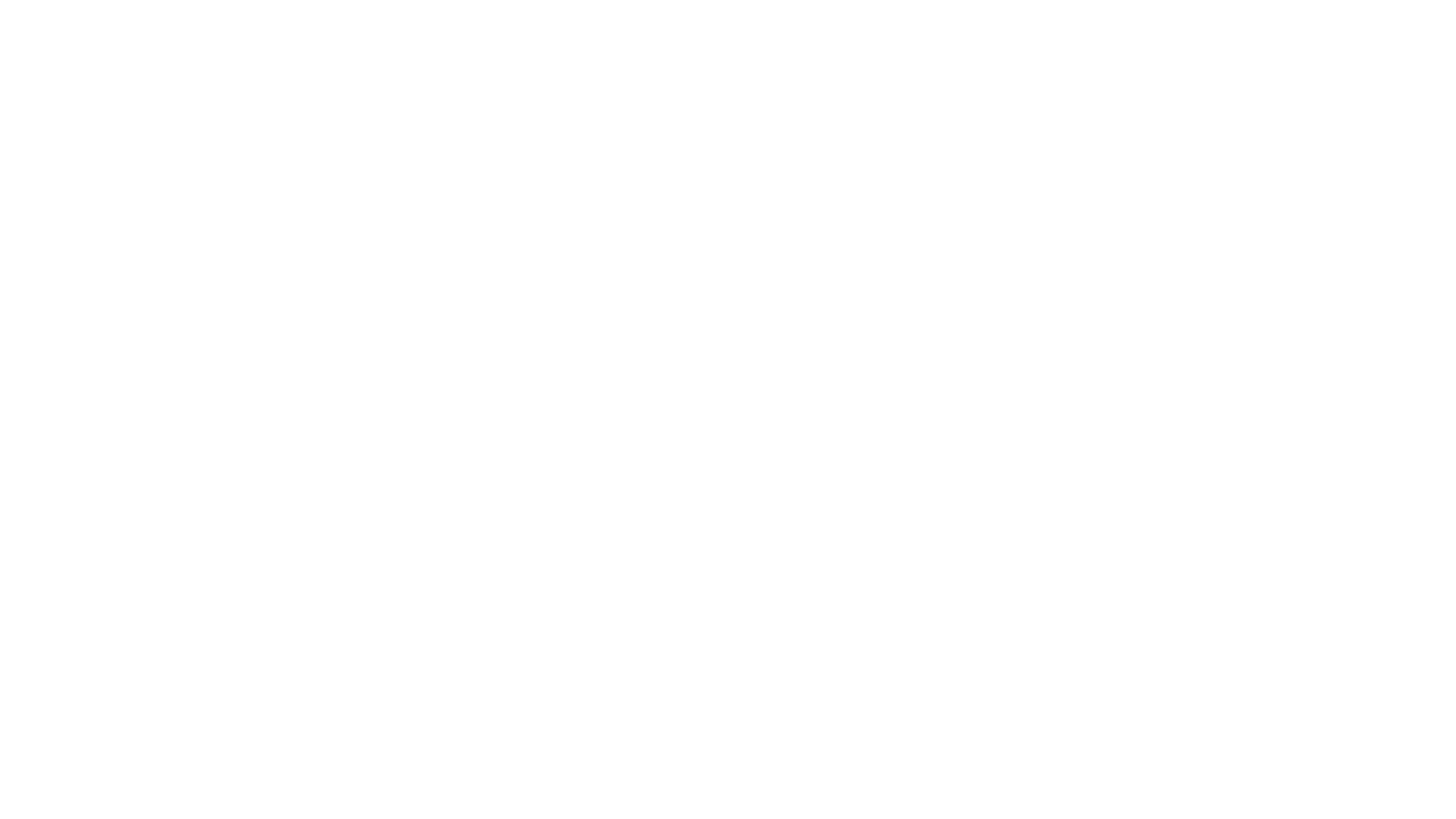 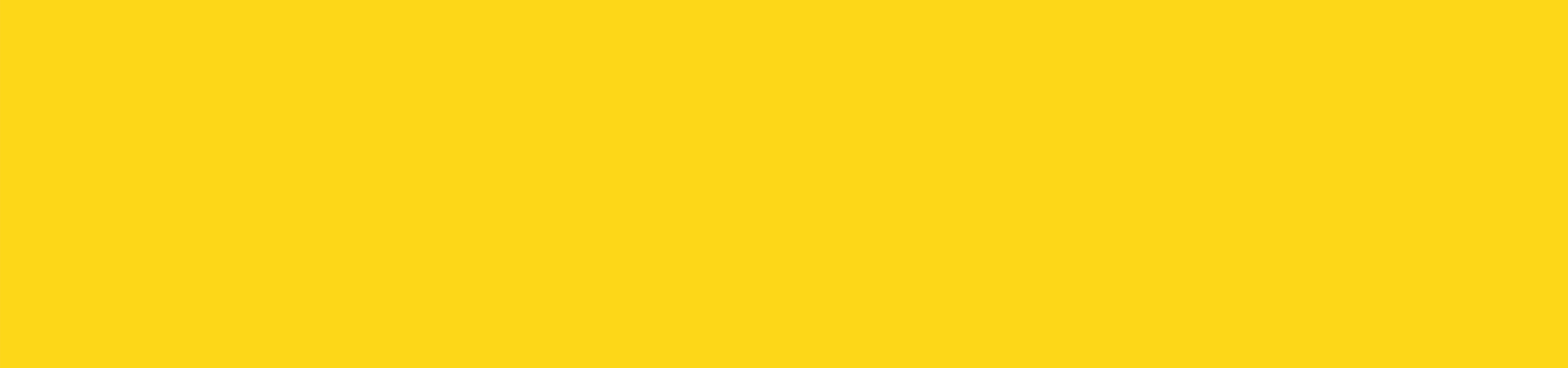 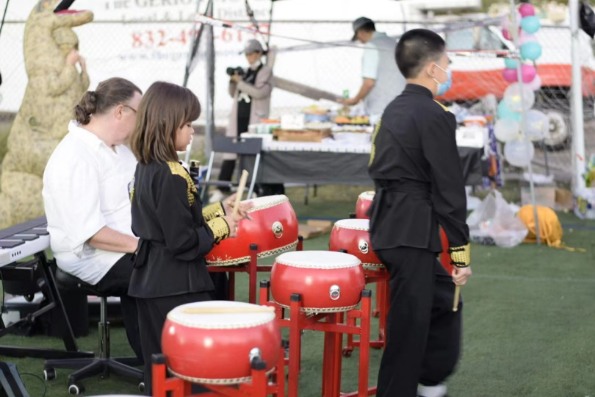 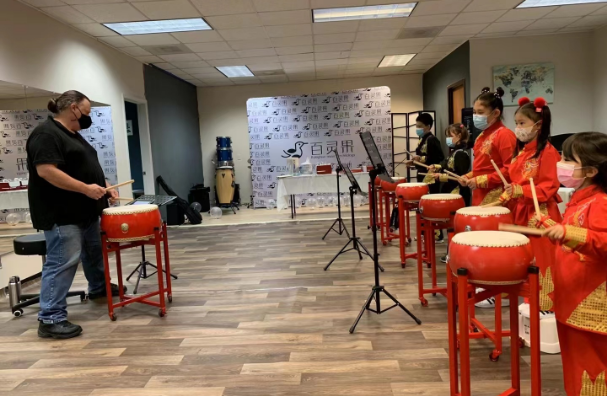 2、Special projects​
Chinese drum band
Children rock band
Traditional Chinese music band
Chinese drum band
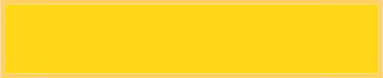 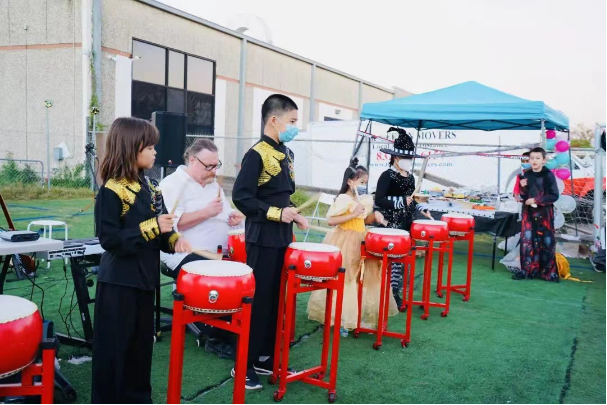 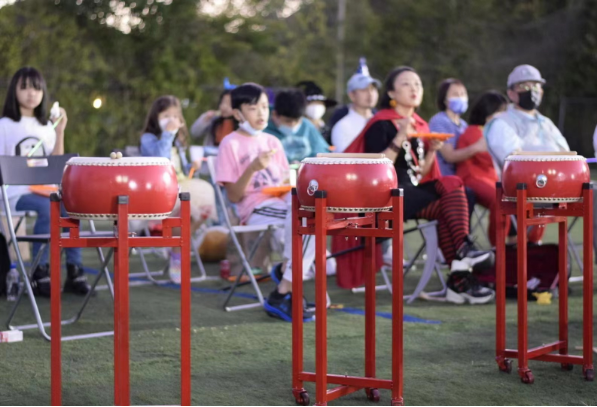 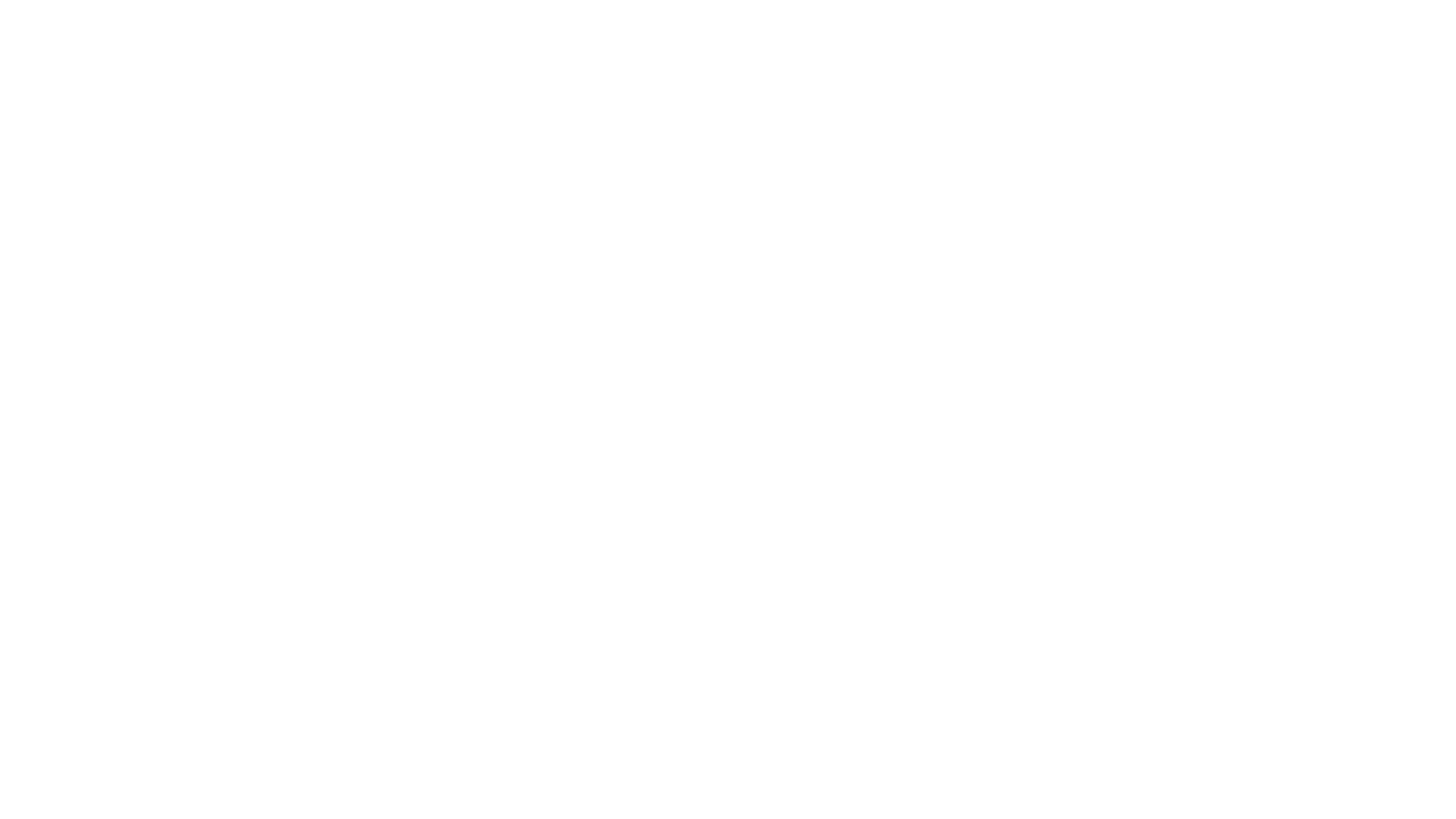 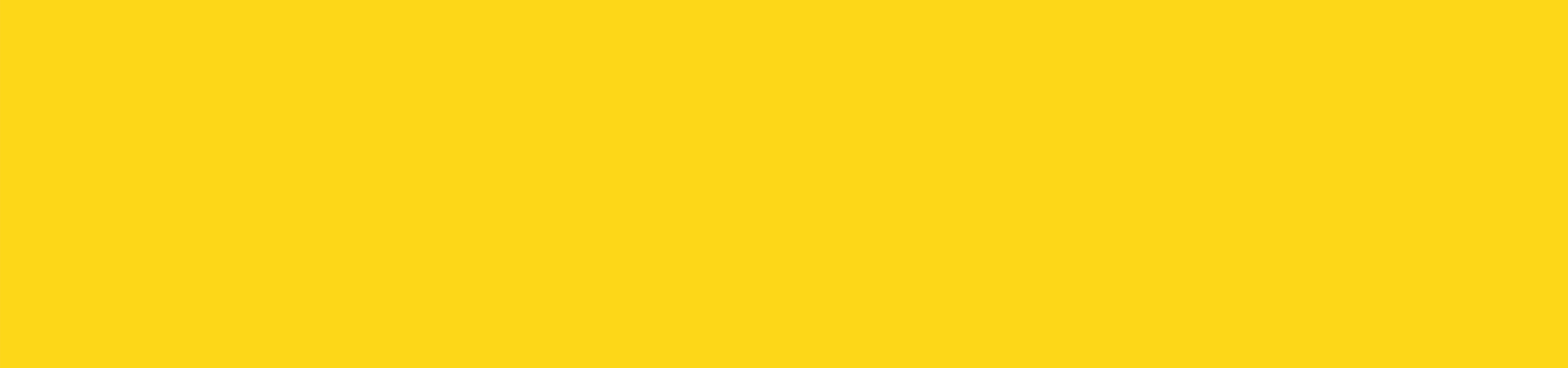 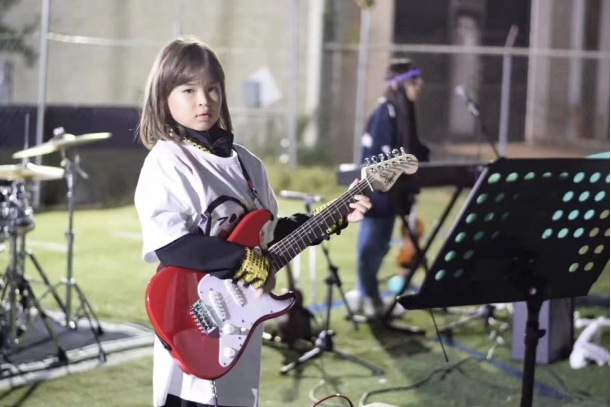 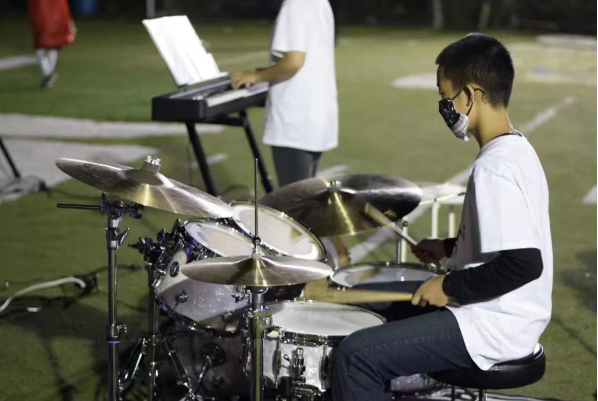 2、Special projects
Chinese drum band
Children rock band
Traditional Chinese music band
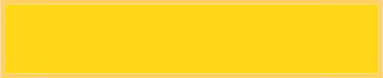 Rock Band
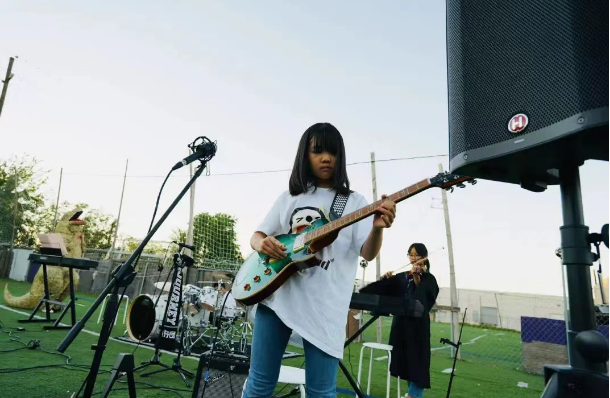 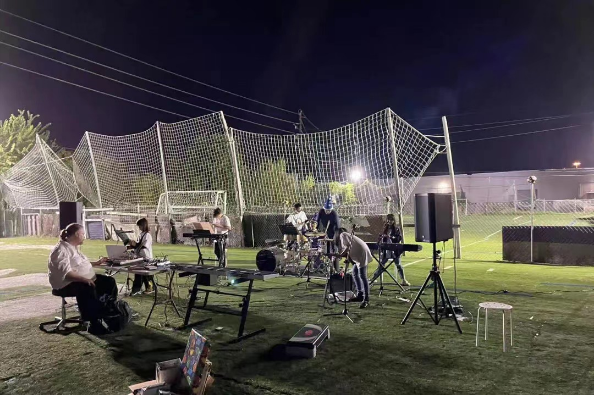 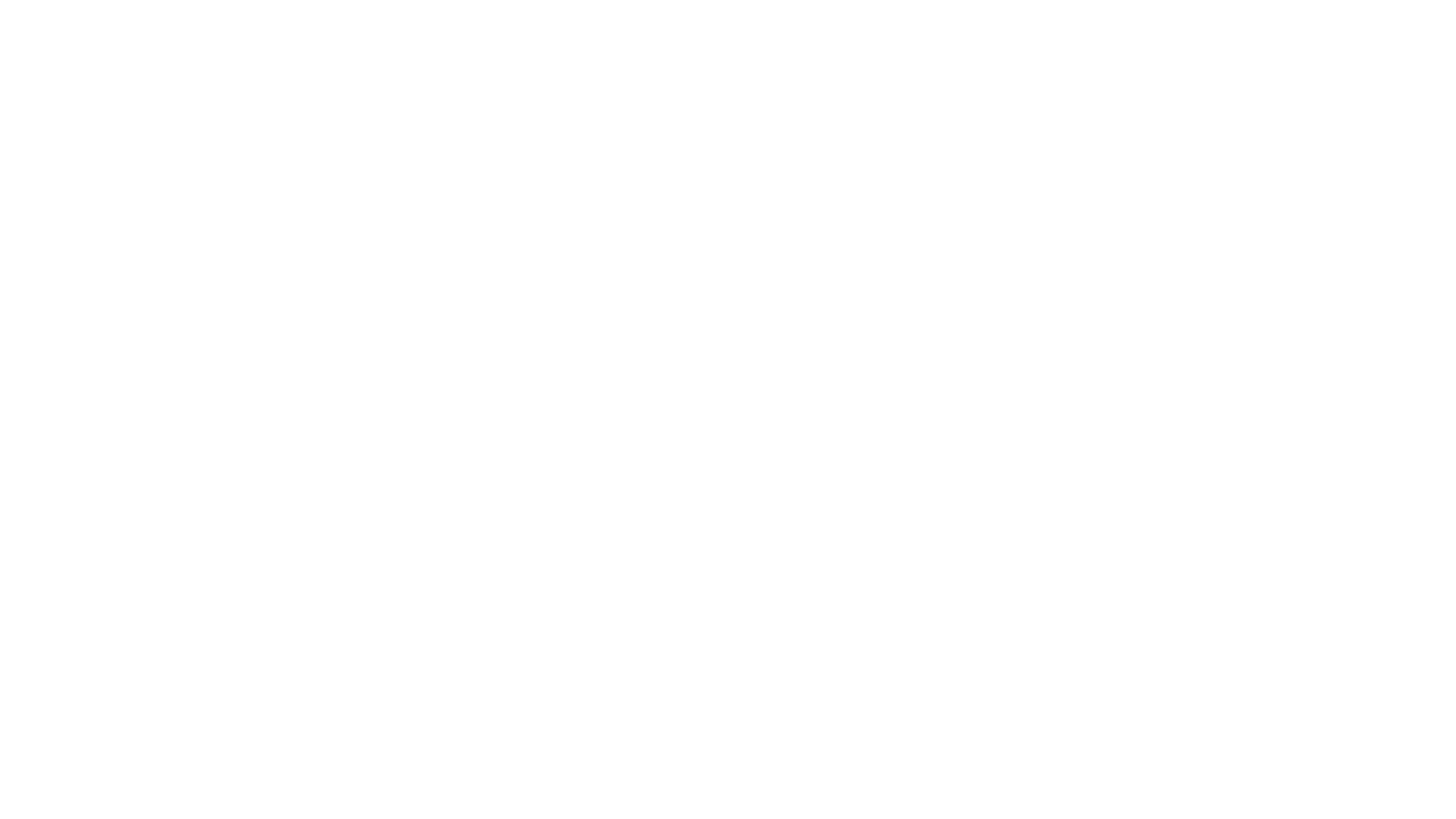 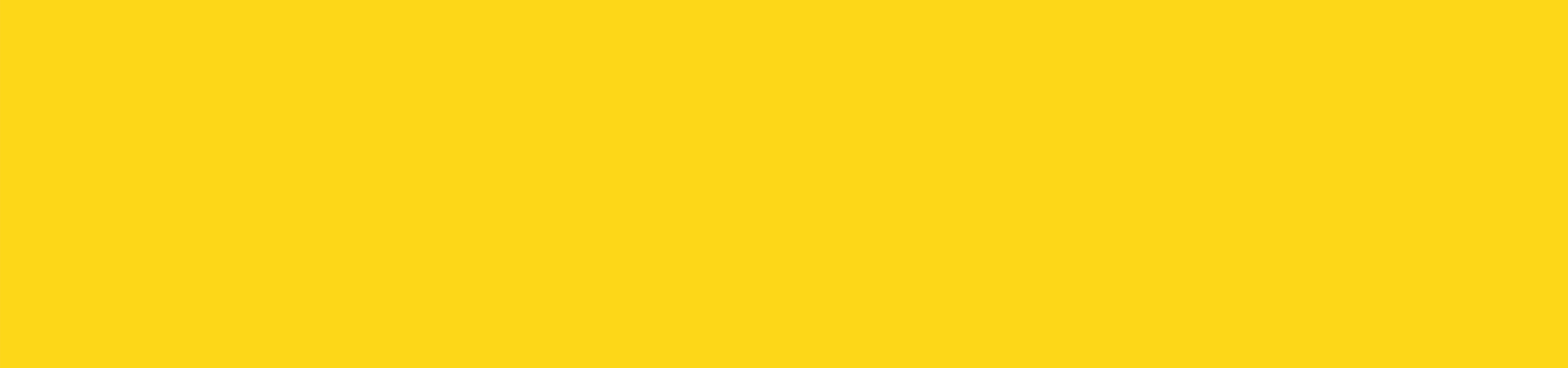 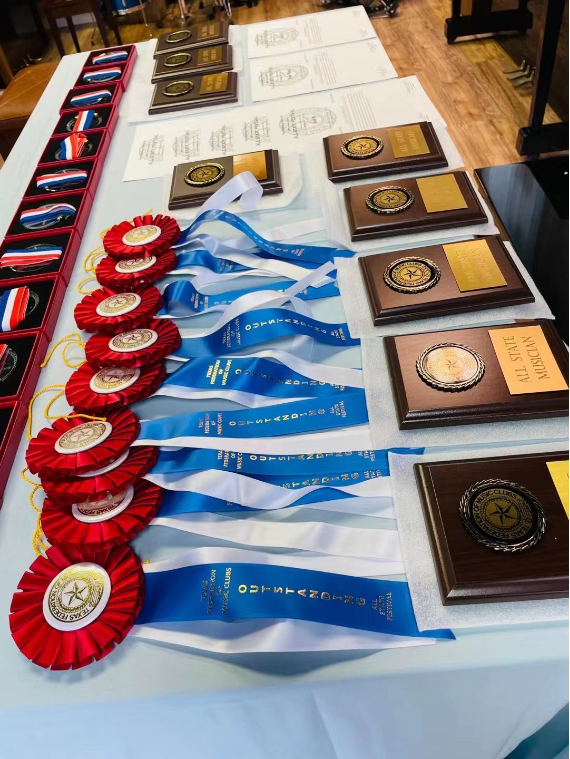 3.Excellent Performance of Students
All State Passing rate--99%
Win awards in international competitions such as Water Cube
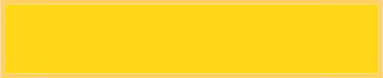 ALL STATE
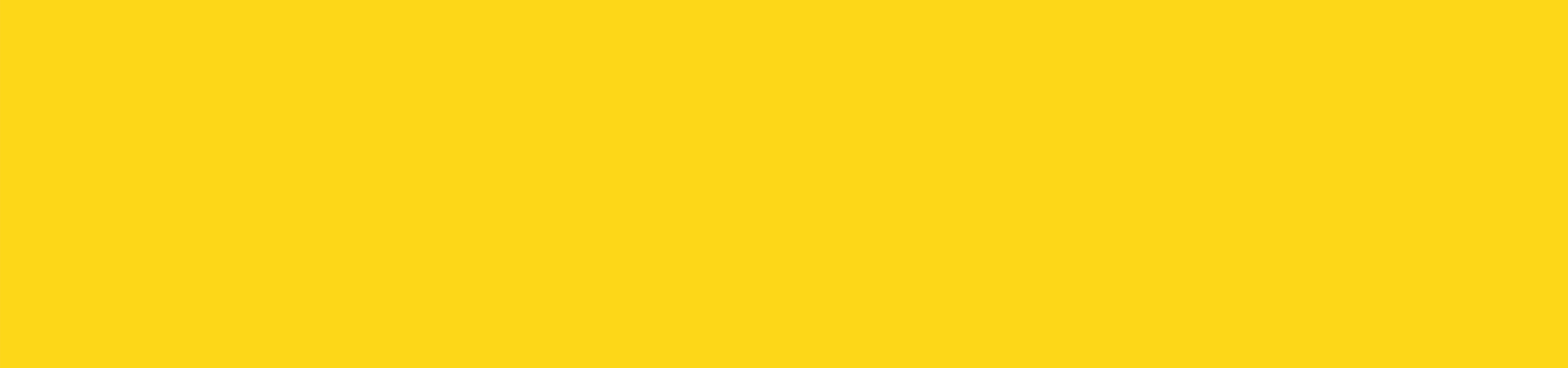 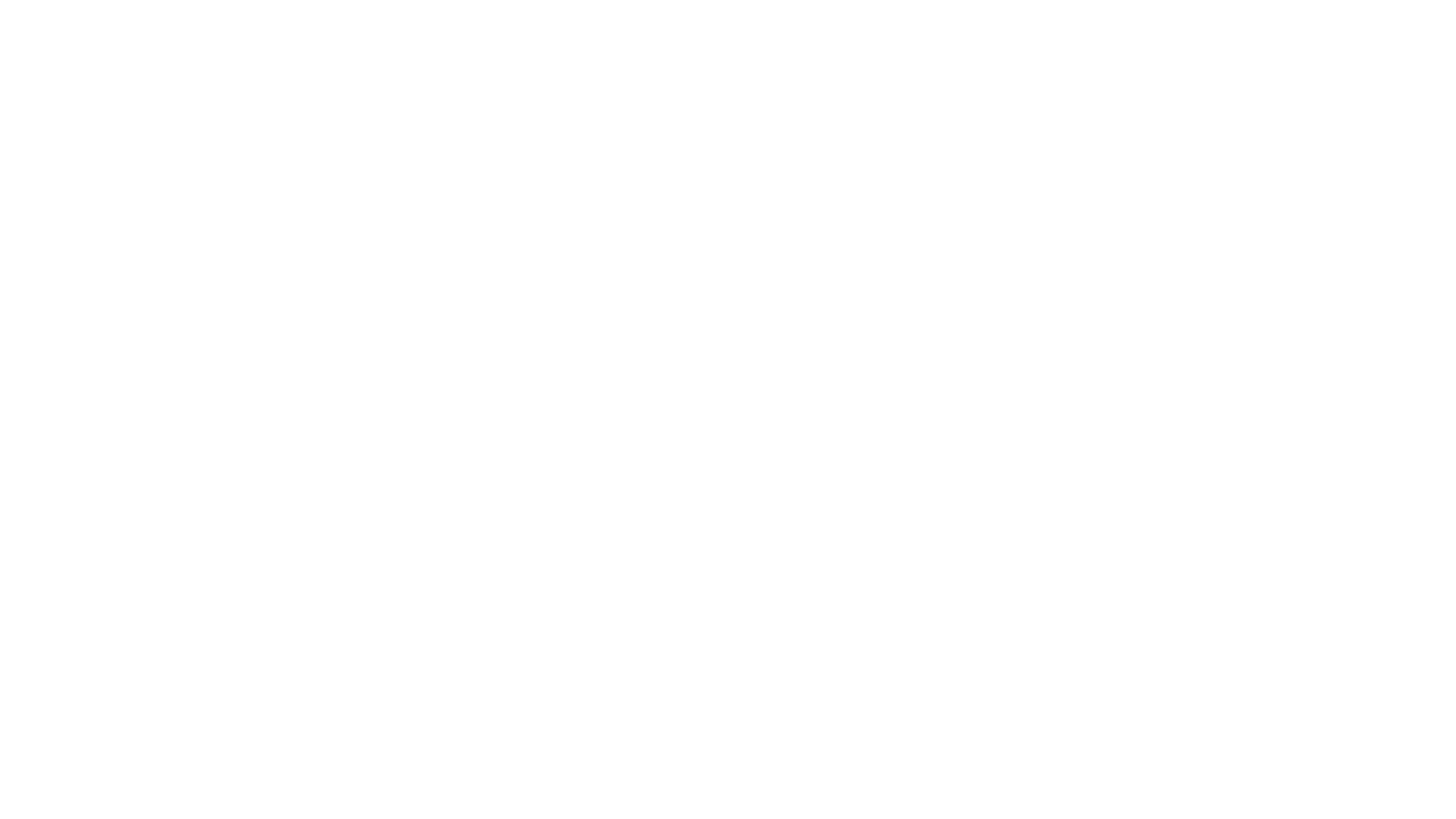 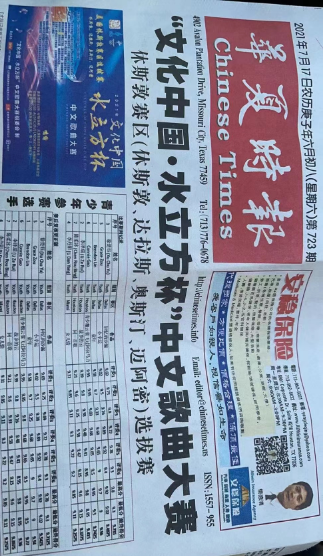 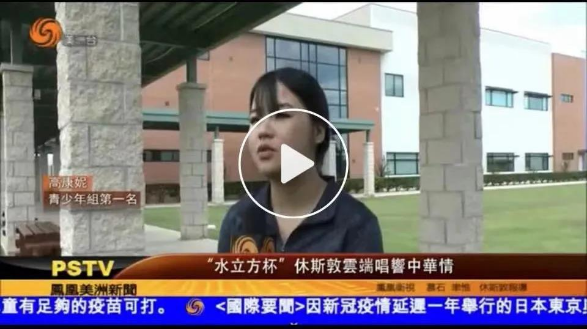 3、Excellent Performance of Students
All State Passing rate--99%
Win awards in international competitions such as Water Cube
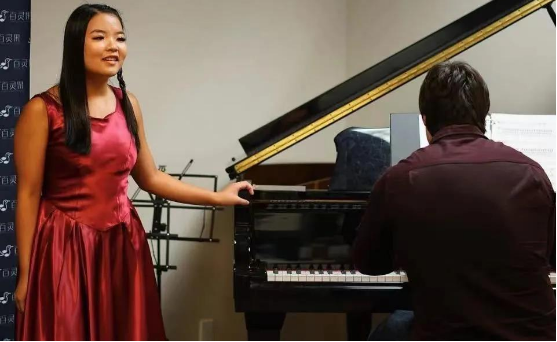 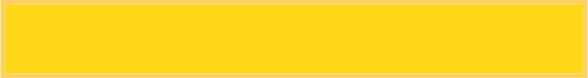 Champion of Water Cube Youth Group


The Houston audition of "Culture of China Water Cube Cup" Chinese song Contest was held recently. "Lark Flies over Alamalee" by Lark Student Connie Gao won the junior division with honor.
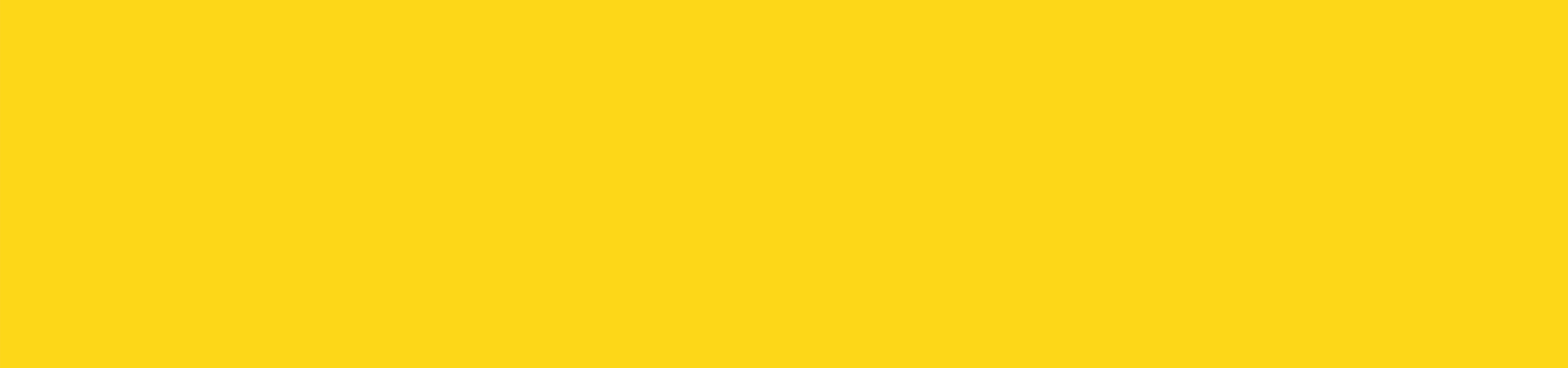 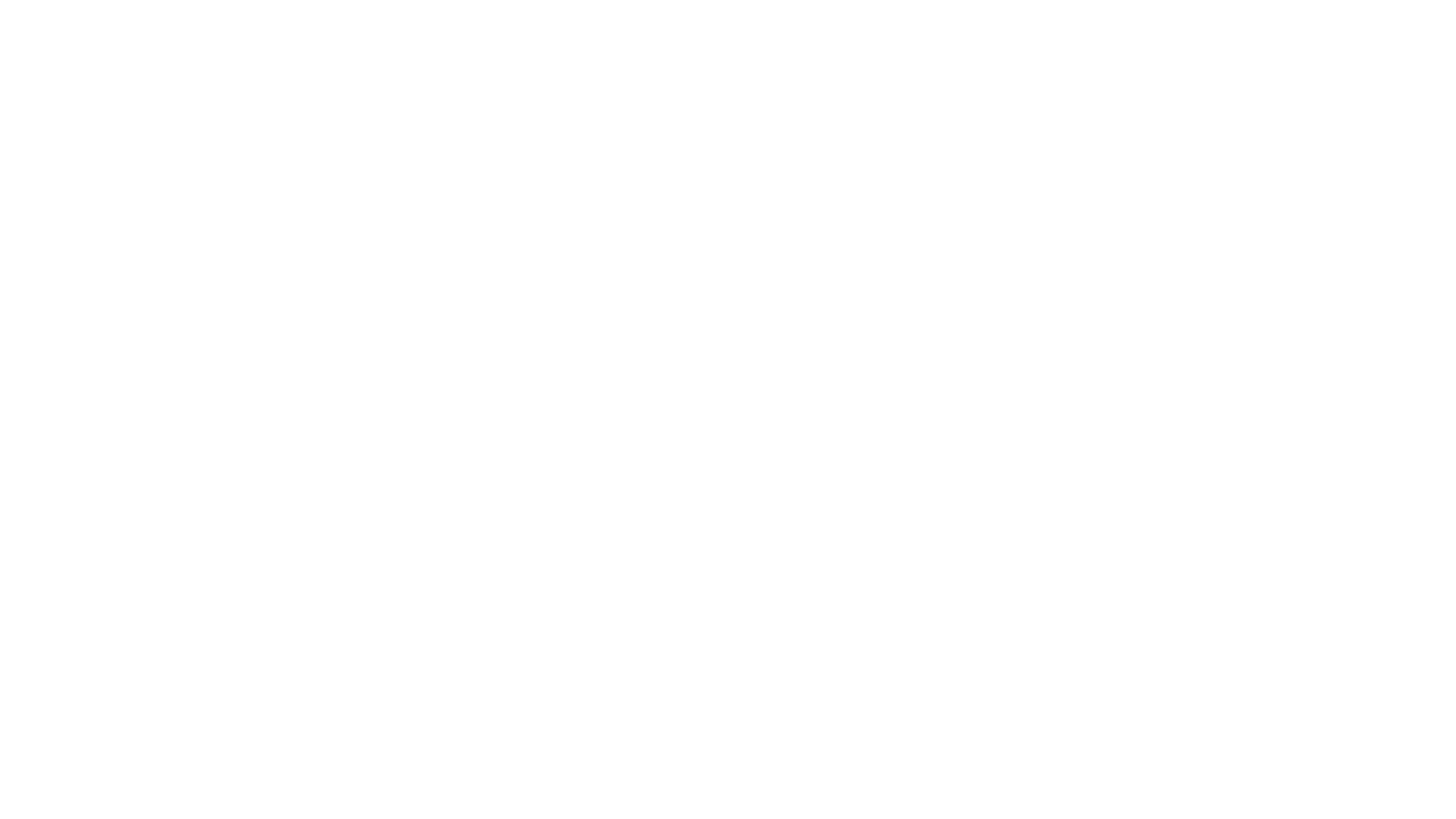 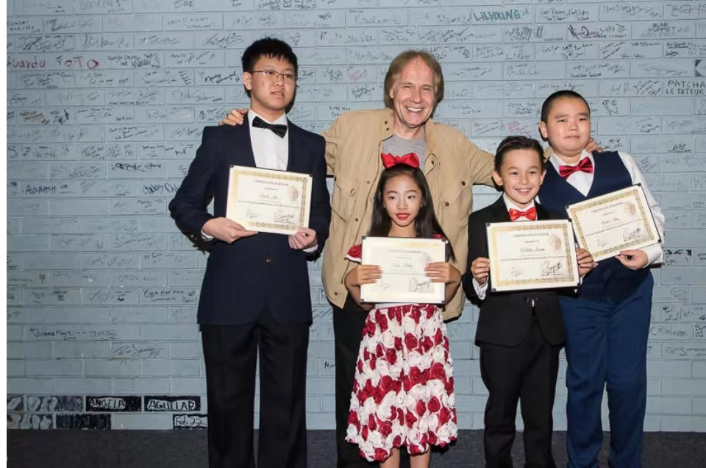 3、Excellent Performance of Students
All State Passing rate--99%
Win awards in international competitions such as Water Cube
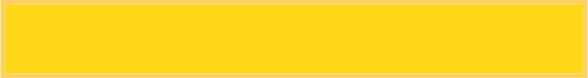 On stage with Kleinman
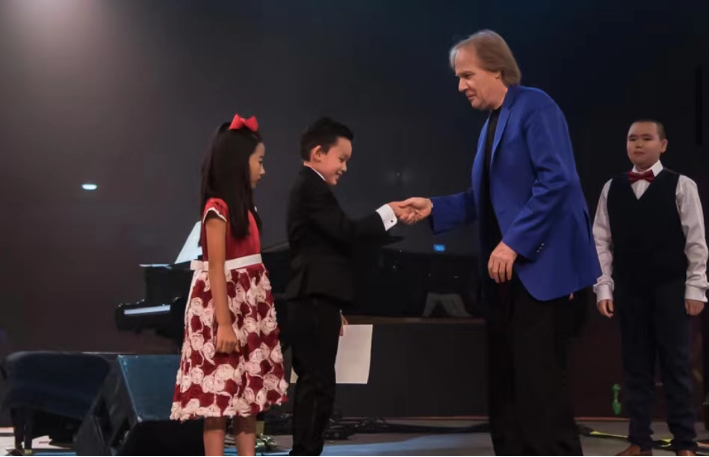 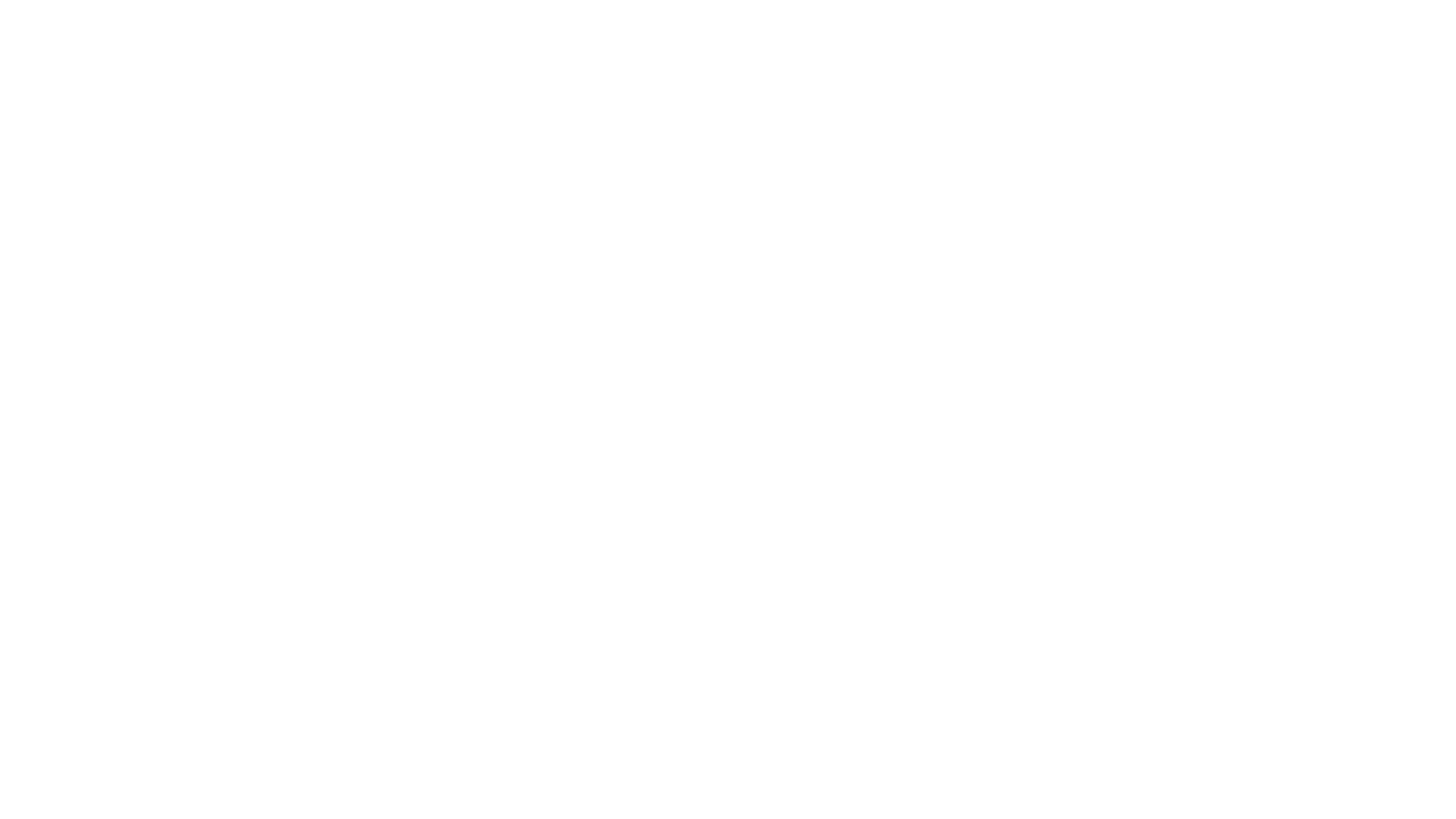 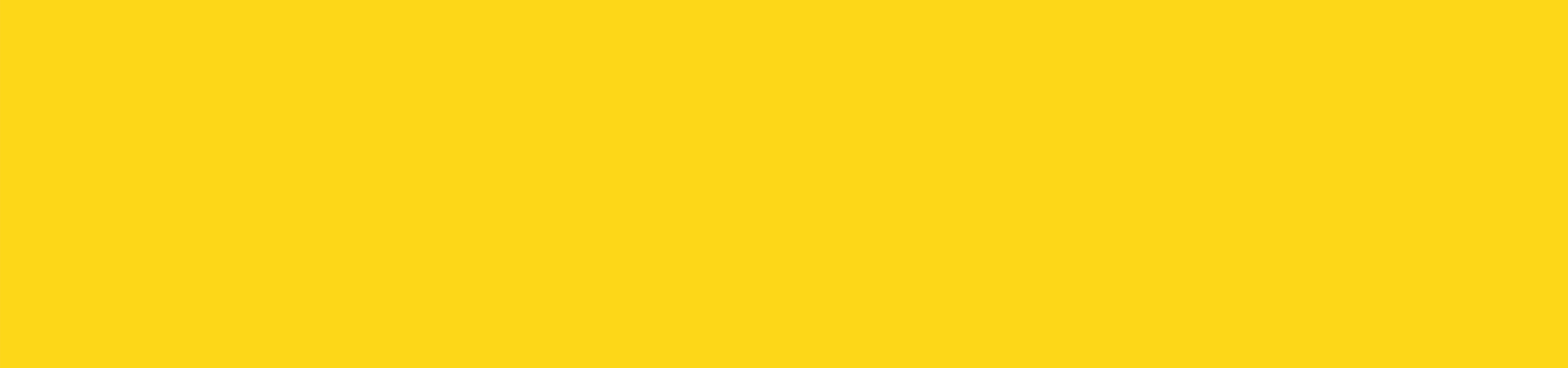 4.Special Activities
Charity lectures
Music competition
Concerts
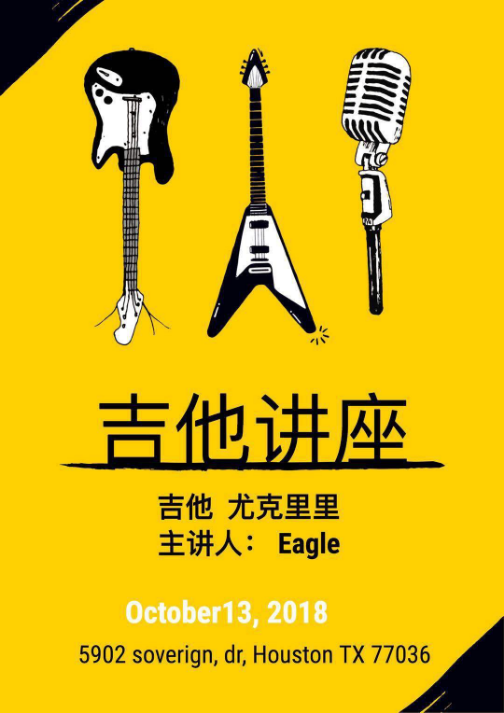 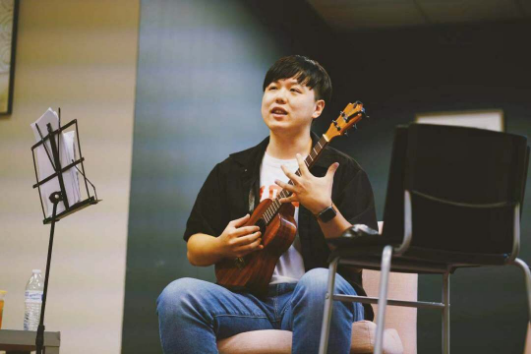 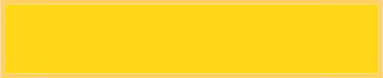 Guitar lectures
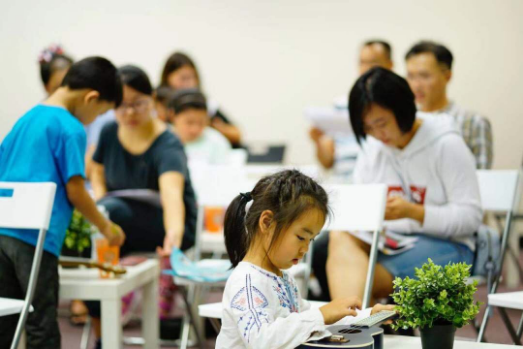 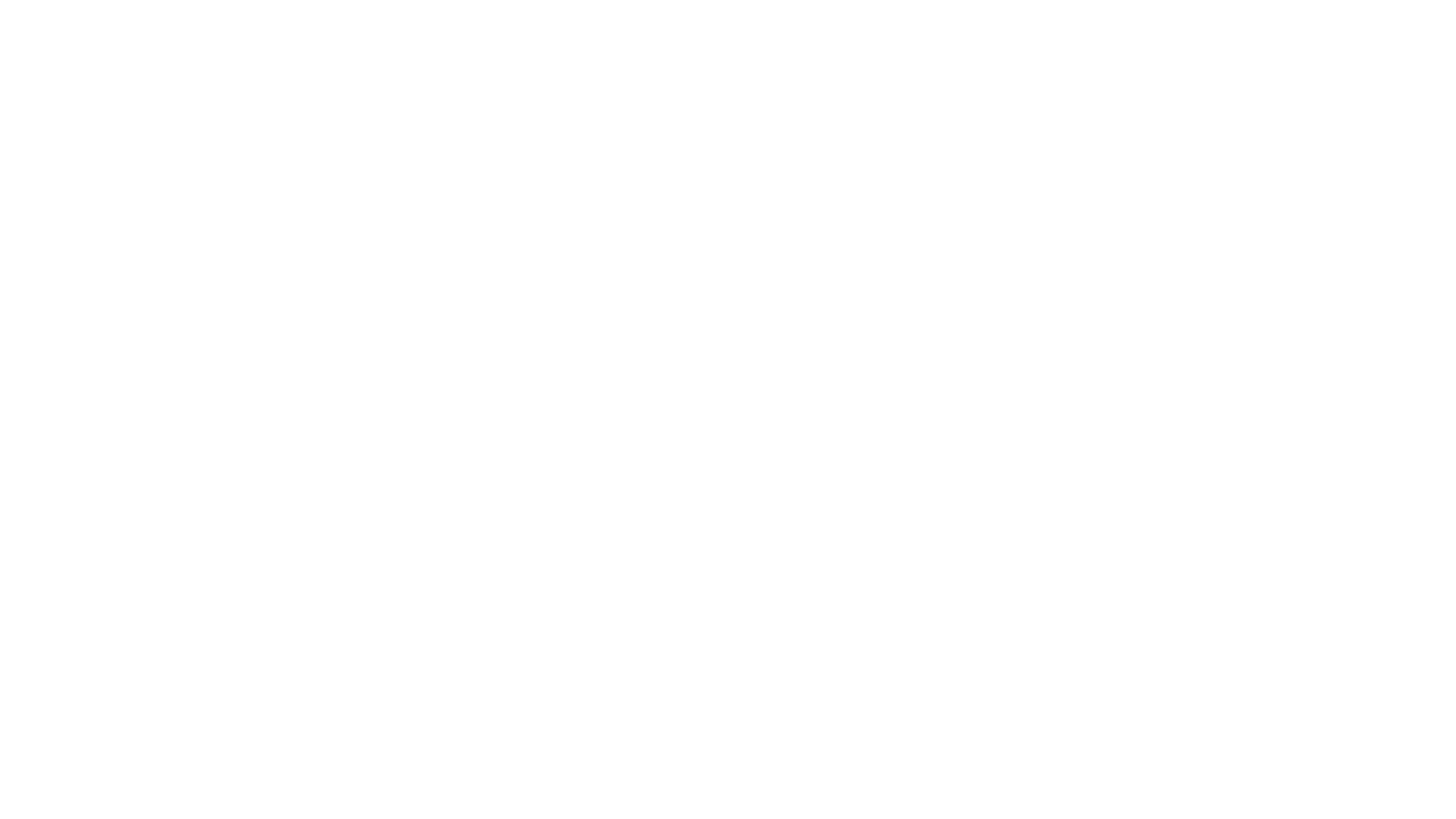 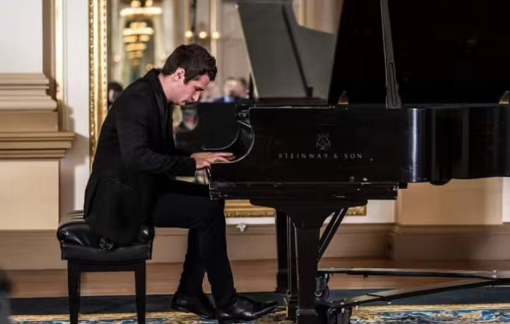 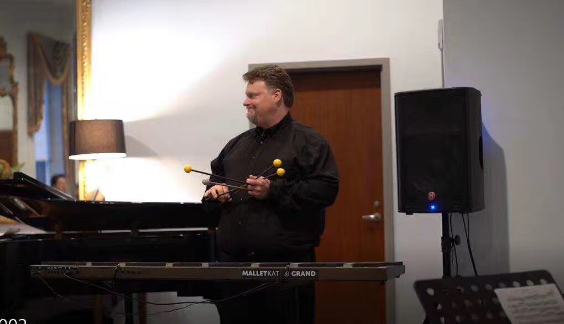 18.Bylinghua Master Lectures
Place:Bylinghua Technology and Music School
Content:answers to questions involving the violin, piano and percussion music
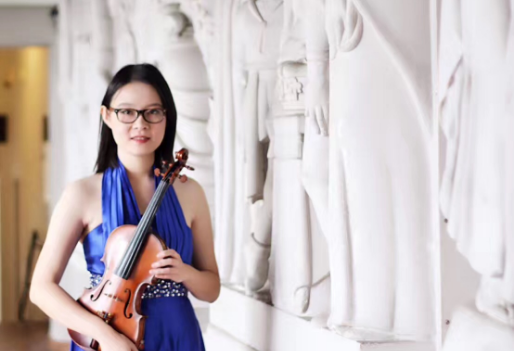 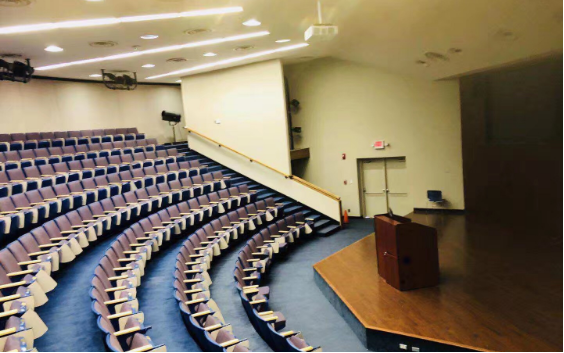 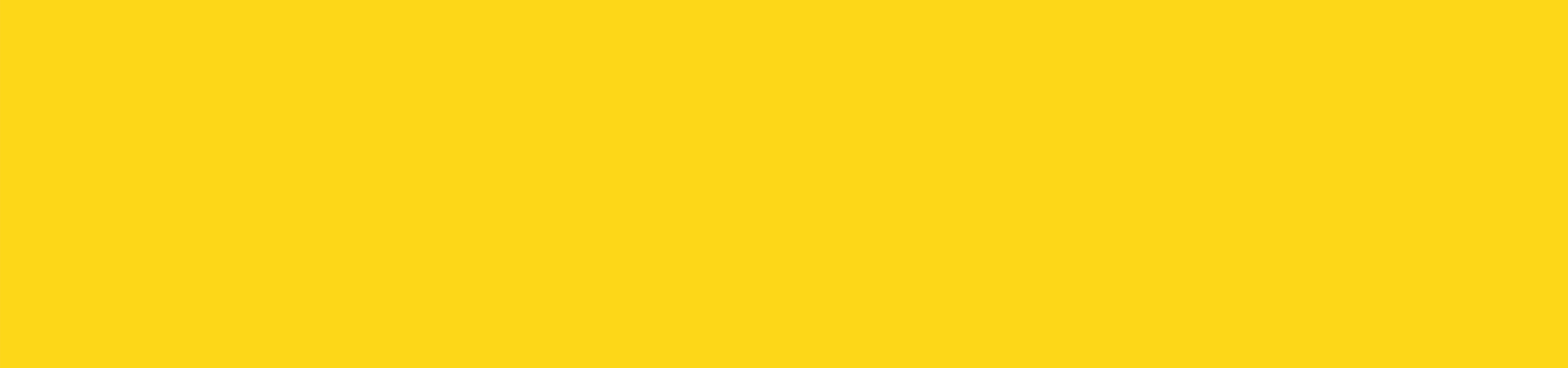 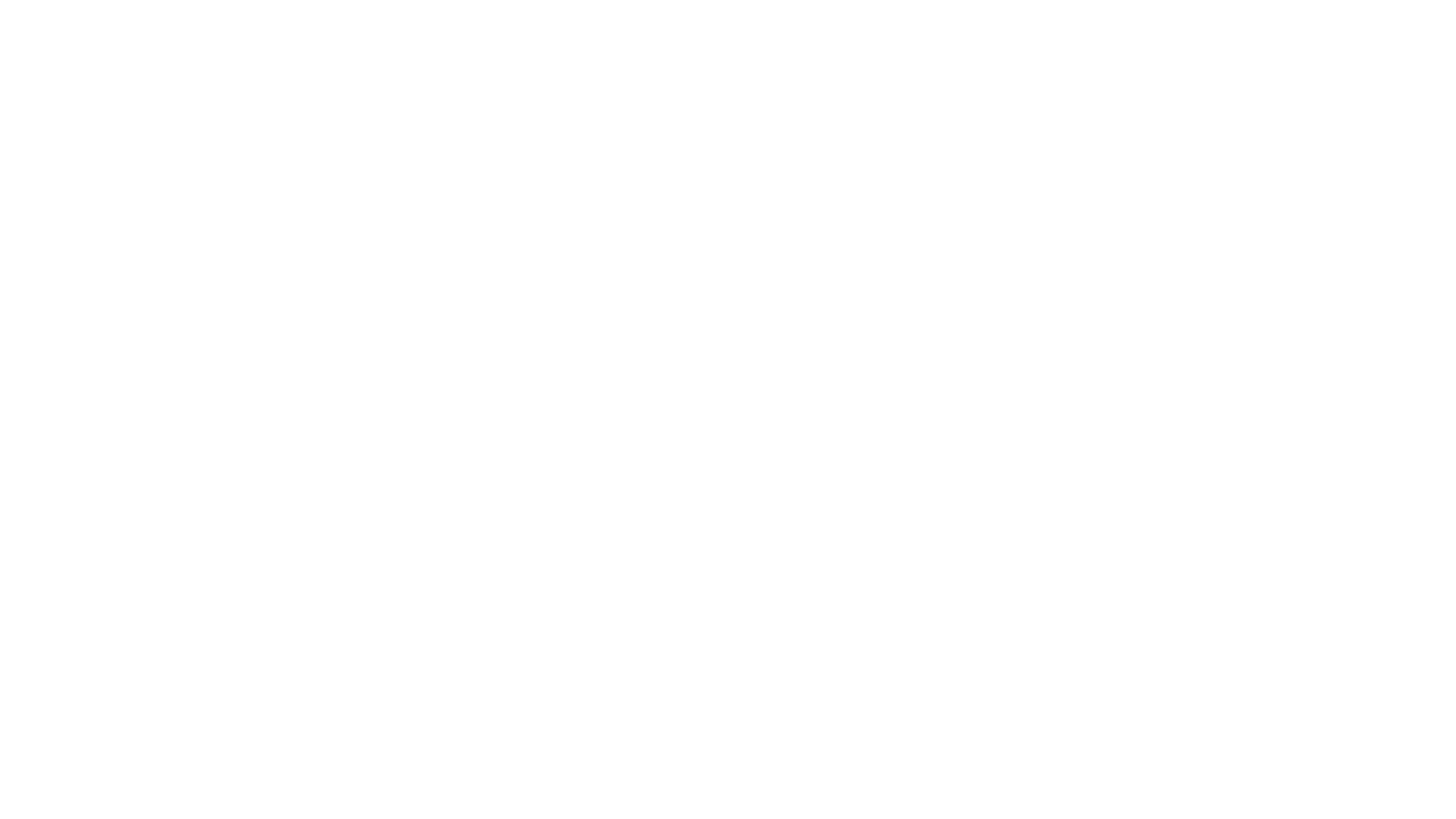 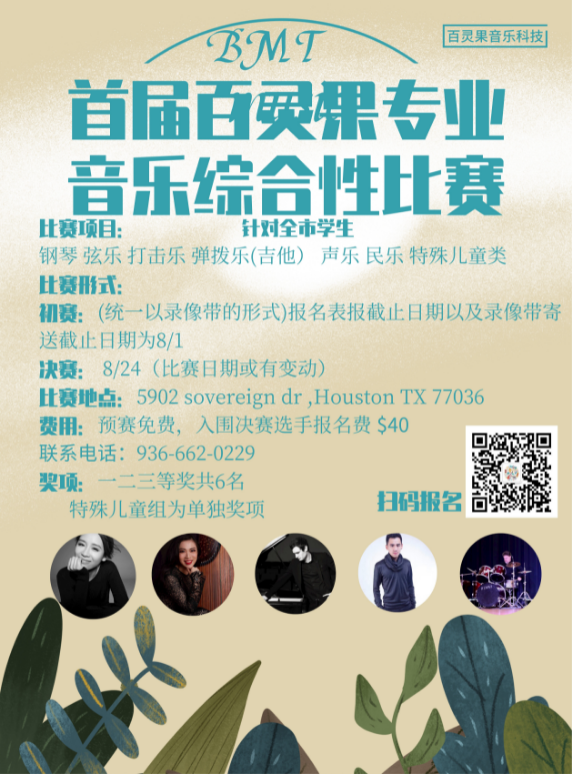 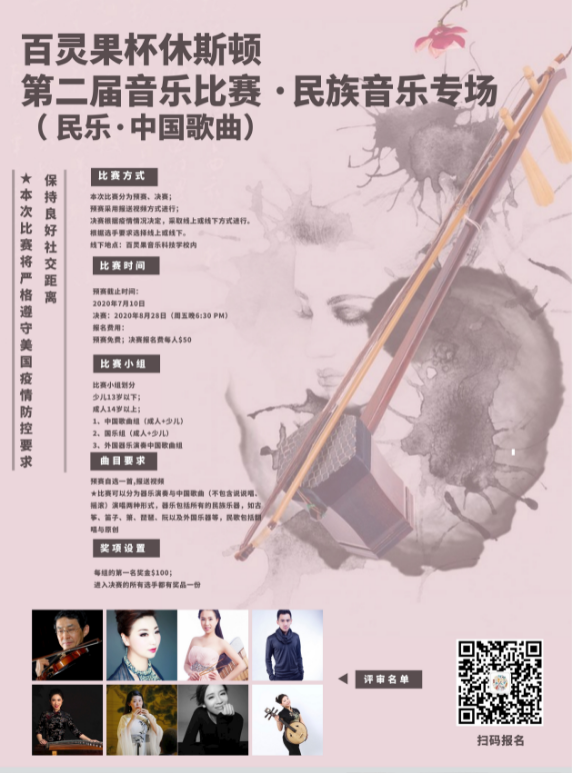 Music competition
The first professional comprehensive music competition of Bylinghua
The second music competition--Special performance of folk music
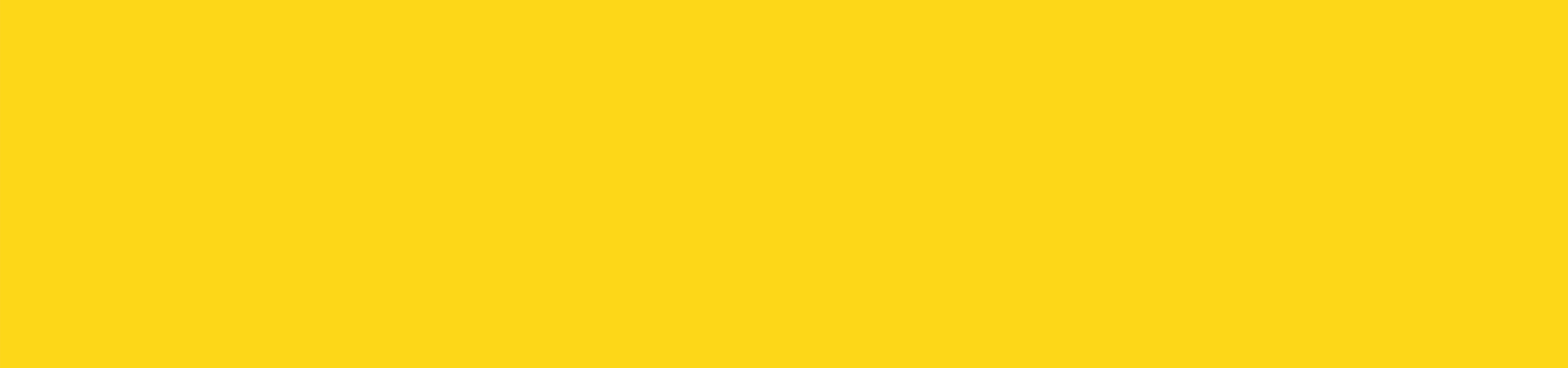 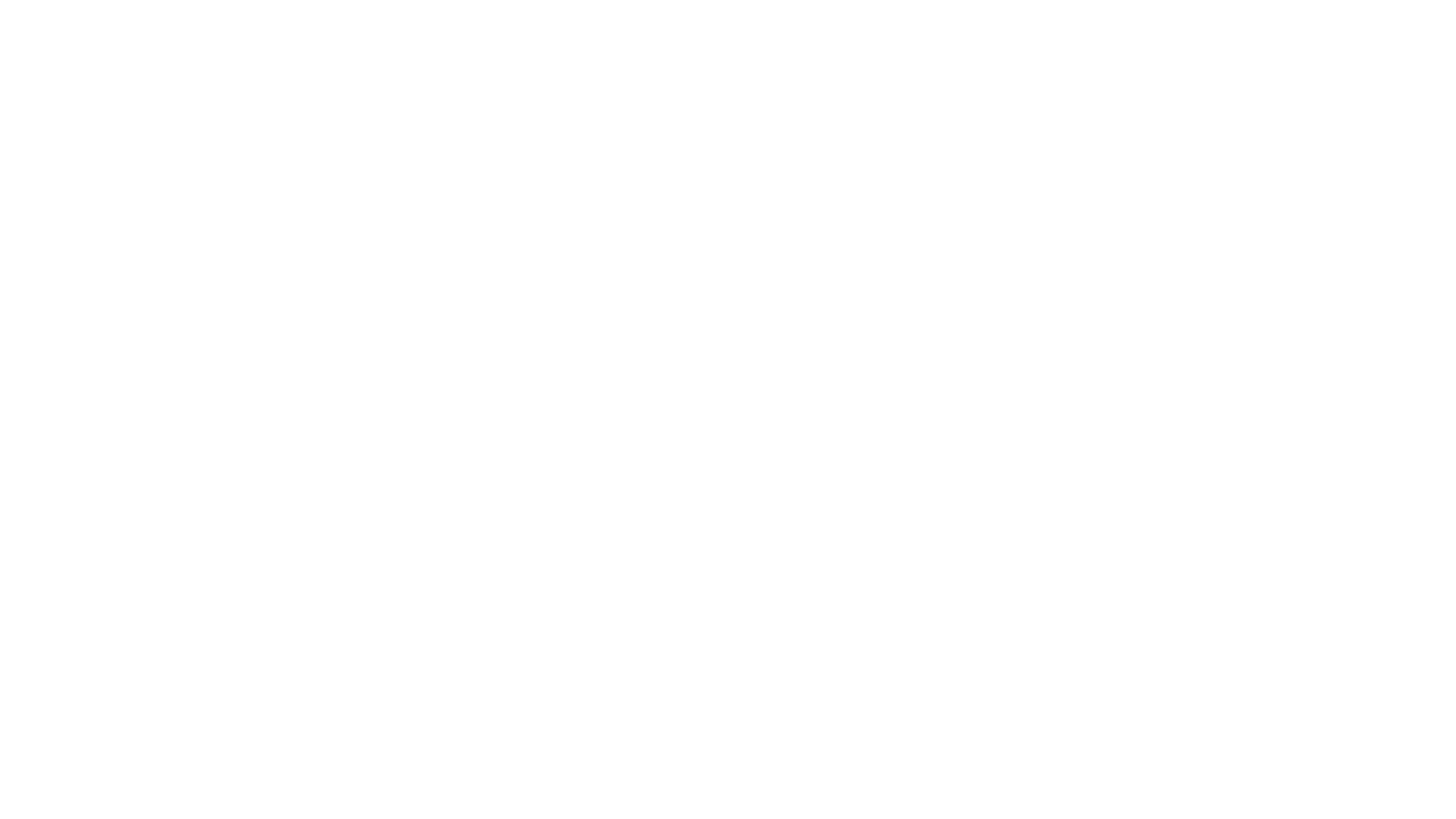 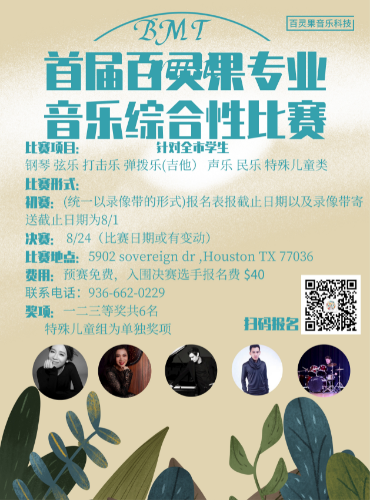 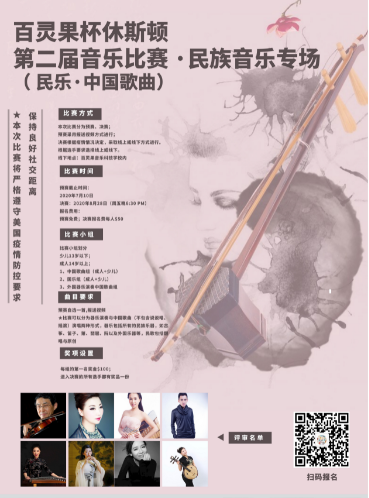 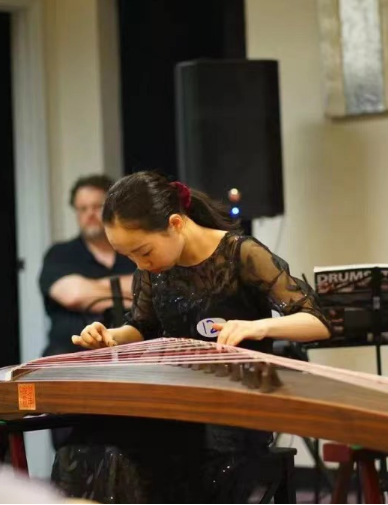 Music competition
The first professional comprehensive music competition of Bylinghua
The second music competition--Special performance of folk music
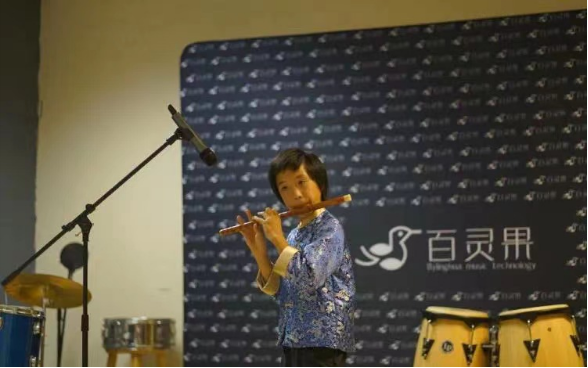 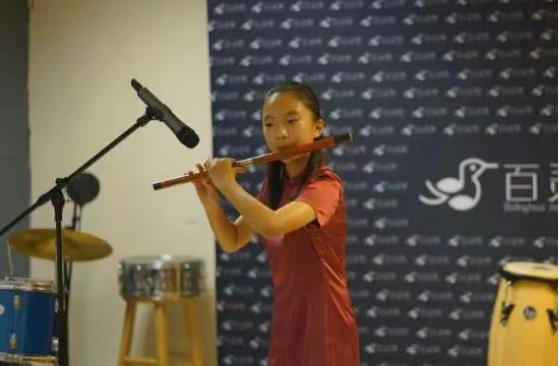 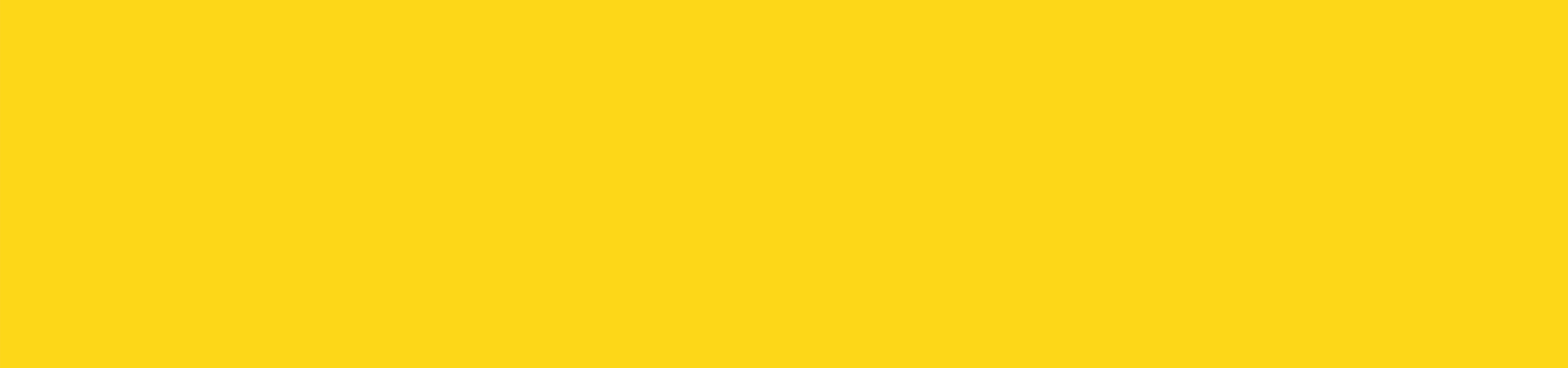 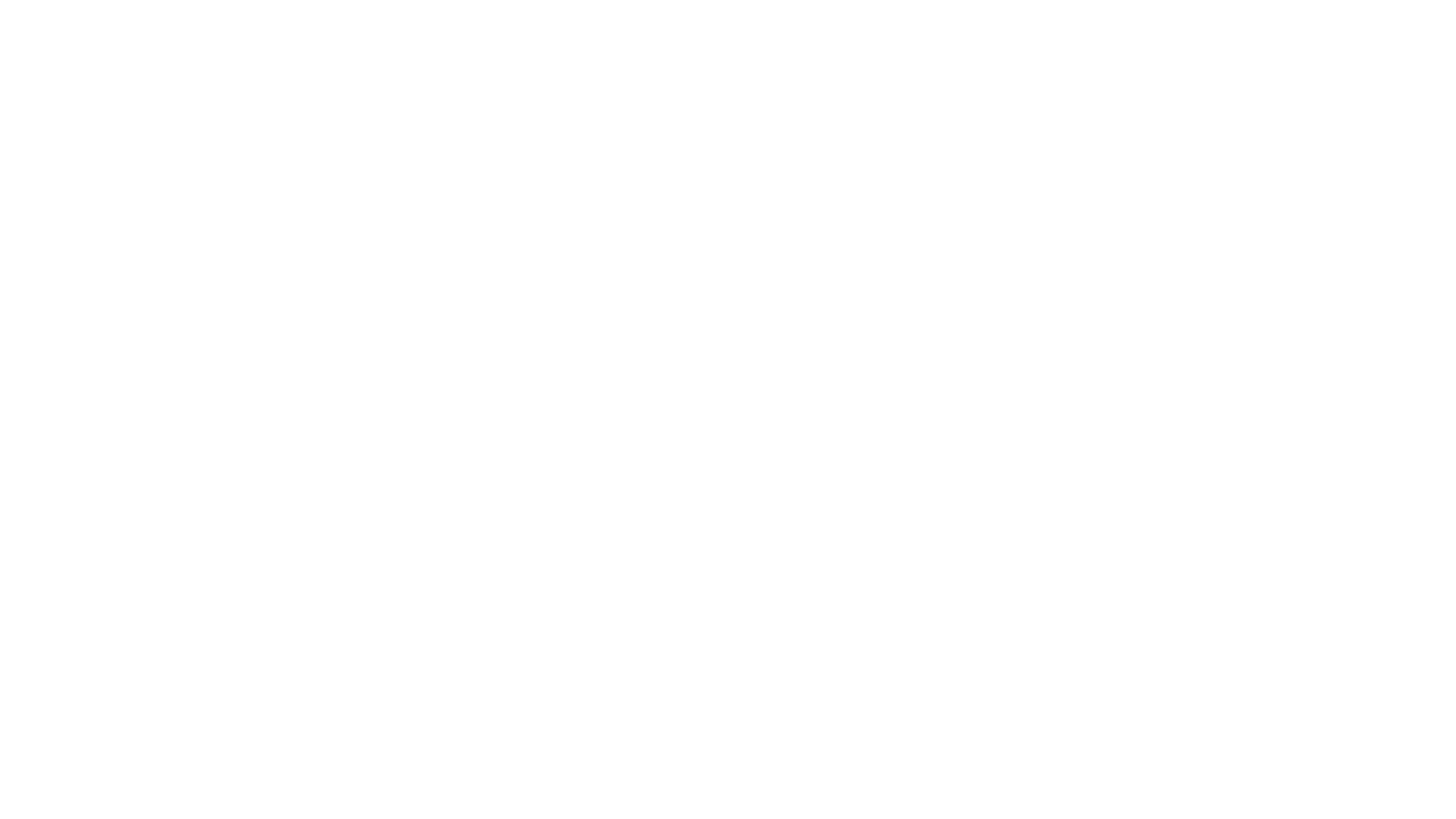 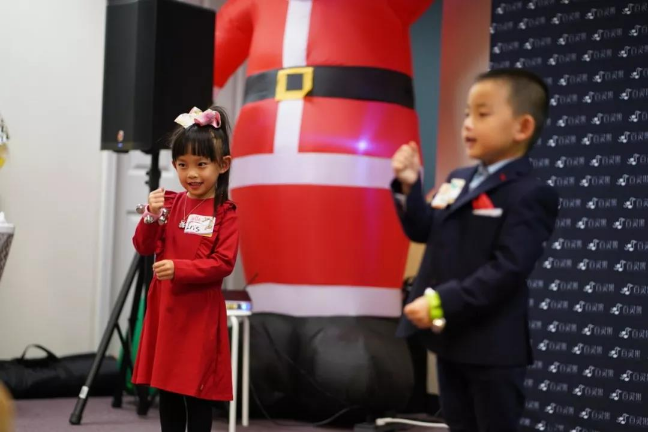 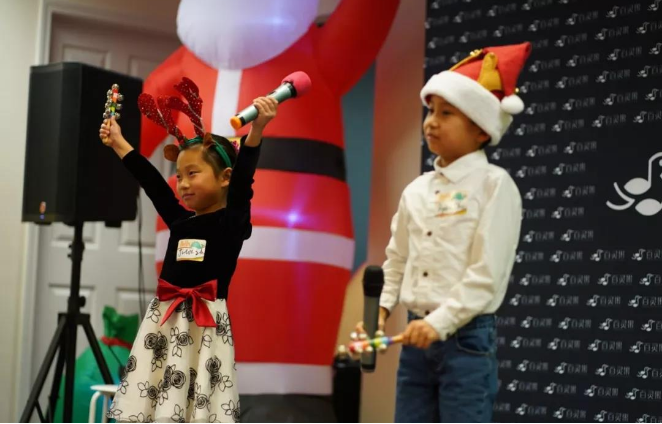 21.Music competition
Christmas songs competition
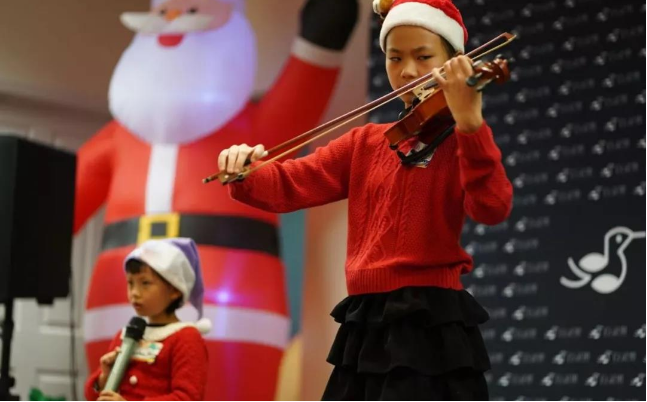 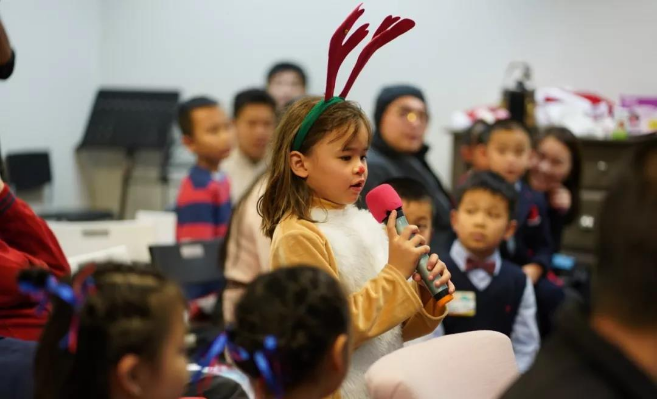 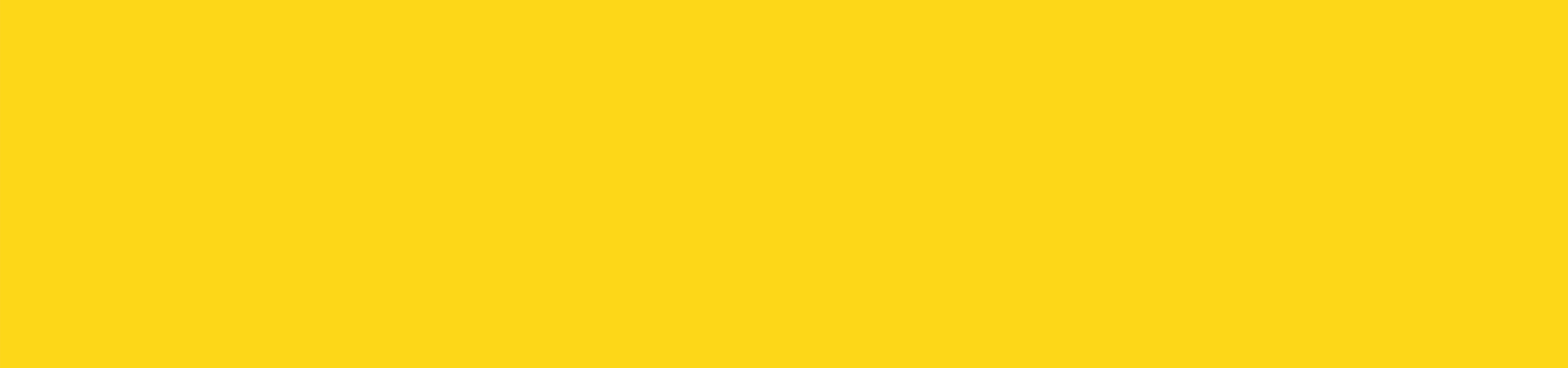 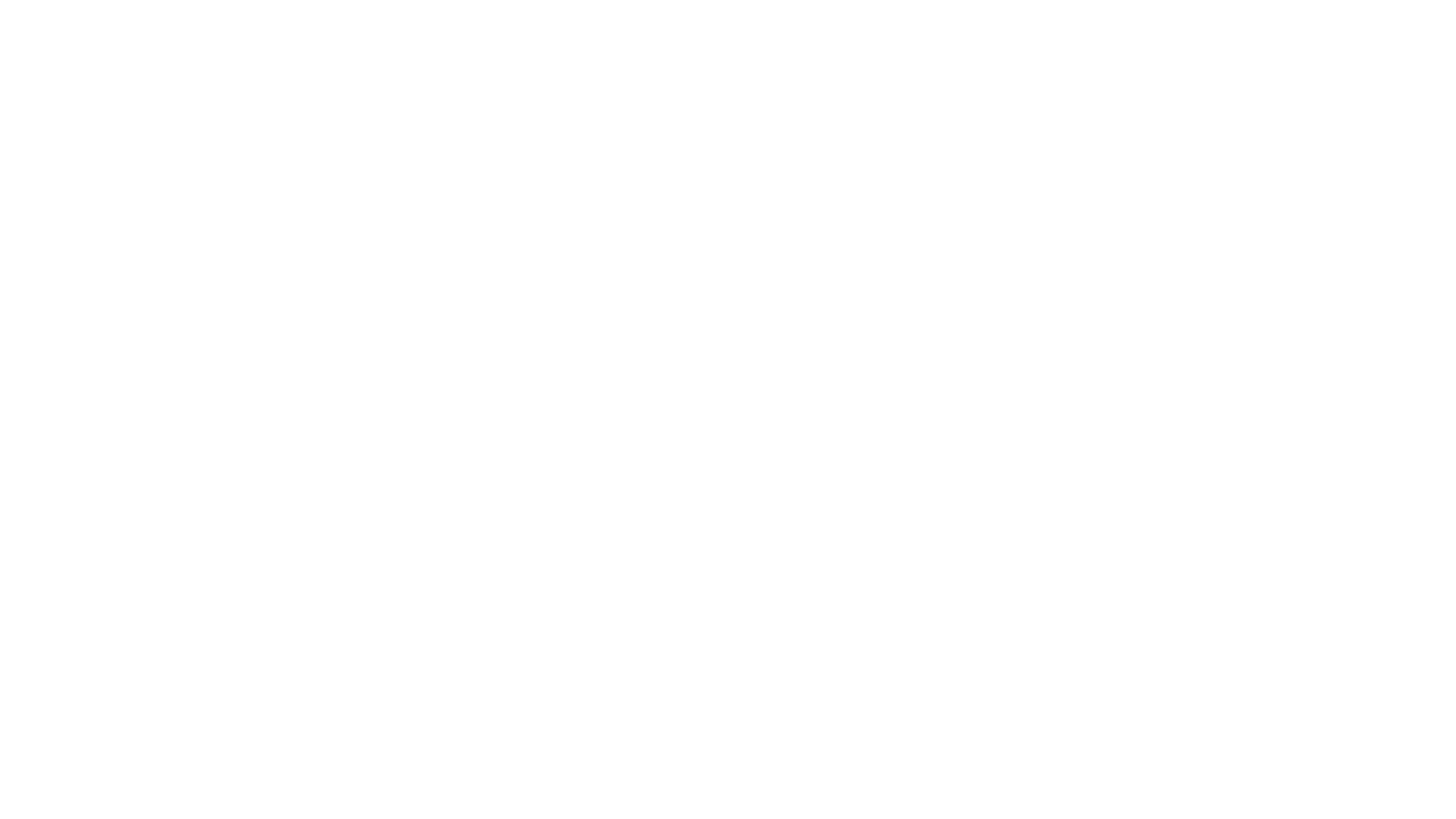 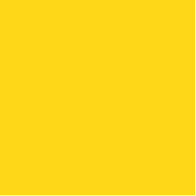 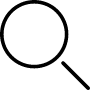 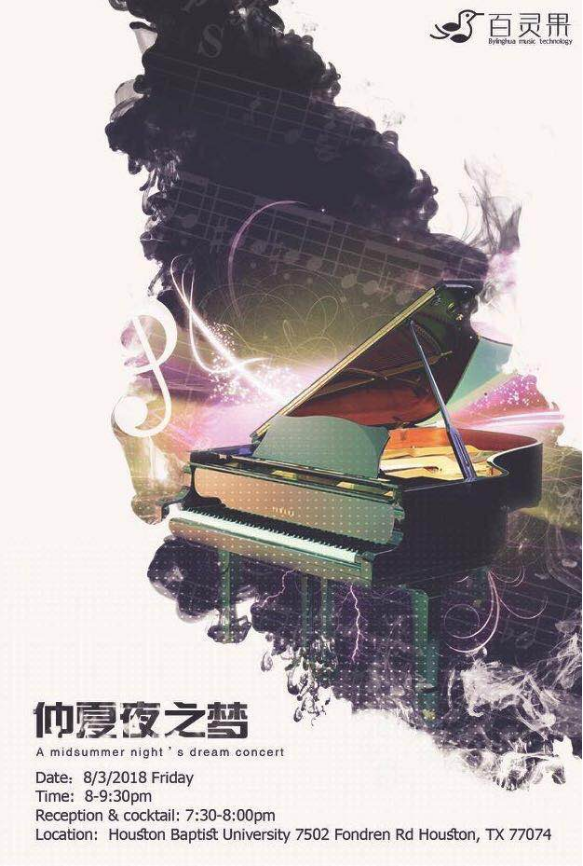 Concerts and Salon
Bylinghua Music Technology has always been committed to creating high-end concerts, and this concert in the retro elegant auditorium, invites VIP guests and music enthusiasts to review classical music, edify sentiment and exchange feelings in the accompany of delicacies.
The performers at the music Salon are all excellent teachers and invited guests from Bylinghua Music School. Full of passion for art and music and with high artistic attains in music, they developed superb performance skills, innovates diverse music ideas and performs in flexible forms, all of them gaining them much popularity among the public.
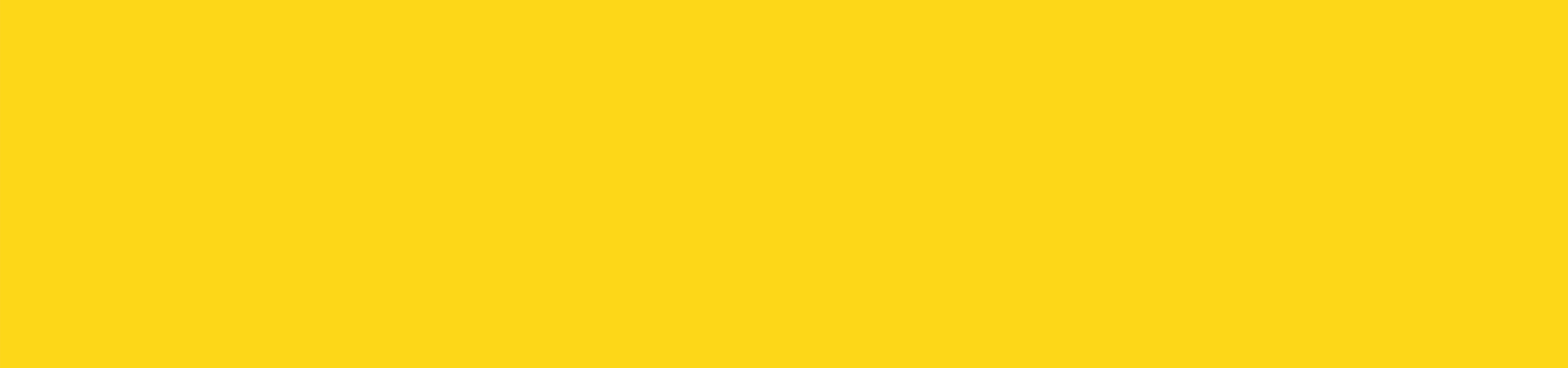 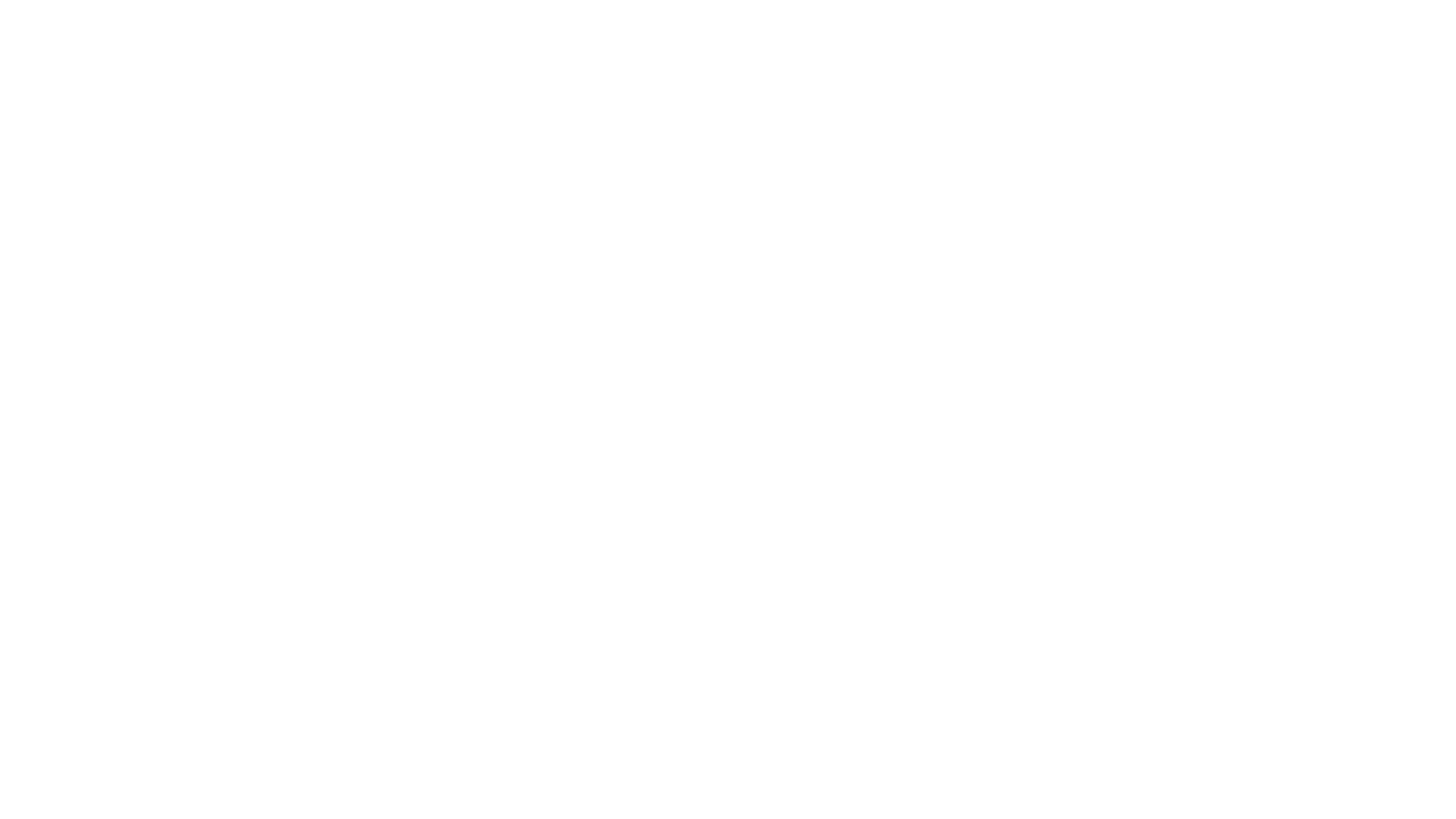 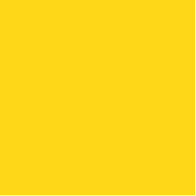 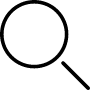 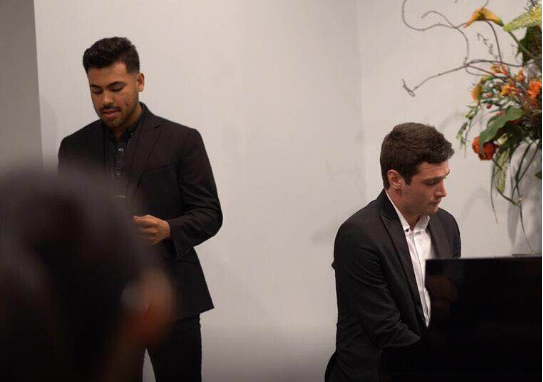 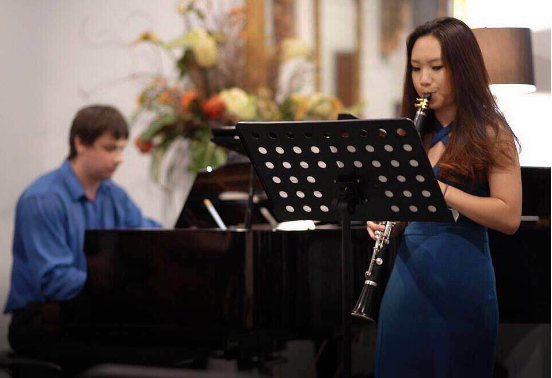 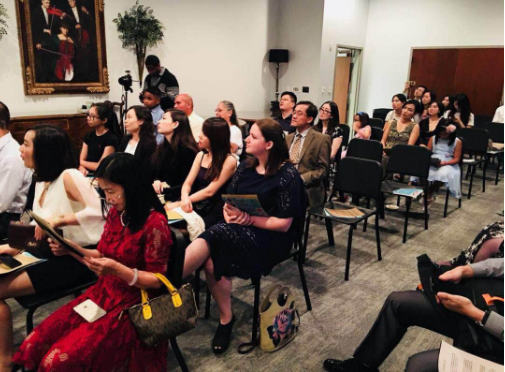 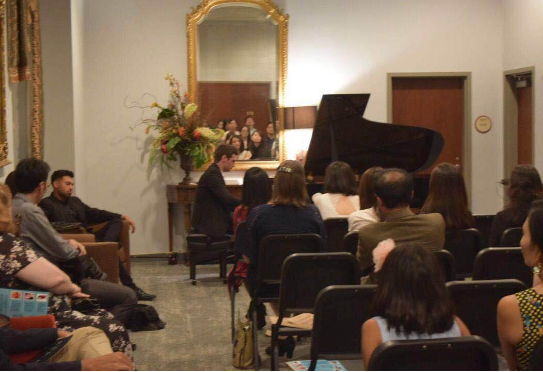 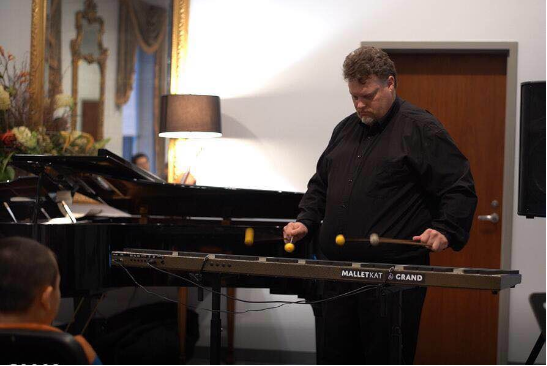 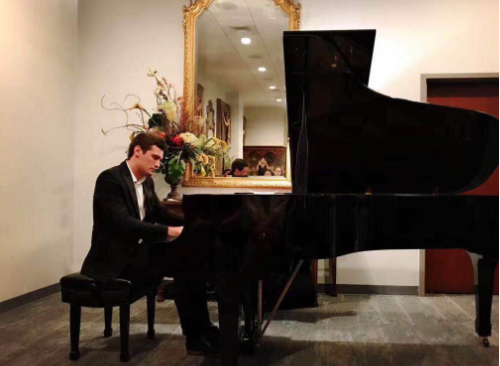 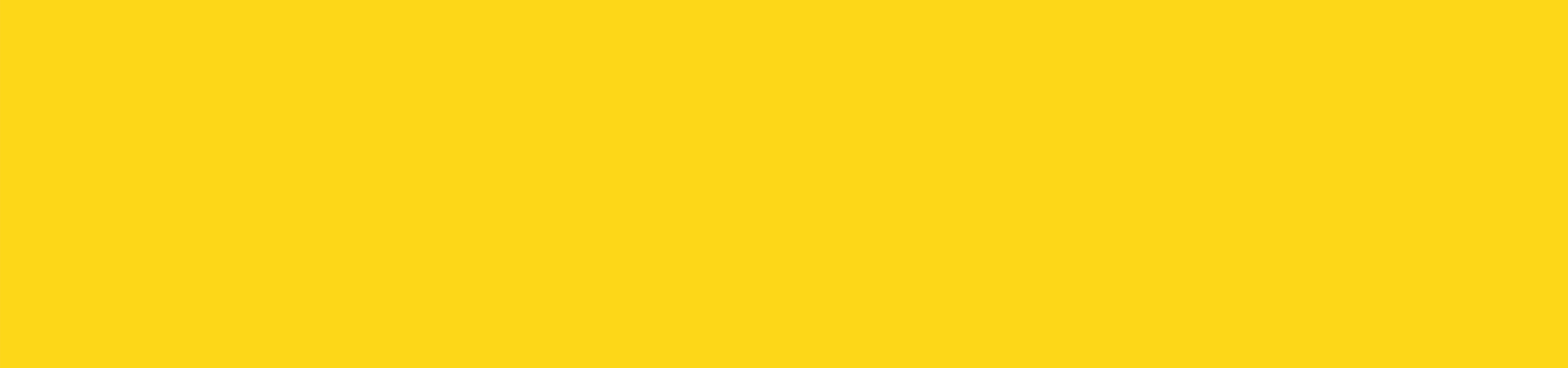 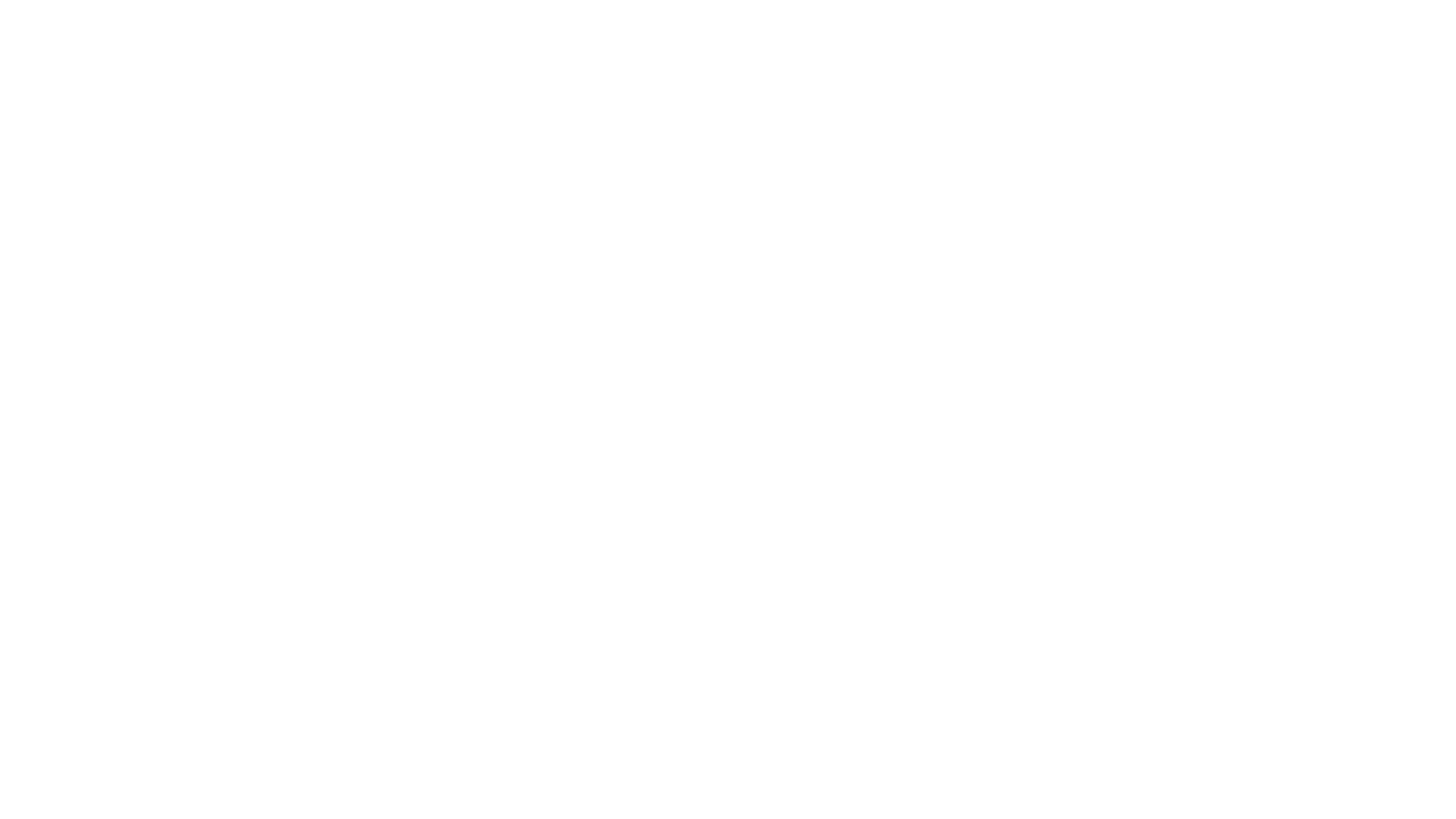 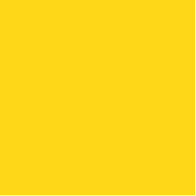 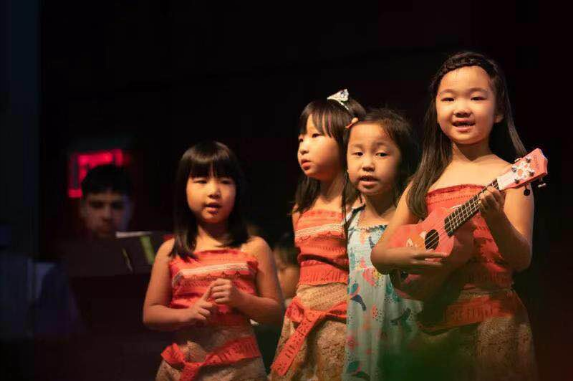 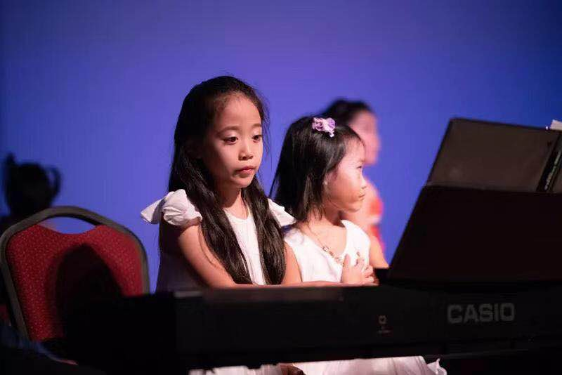 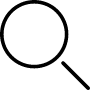 24.Mid autumn gala
Place: Houston University, Lace University
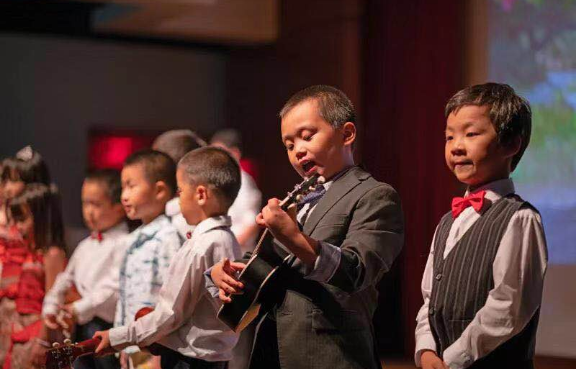 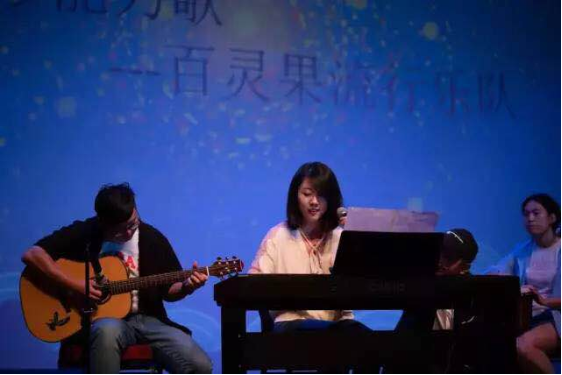 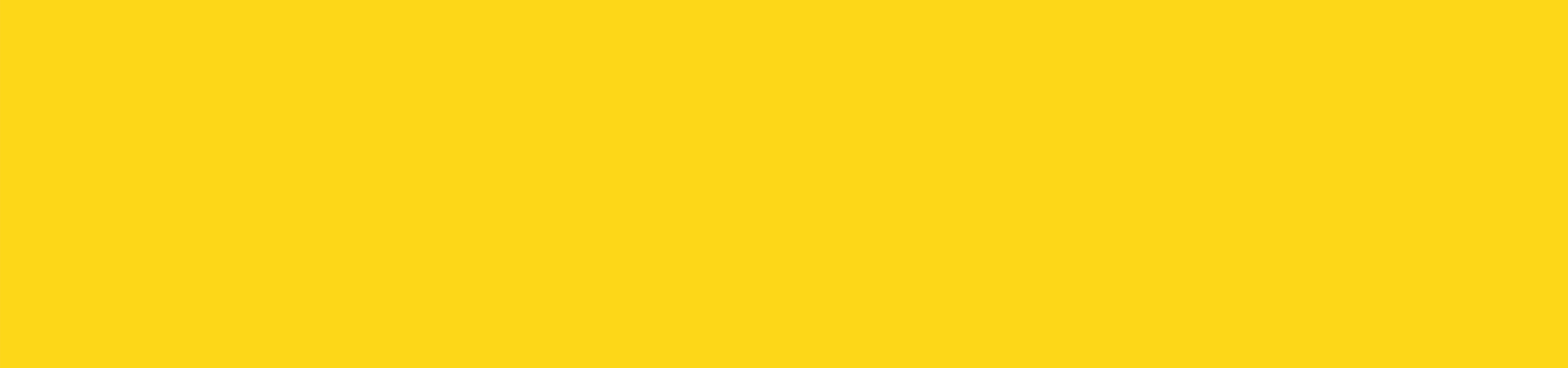 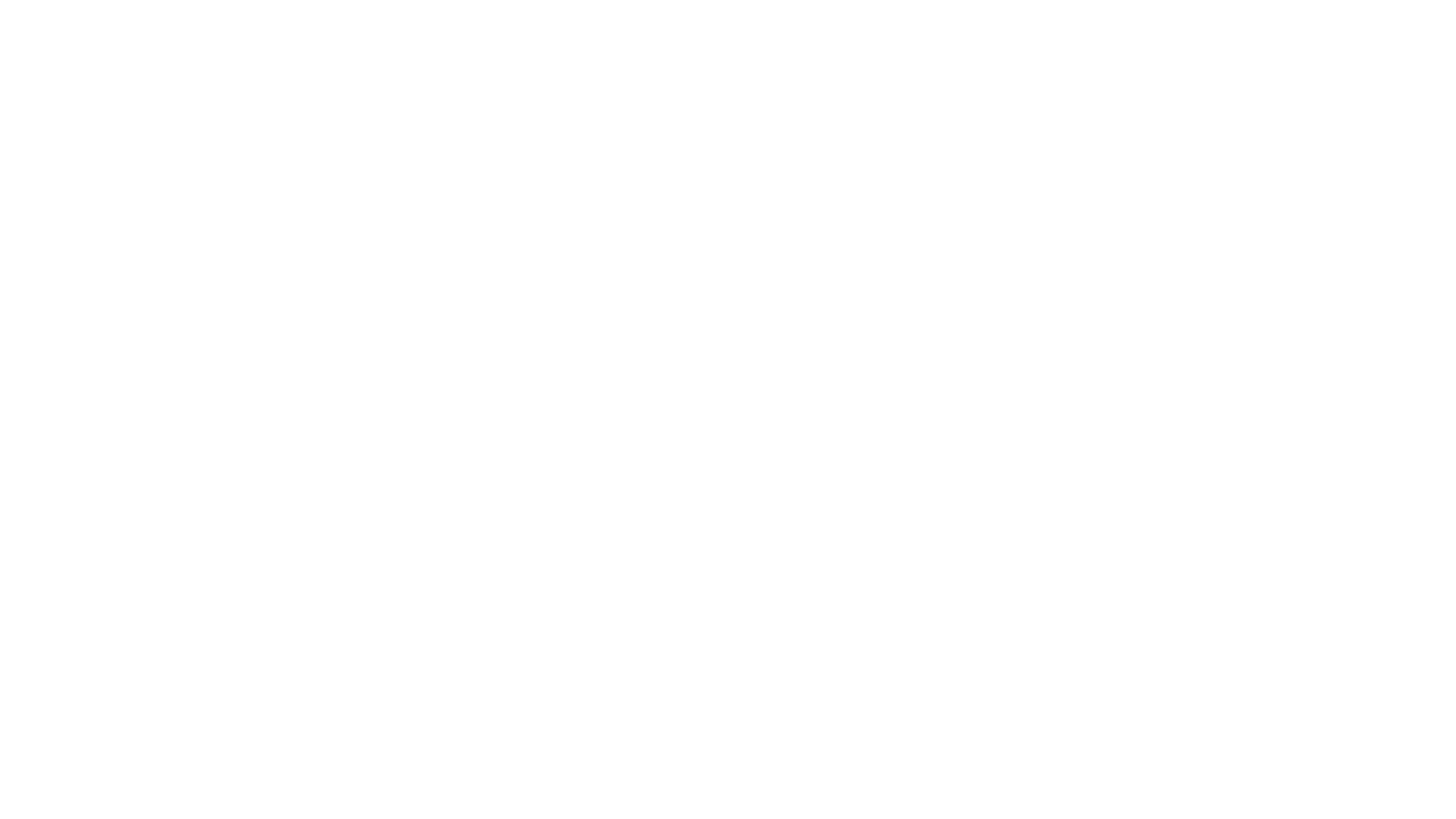 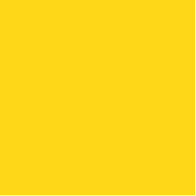 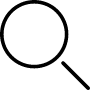 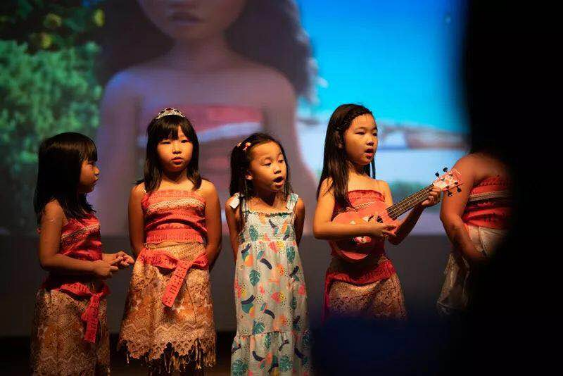 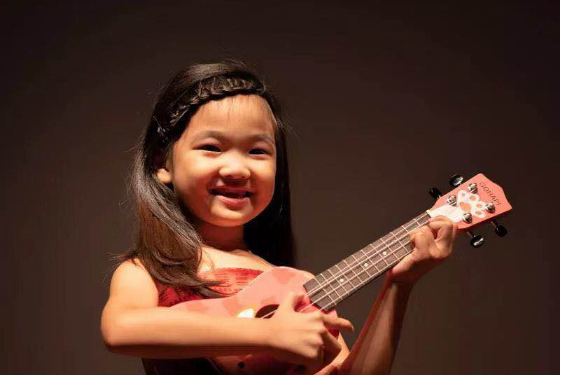 Mid autumn gala
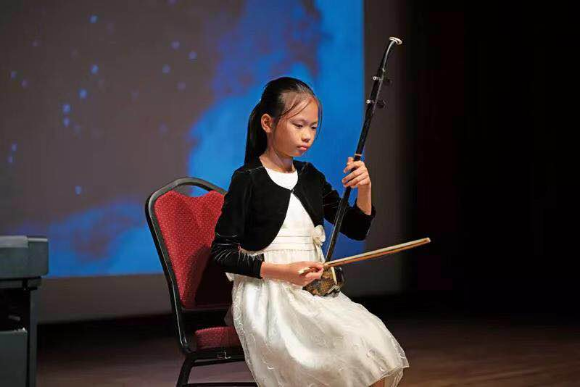 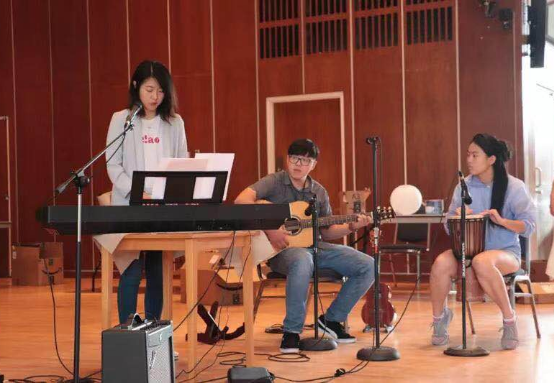 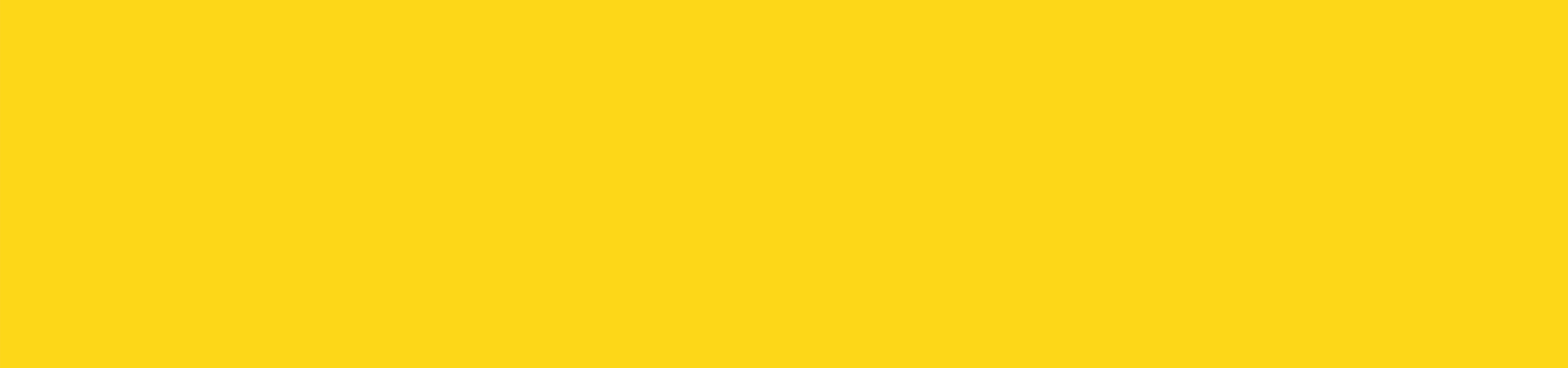 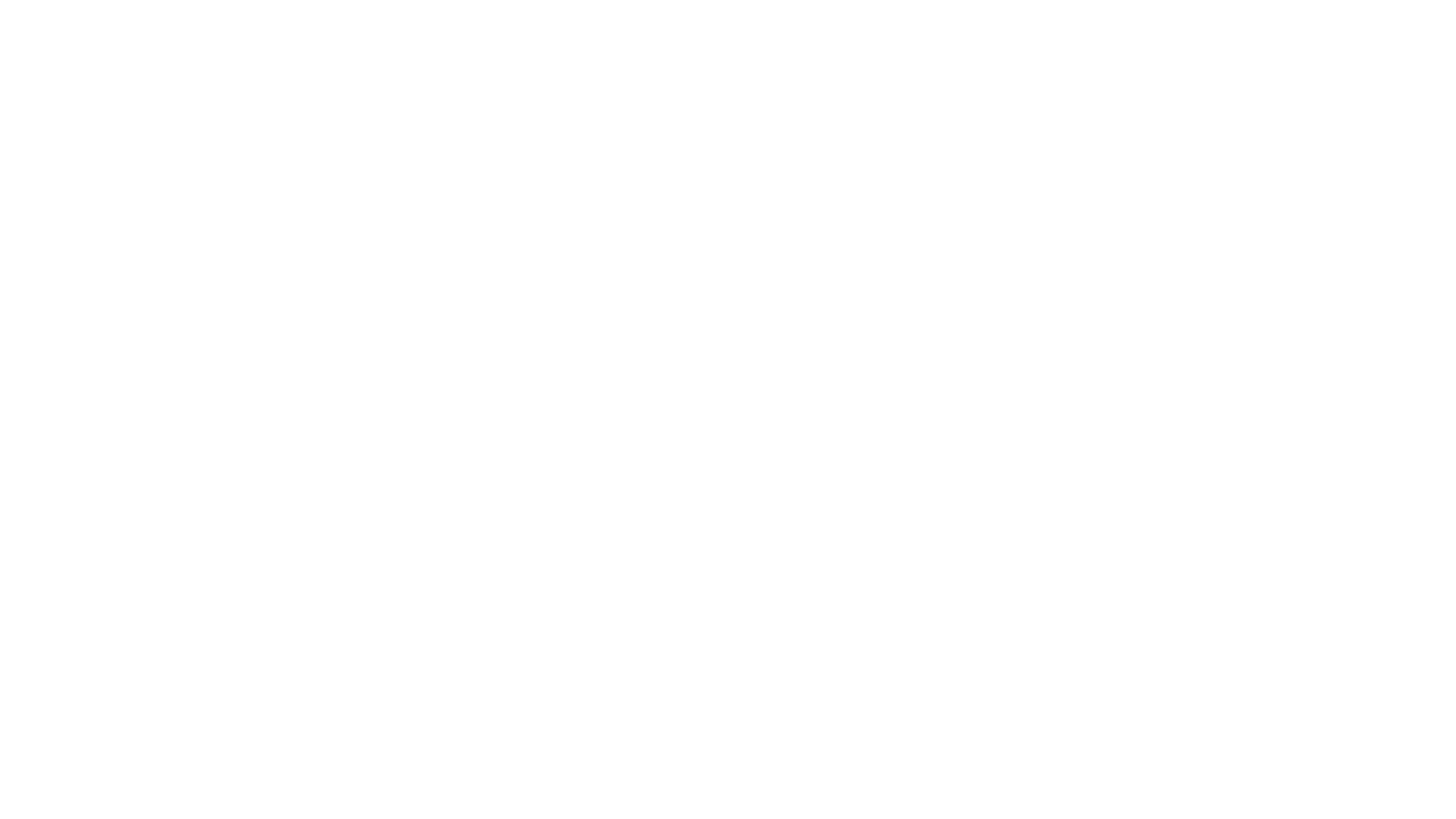 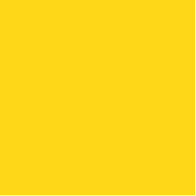 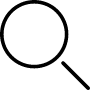 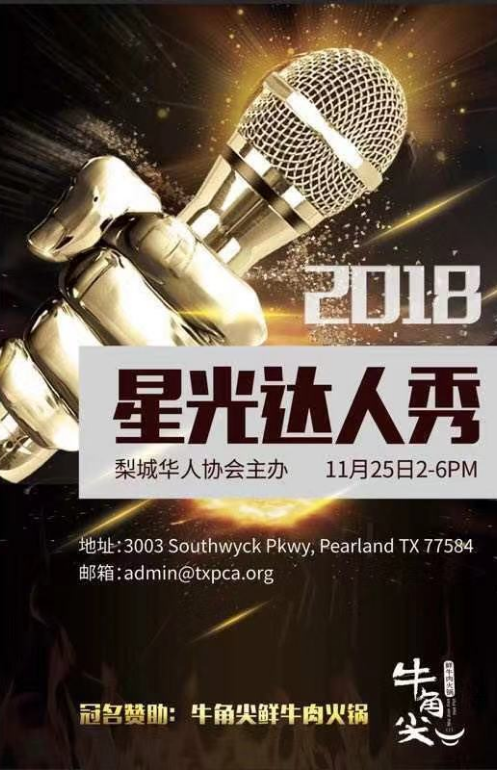 Pearland Talents show
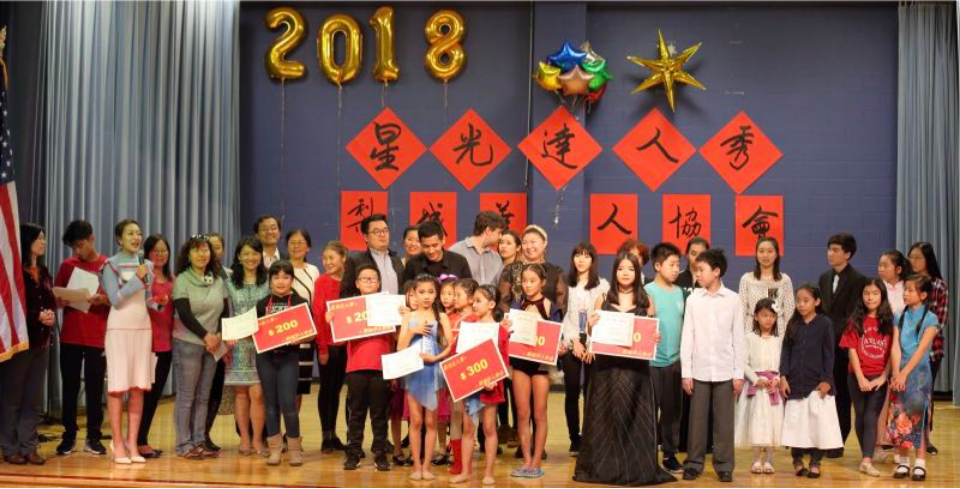 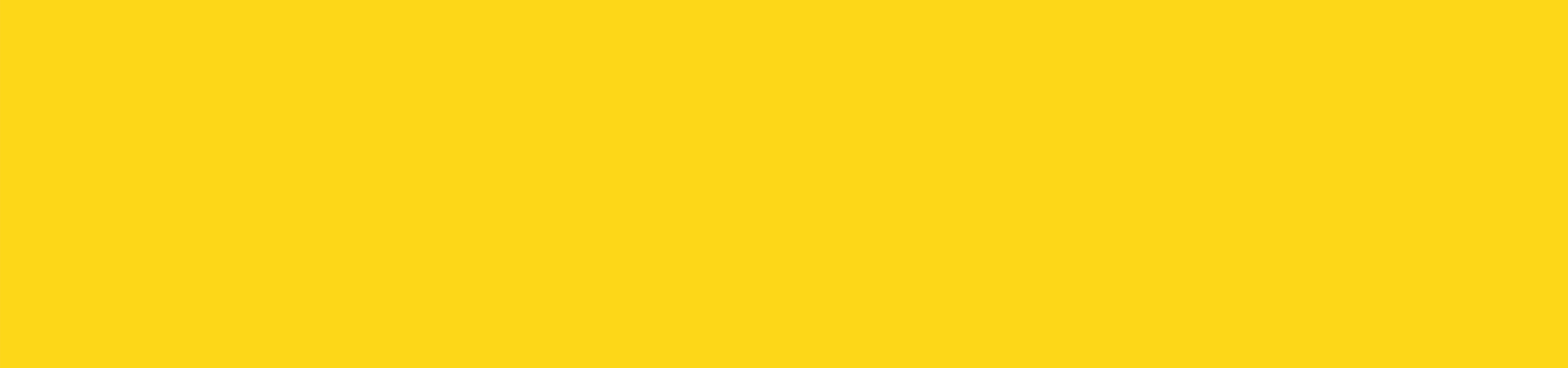 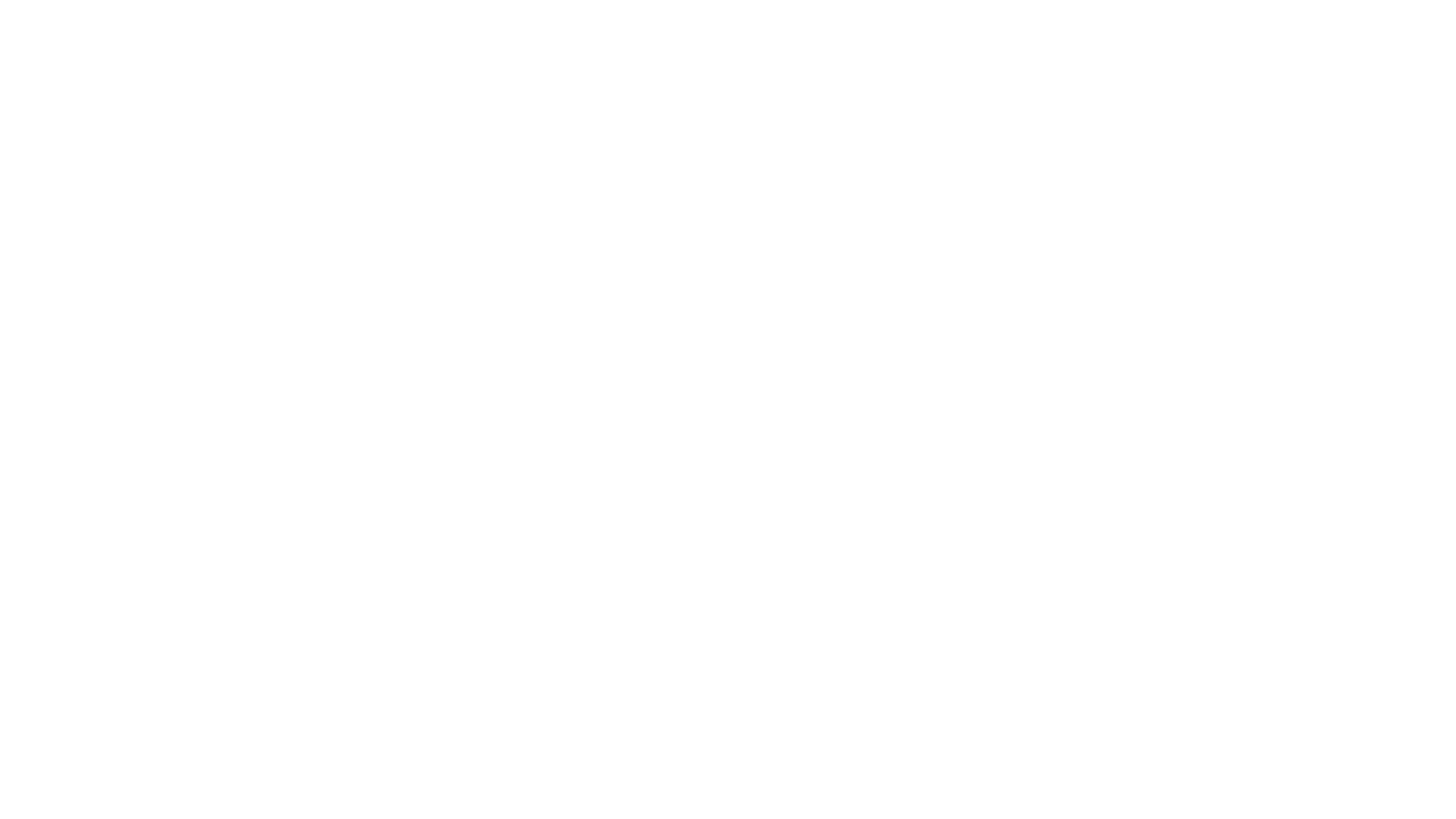 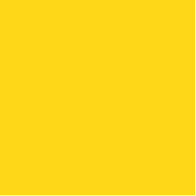 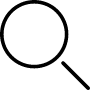 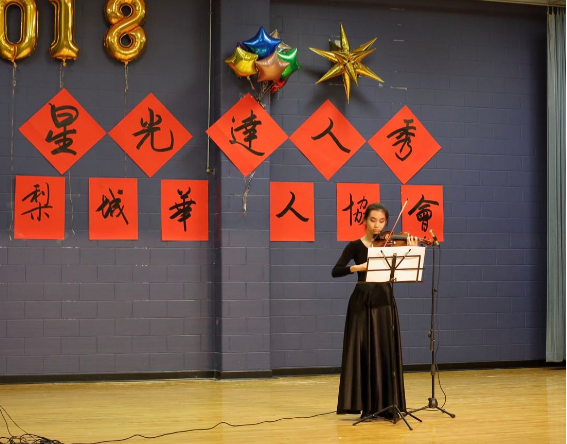 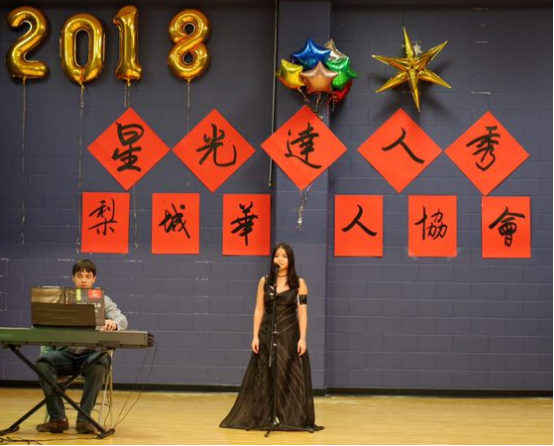 Pearland Talents show
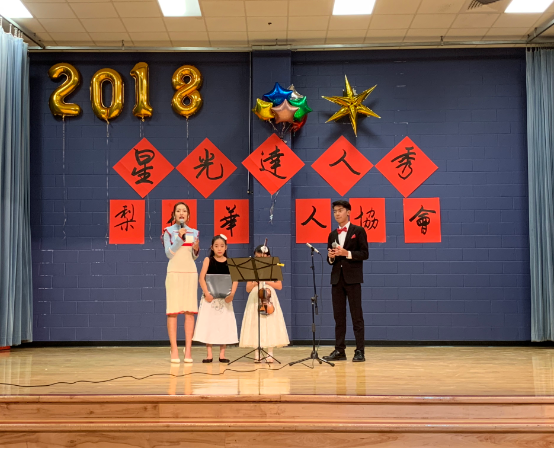 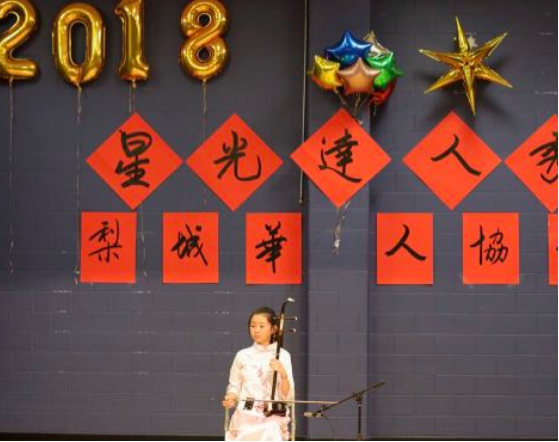 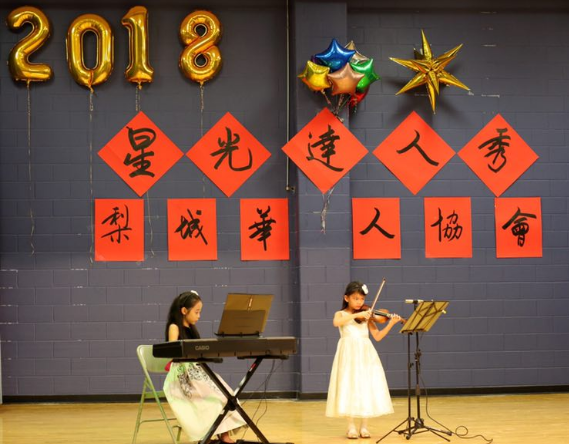 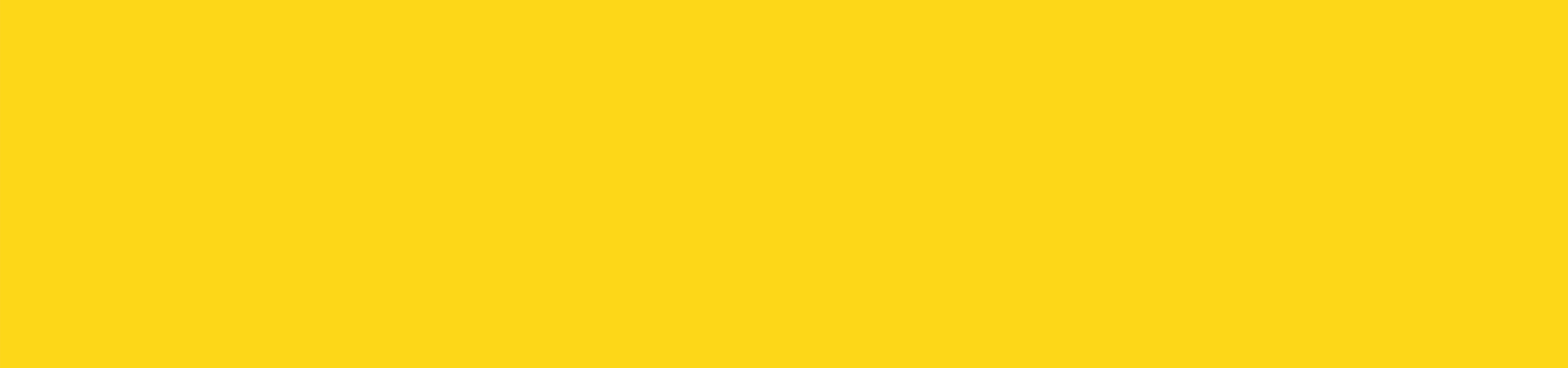 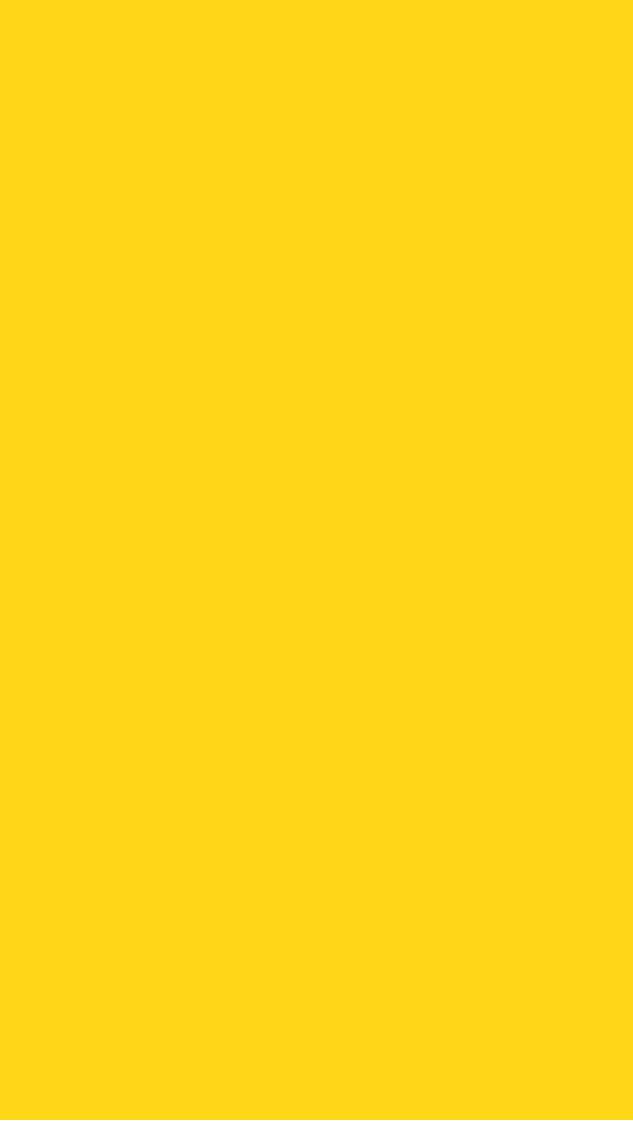 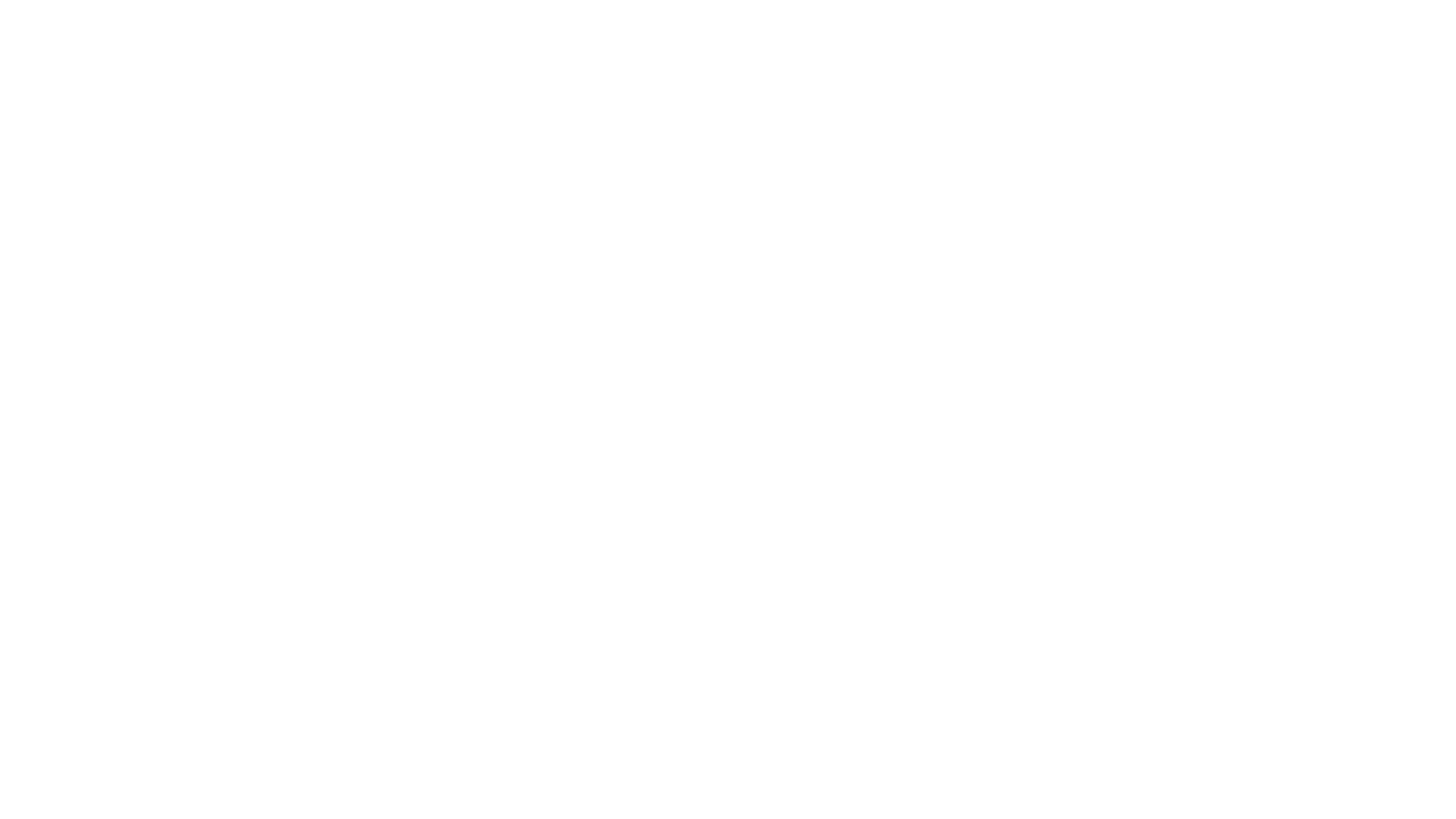 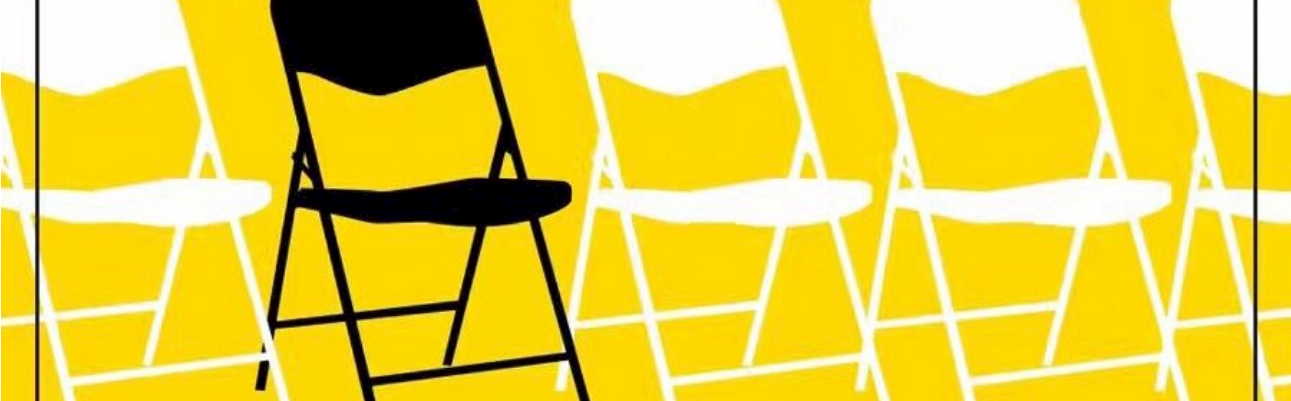 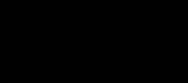 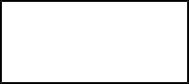 2022
MORE
03.
Bylinghua Education
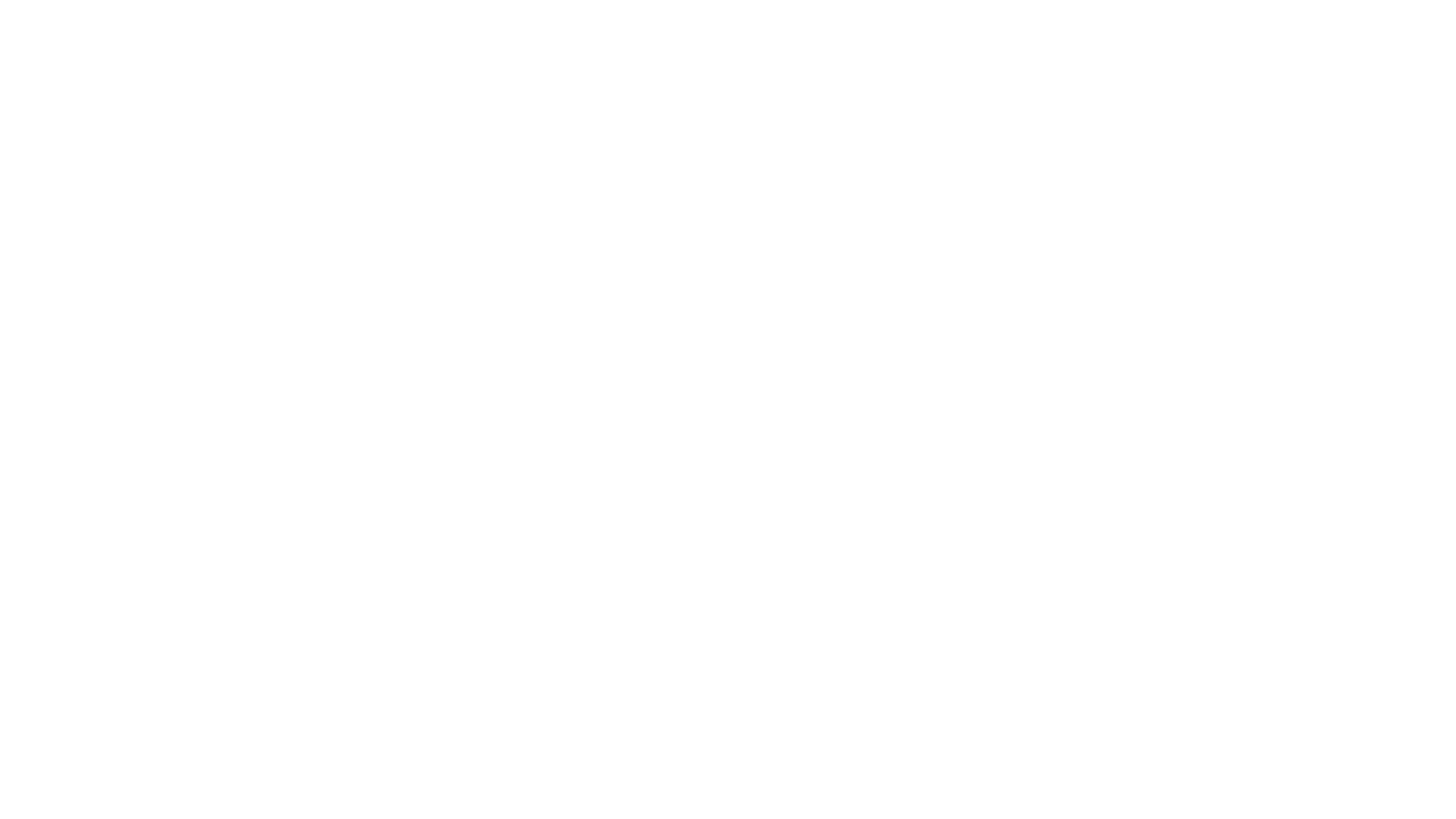 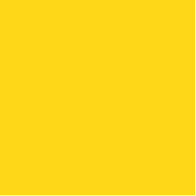 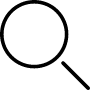 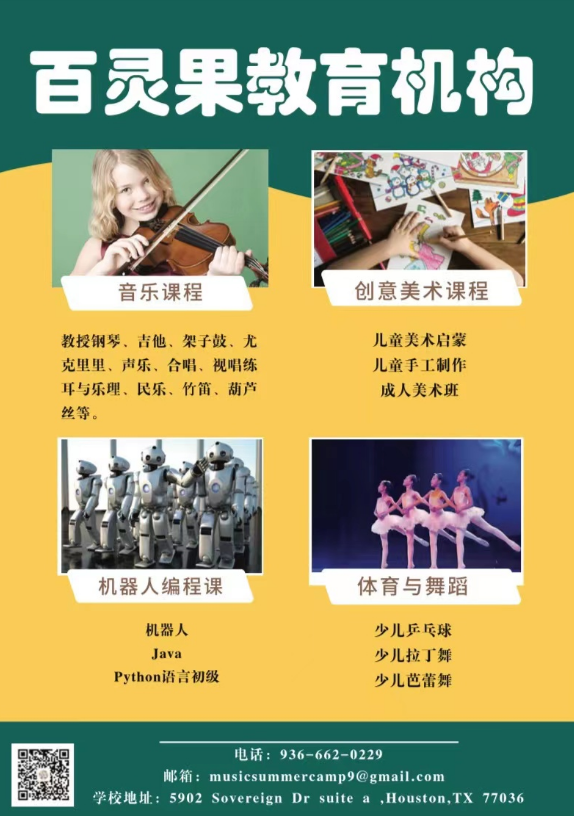 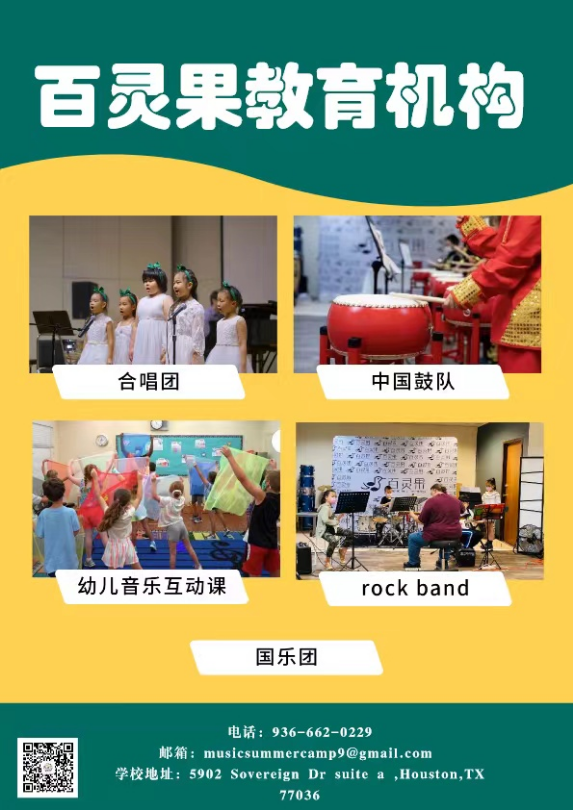 The curriculum
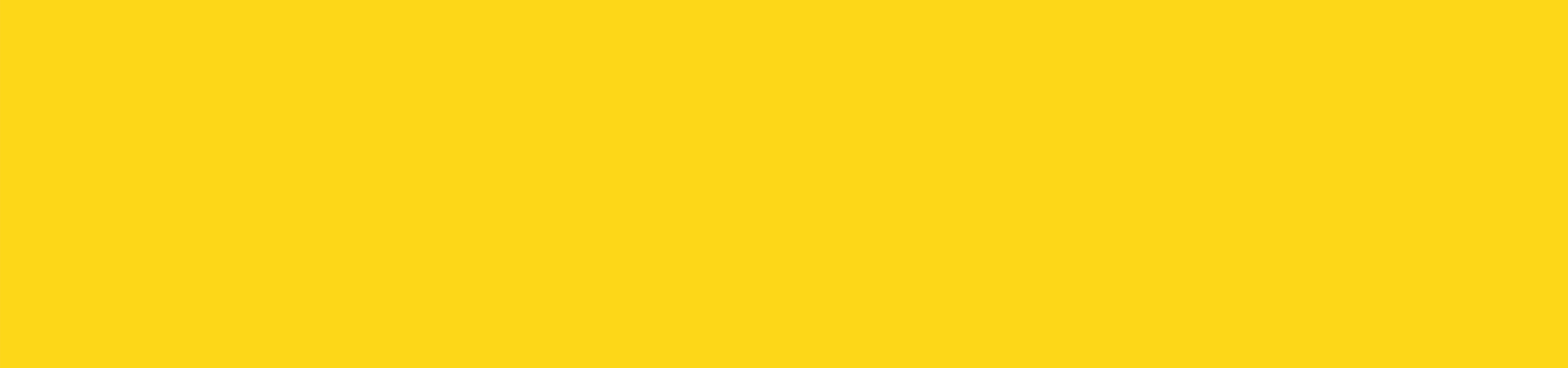 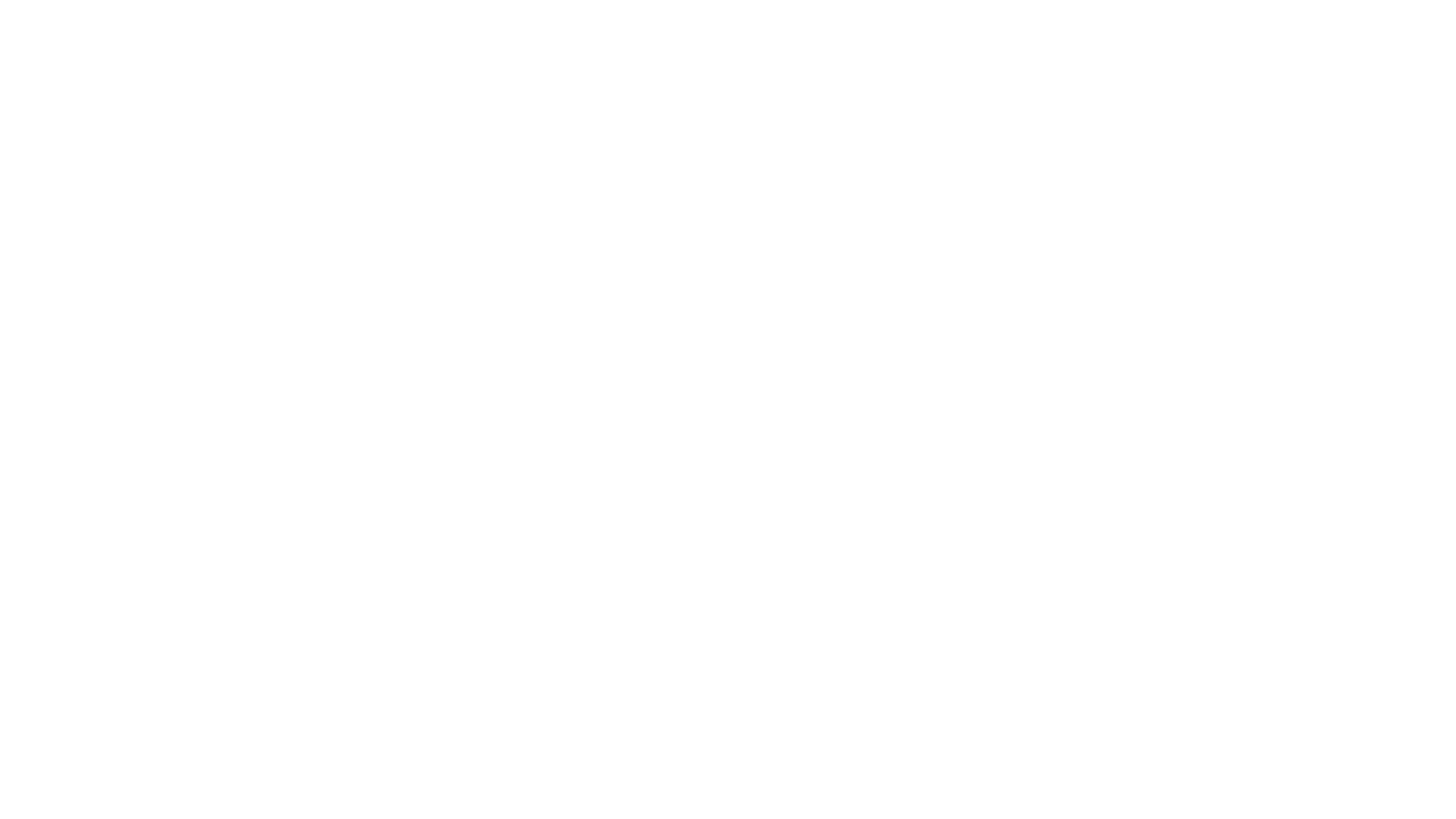 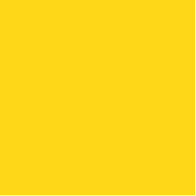 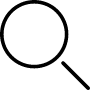 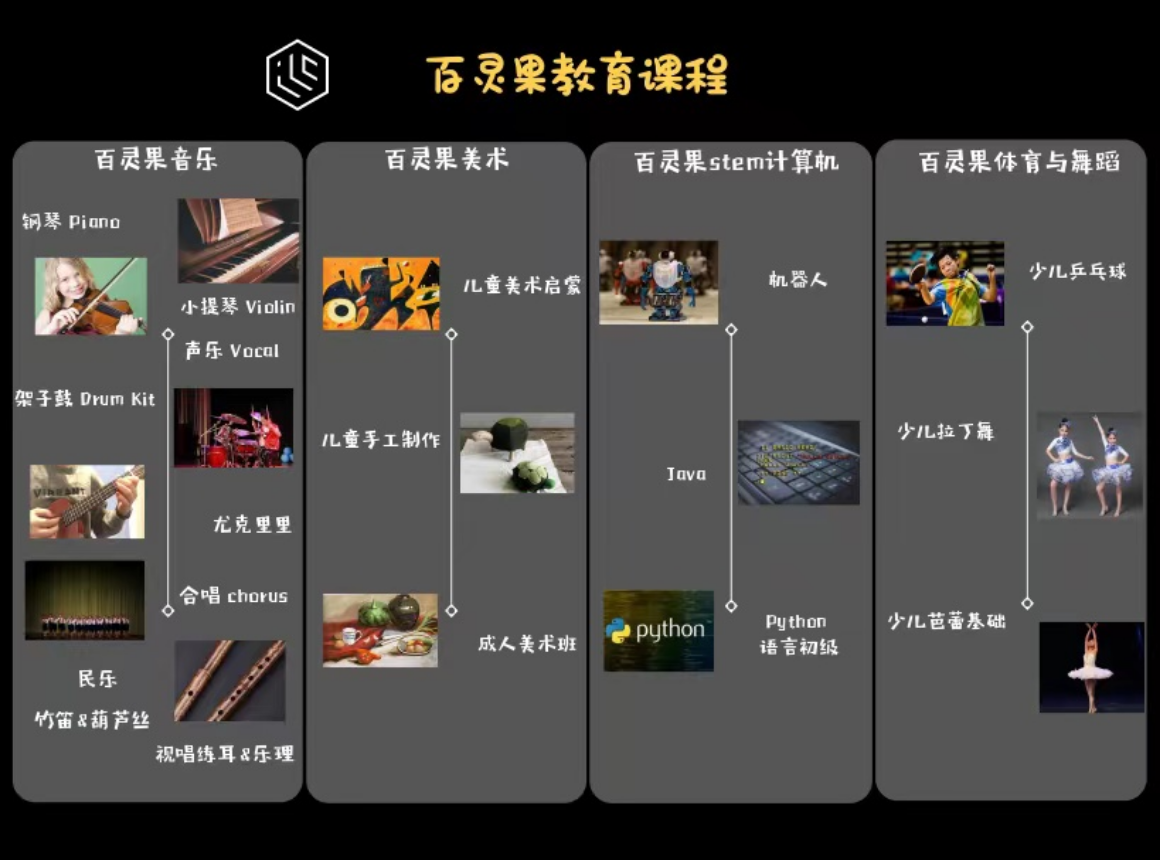 The curriculum
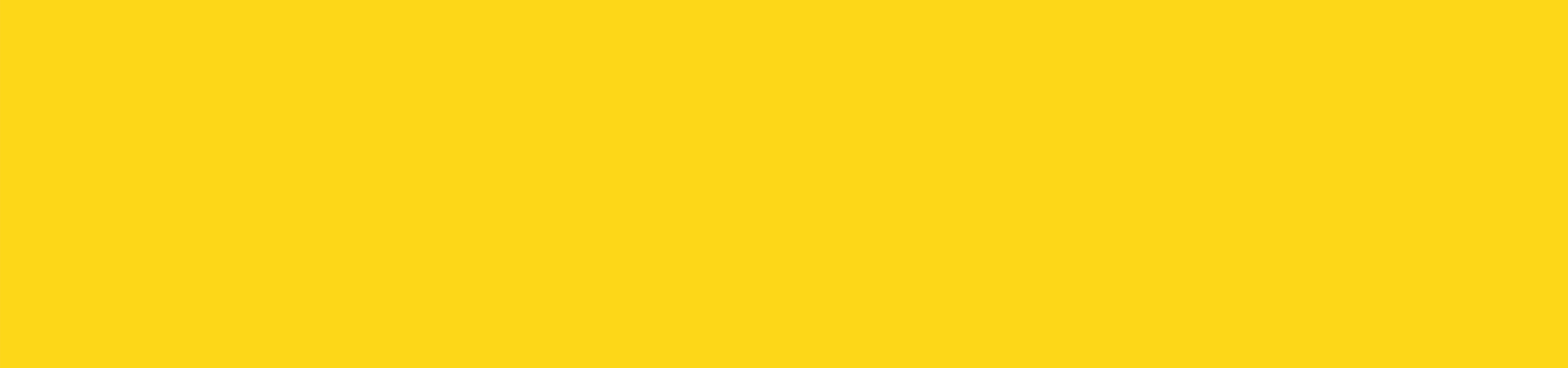 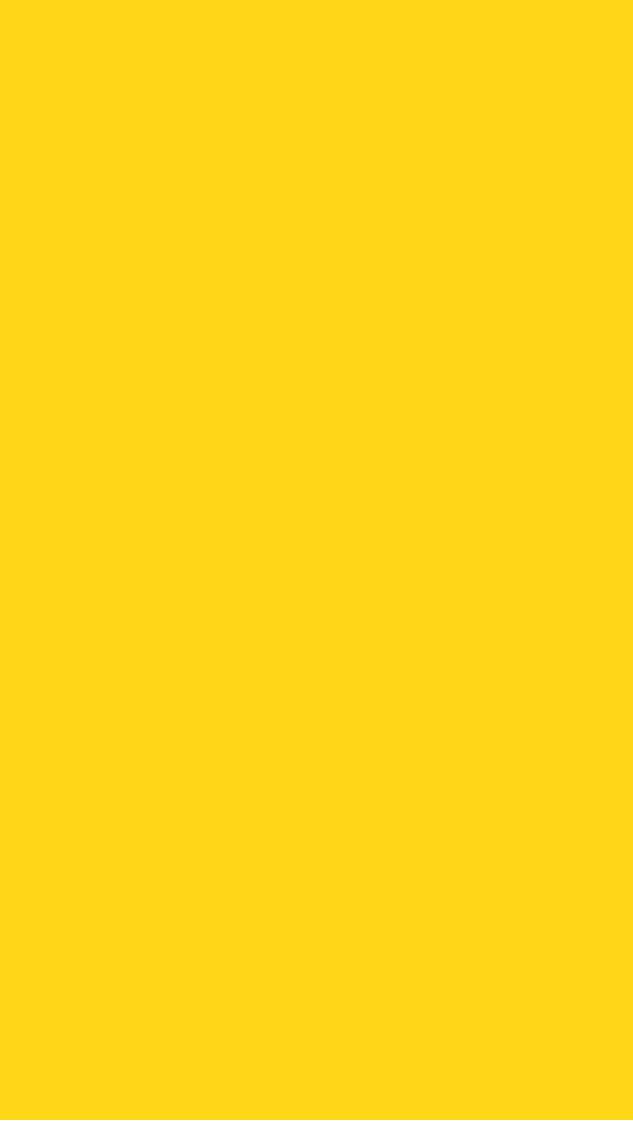 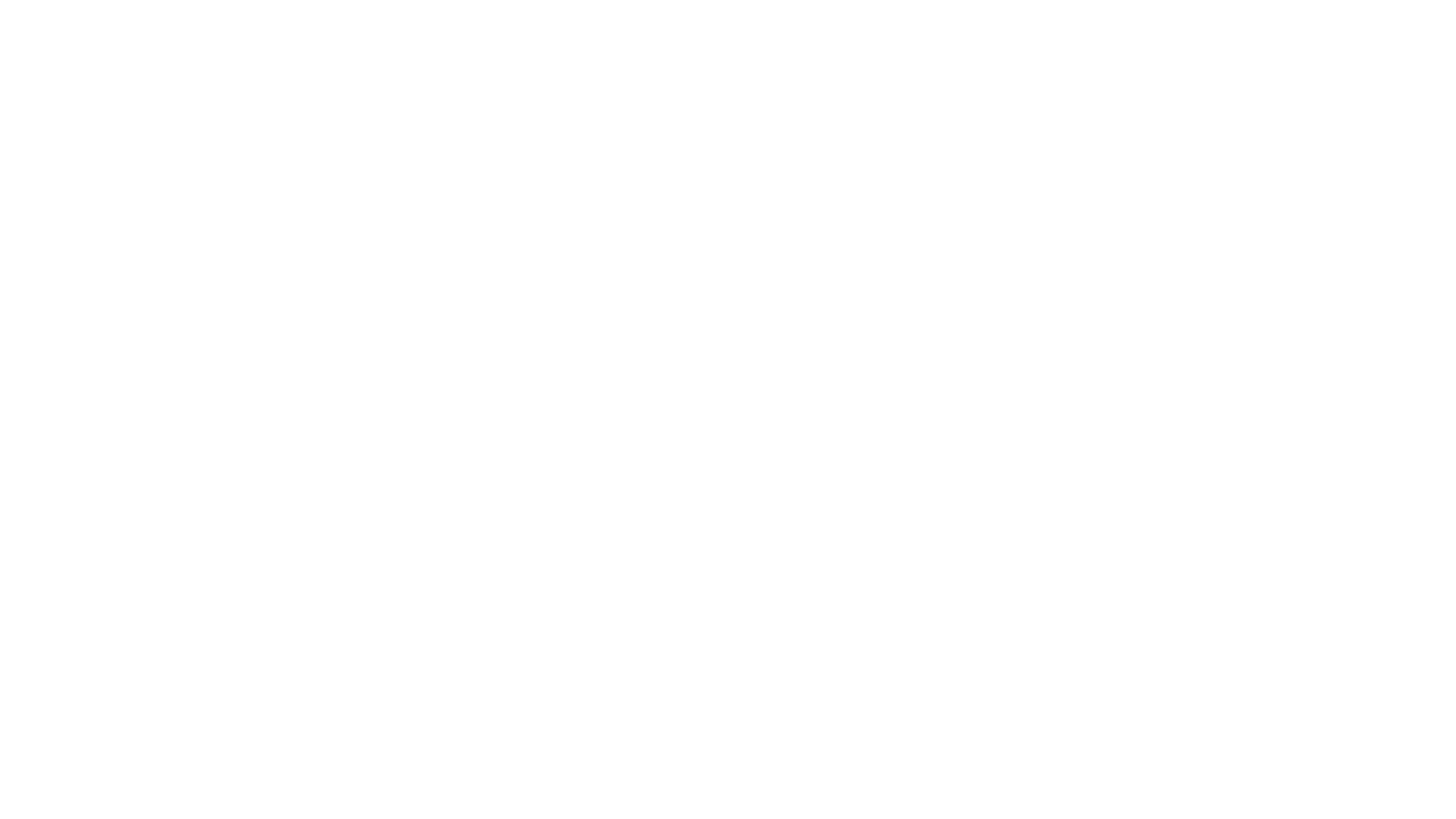 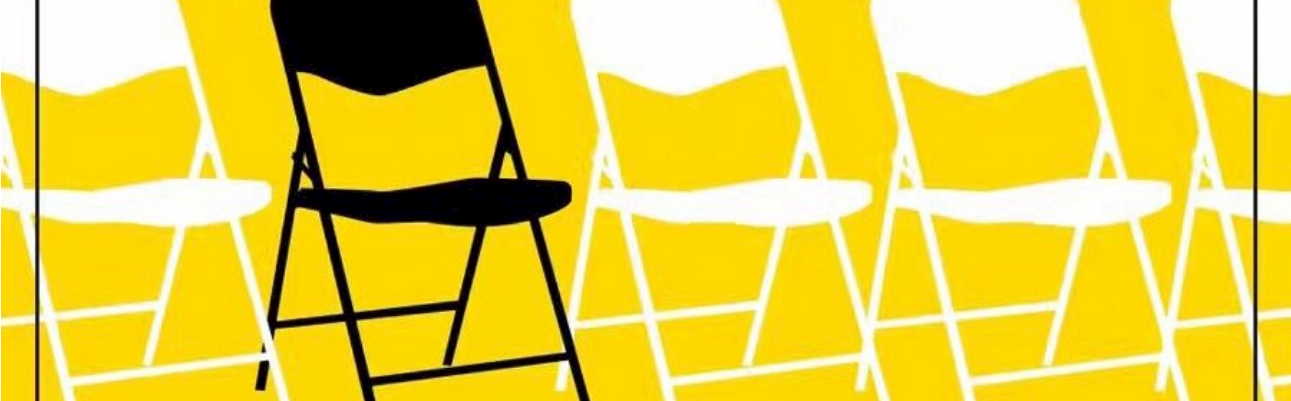 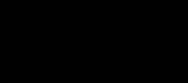 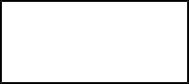 2022
MORE
04.
Bylinghua Media
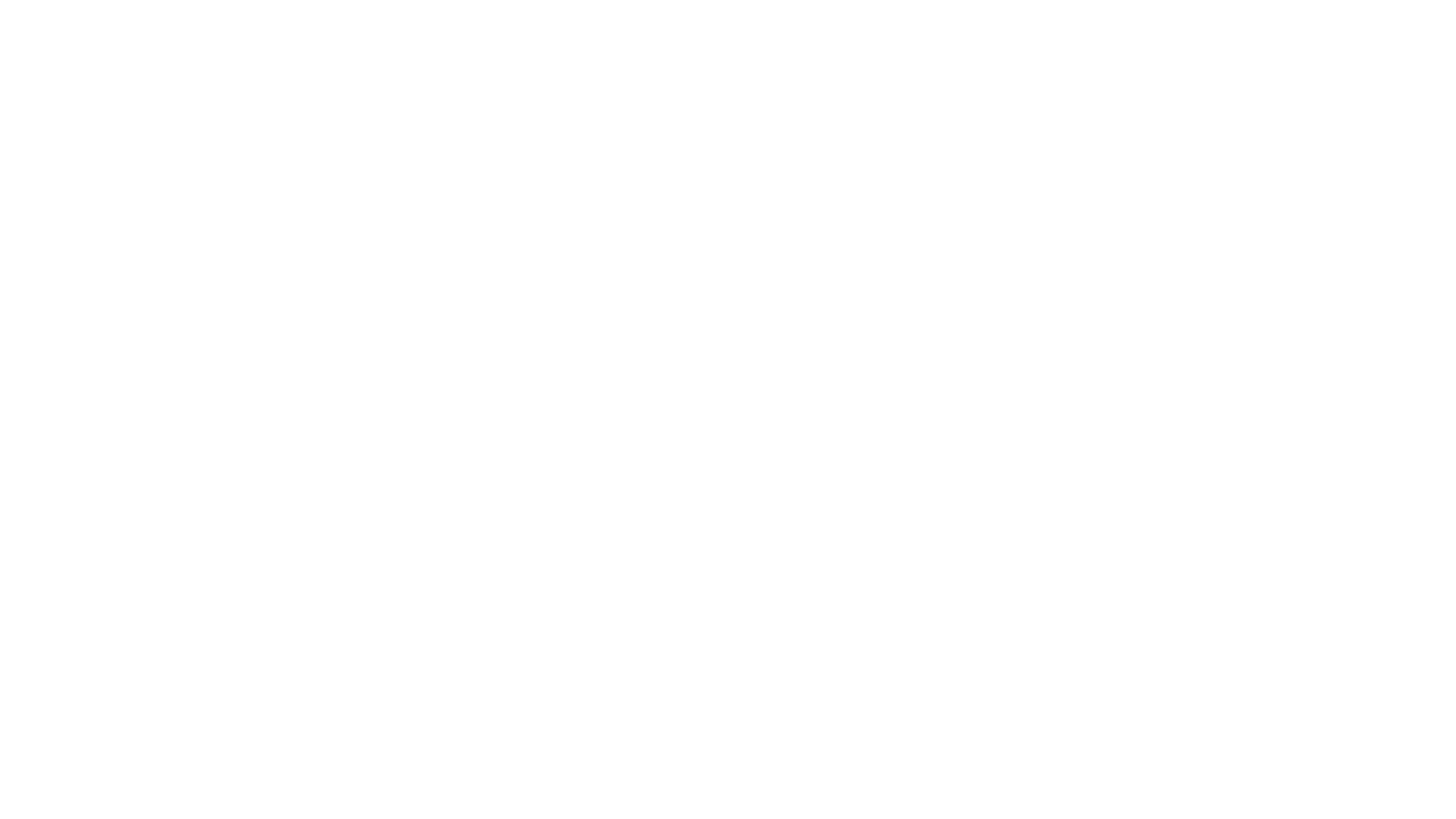 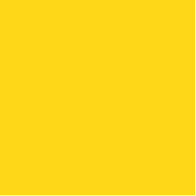 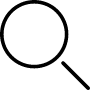 Public accounts of Bylinghua
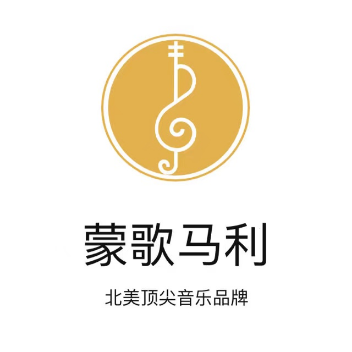 Houston Bylinghua Education
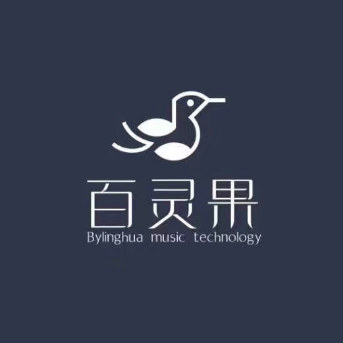 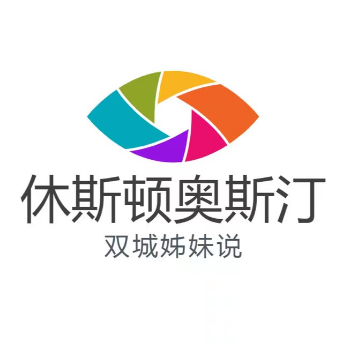 Houston Austin Sis’talk
Montgomery's top music label
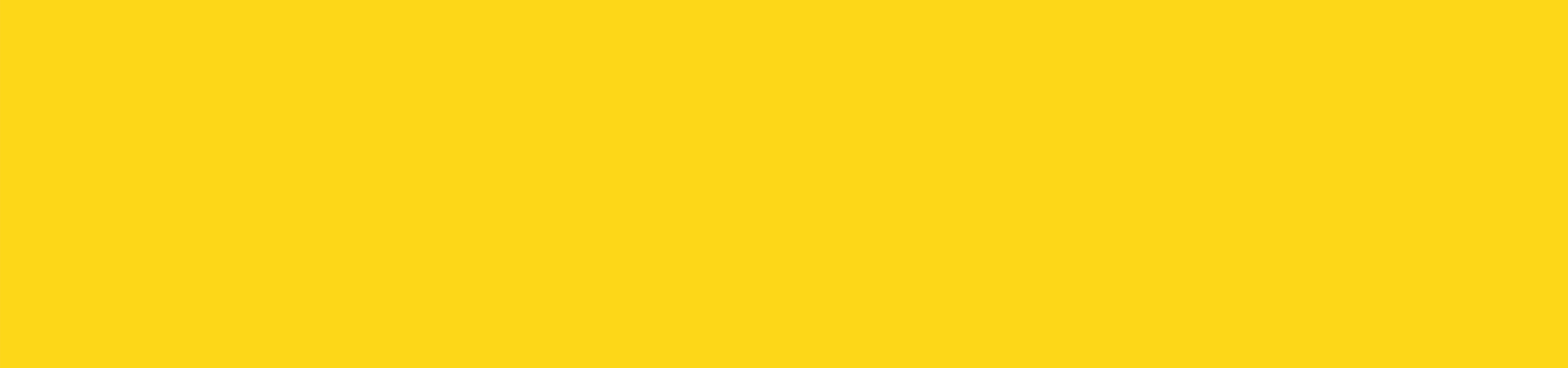 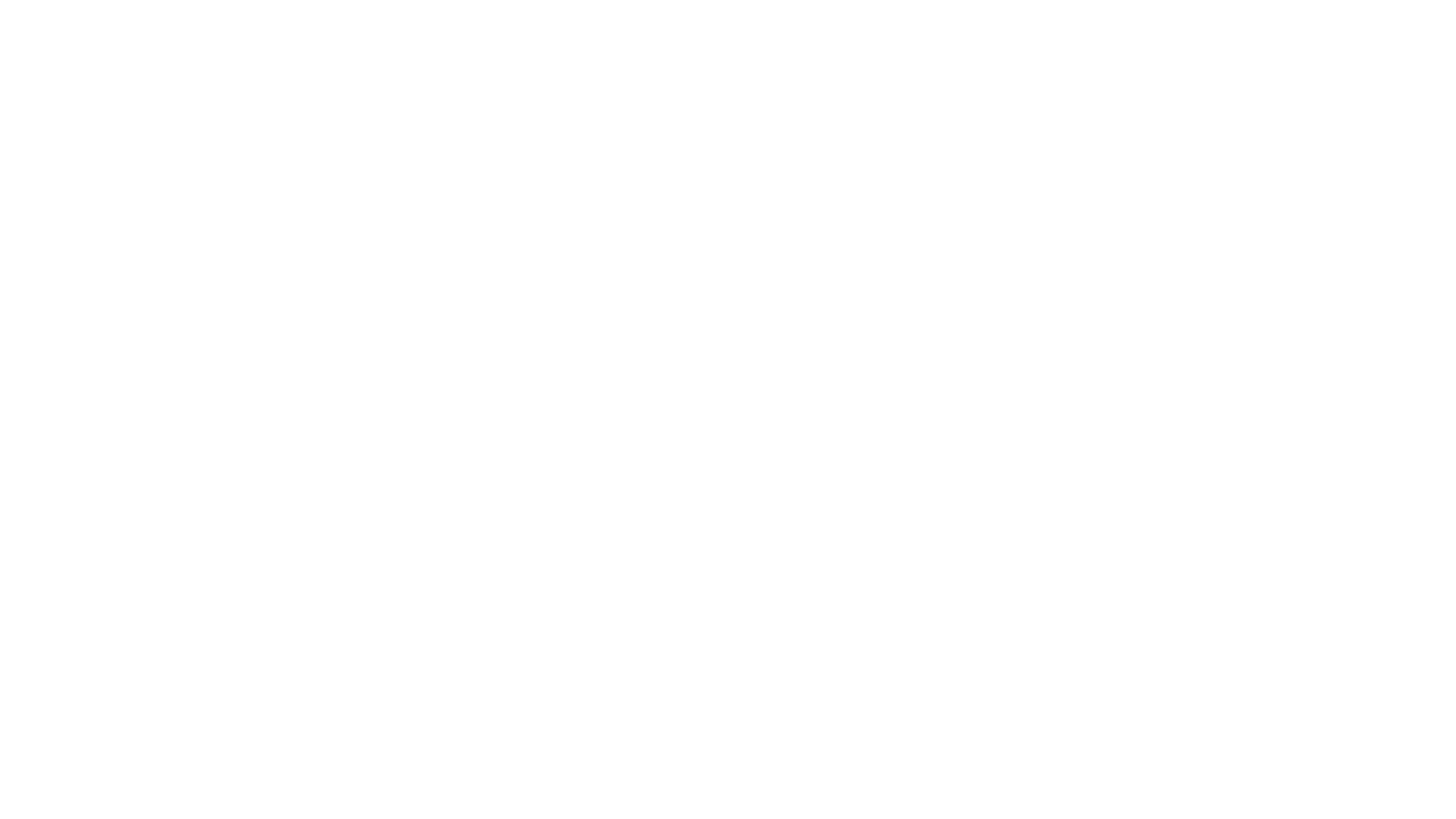 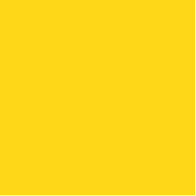 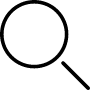 We-media of Bylinghua
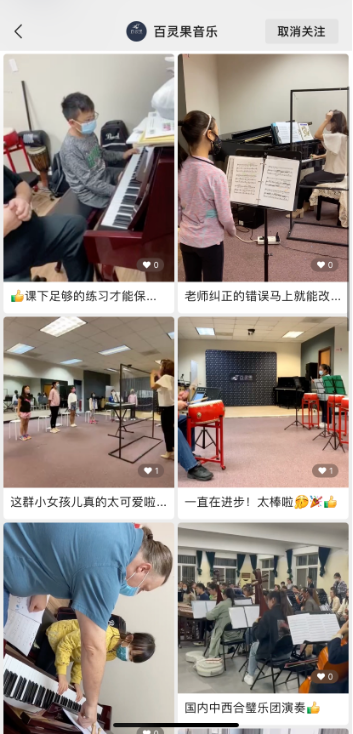 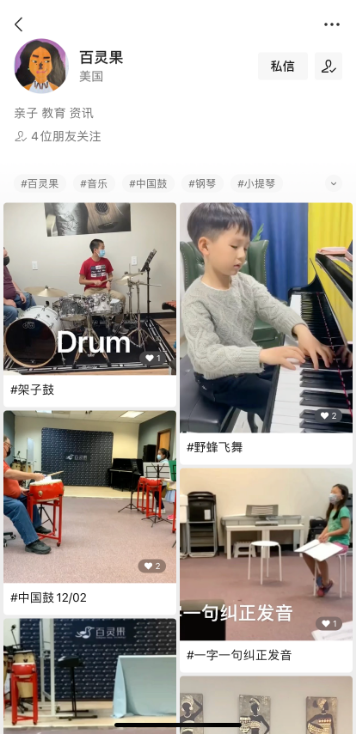 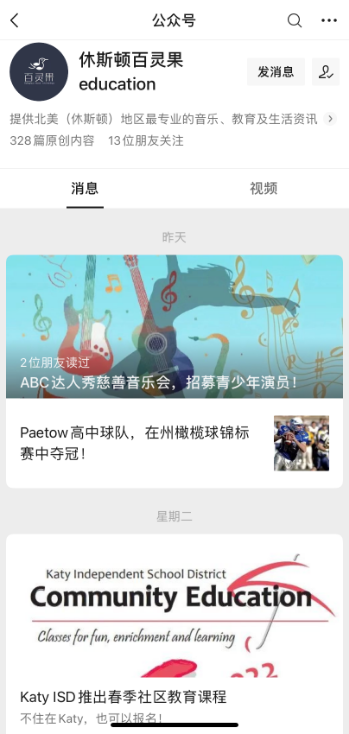 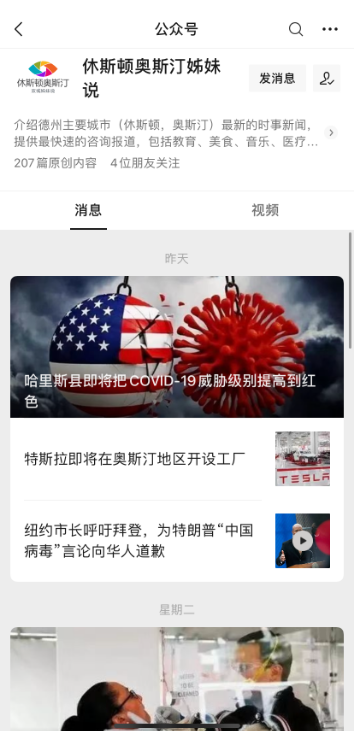 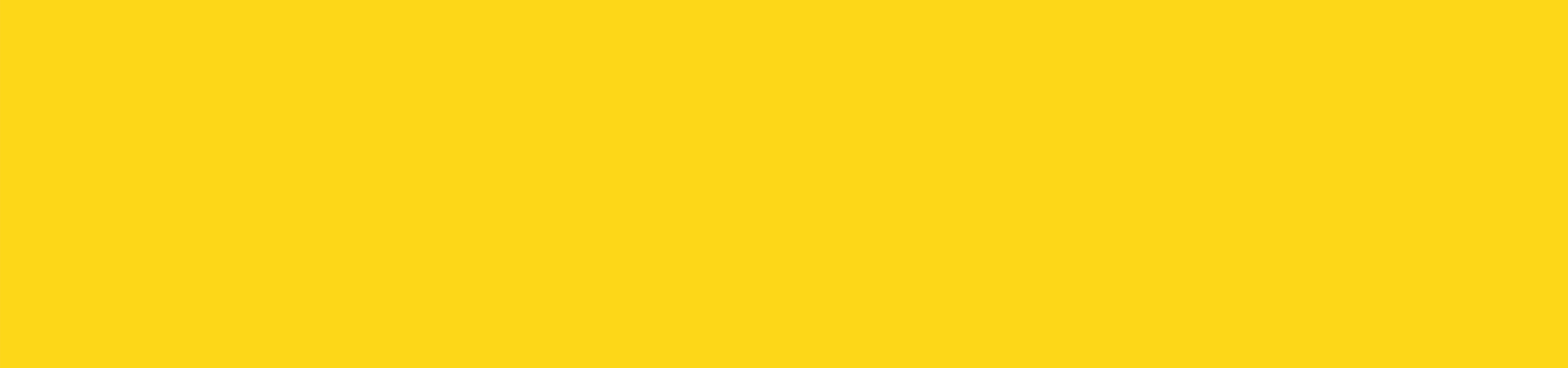 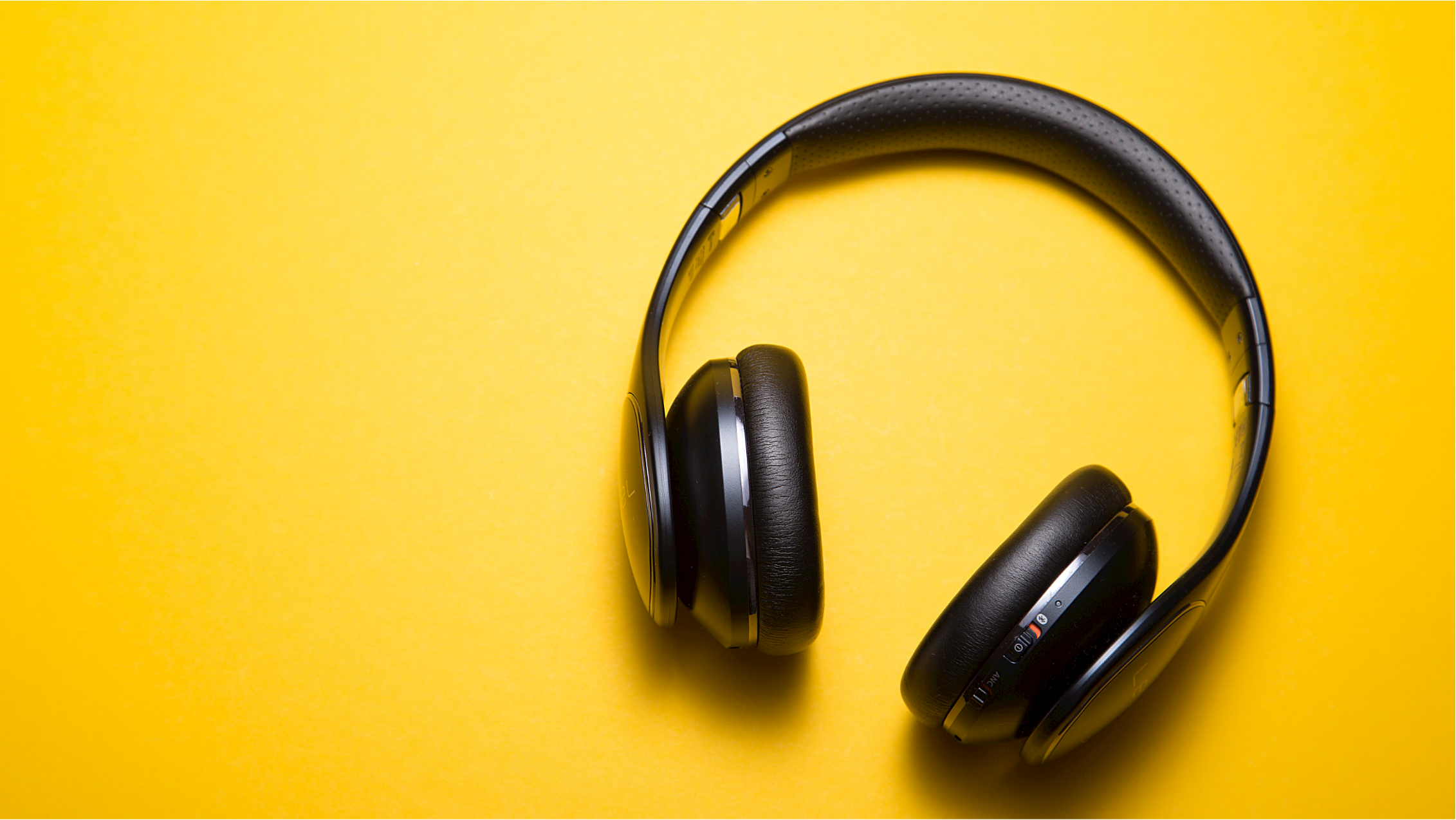 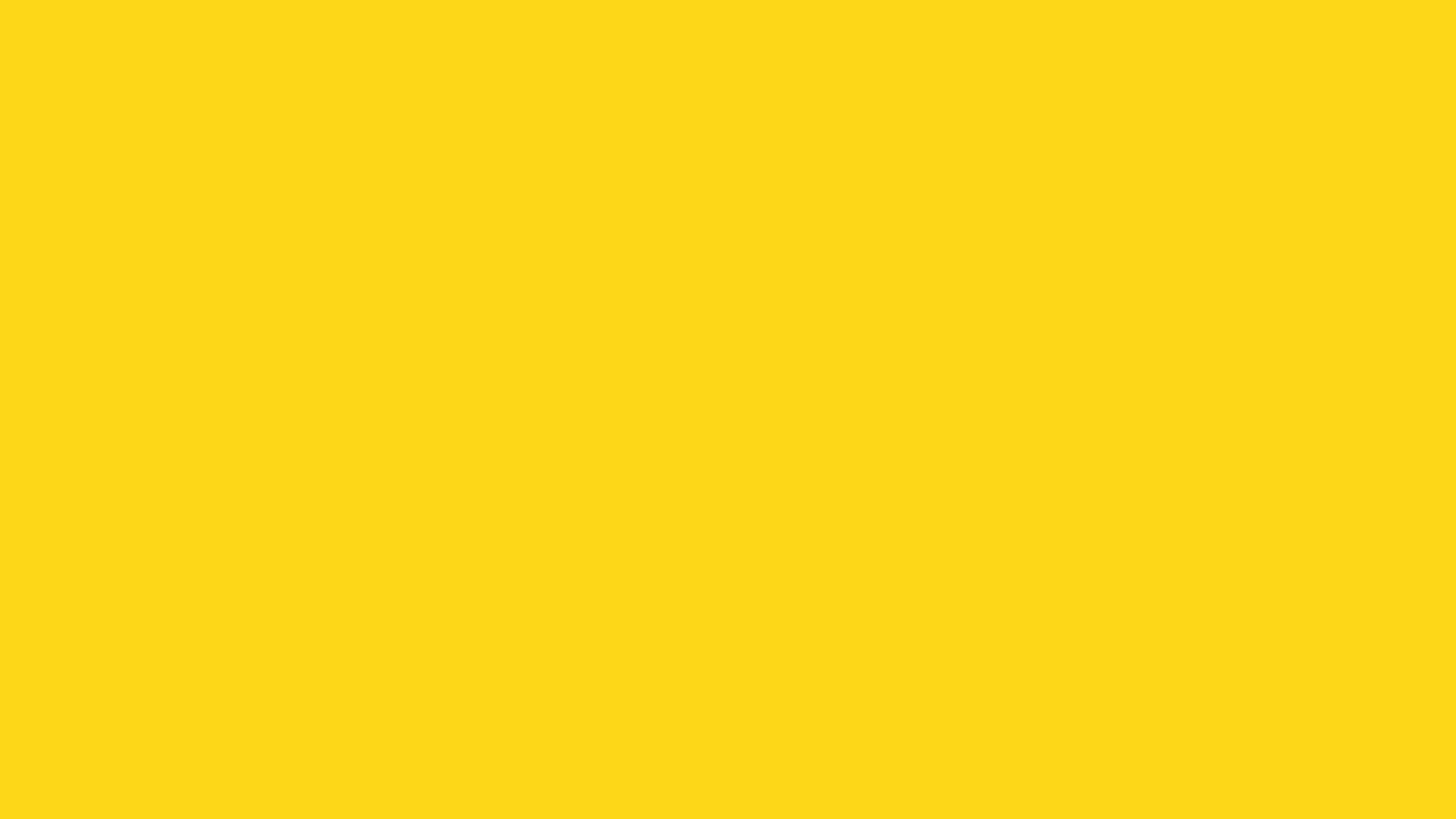 THANK
YOU
Thank you for listening
Looking forward to hearing your voice.
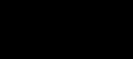 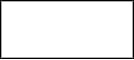 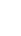 END